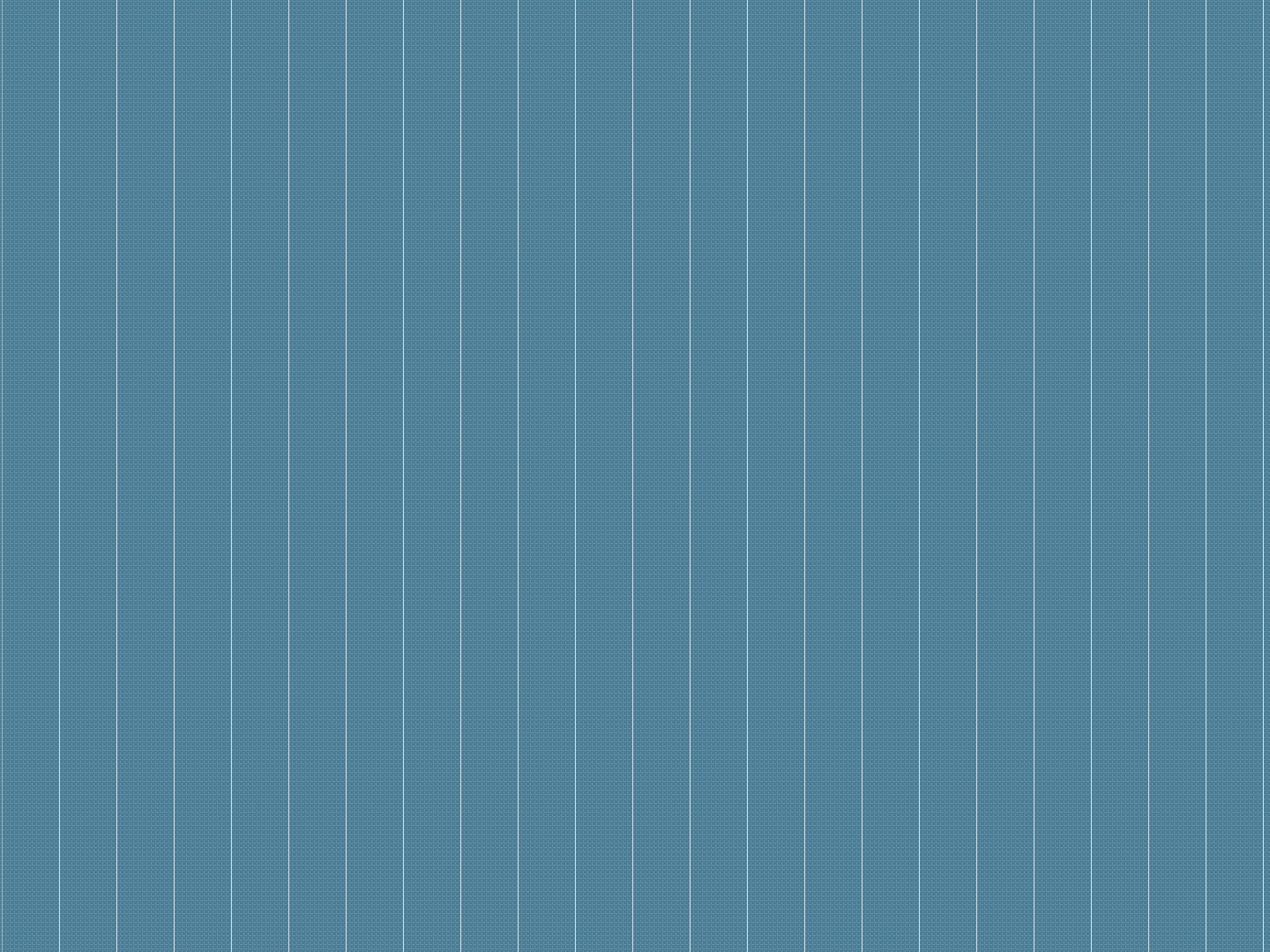 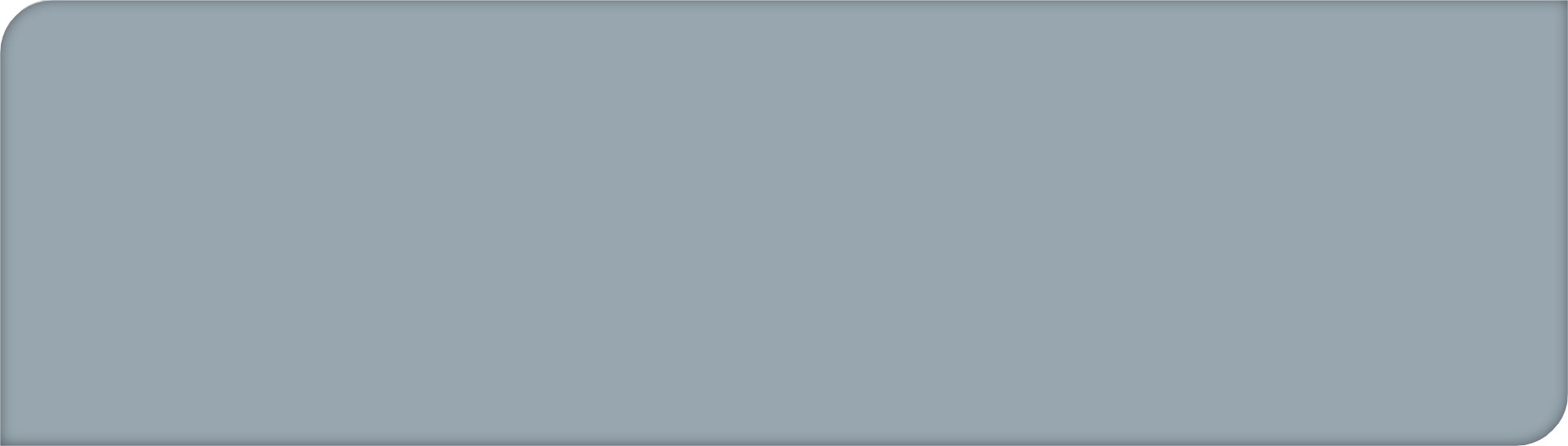 ΕΙΣΠΝΕΟΜΕΝΑ ΑΝΑΙΣΘΗΤΙΚΑ ΦΑΡΜΑΚΑ
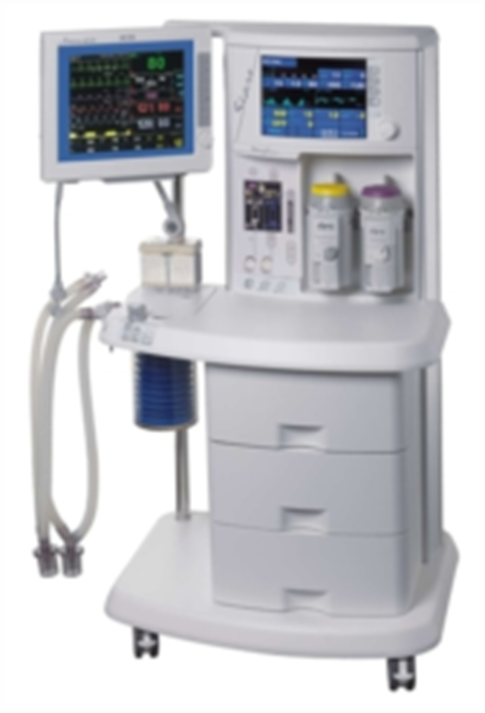 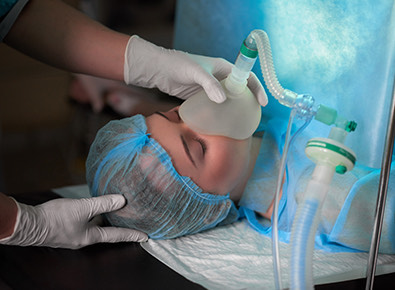 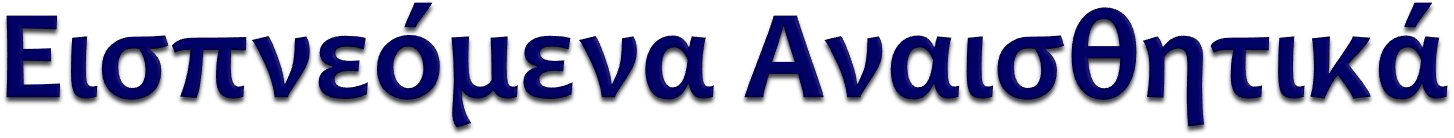 Χρησιμοποιούνται	στην	κλινική	πράξη	για

πάνω από 150 χρόνια
1842	&	1844	χρησιμοποιήθηκαν	ο	αιθέρας  και το υποξείδιο του αζώτου, αντίστοιχα
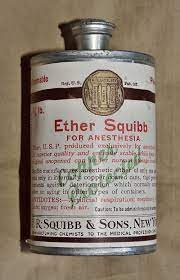 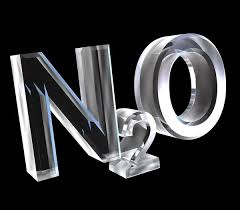 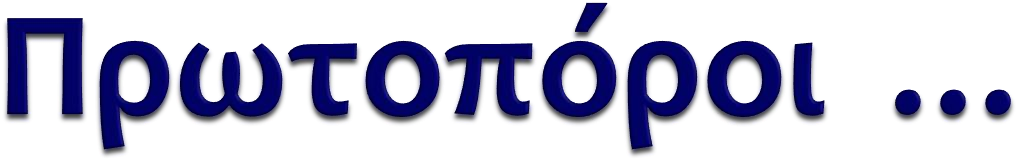 Στις
30	Μαρτίου
του	1842,

αναισθητικό
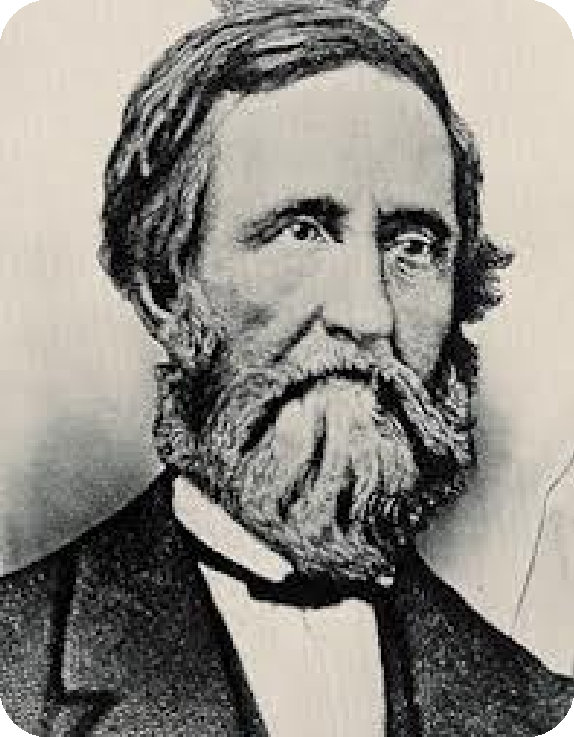 χορήγησε	το	πρώτο
χρησιμοποιώντας αιθέρα στη Georgia,
μια μικρή κοινότητα 60 μίλια  βορειοανατολικά της Ατλάντα.  Ωστόσο, το γεγονός αυτό δεν δόθηκε
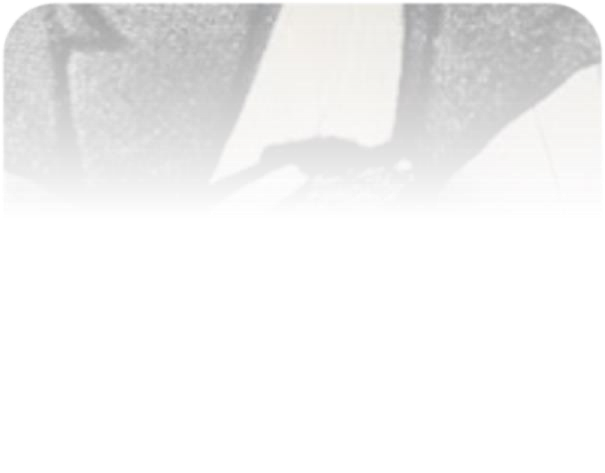 στη δημοσιότητα.
Dr. Crawford W. Long
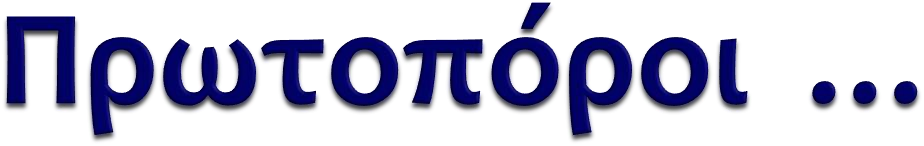 Στις	11
οδοντίατρος,
Δεκεμβρίου ,	ένας  εισήγαγε	εισπνεόμενο
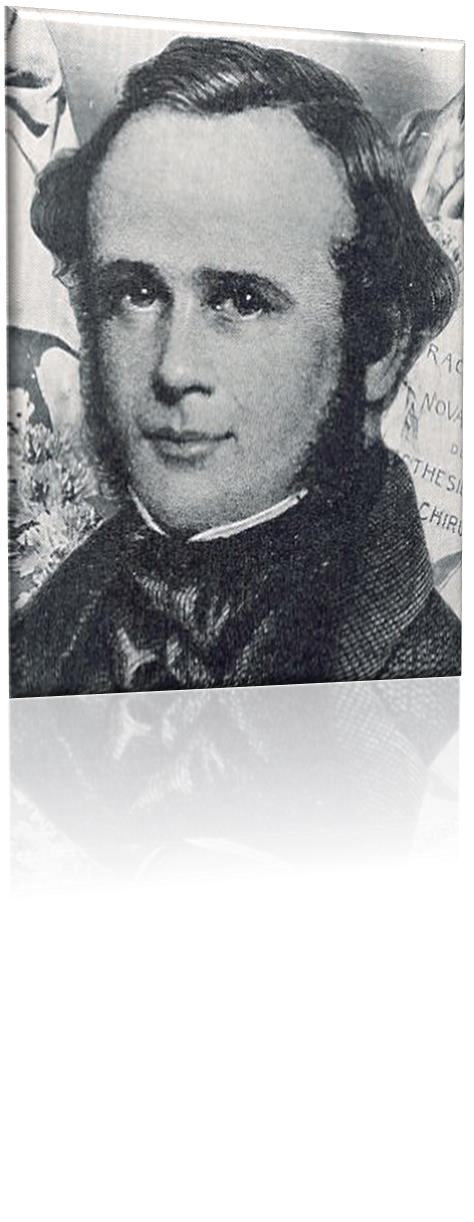 υποξείδιο του αζώτου, ενώ ένας  συνάδελφος του πραγματοποίησε  εξαγωγή δοντίου του ιδίου. Ωστόσο, η  προσπάθεια του Dr. Wells για  αναισθησία χρησιμοποιώντας το
υποξείδιο	του	αζώτου	στο	Γενικό  Νοσοκομείο	της	Μασαχουσέτης	το
Dr. Horace Wells
1845     απέτυχε     και     η     χρήση     του υποξειδίου  του  αζώτου  για  ιατρικούς σκοπούς σταμάτησε
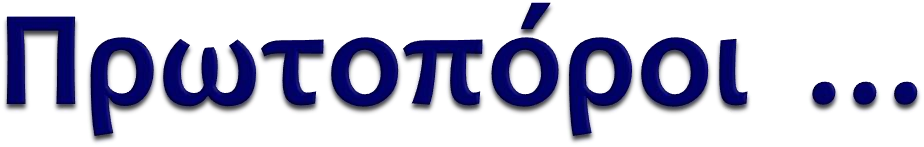 Dr. John Snow
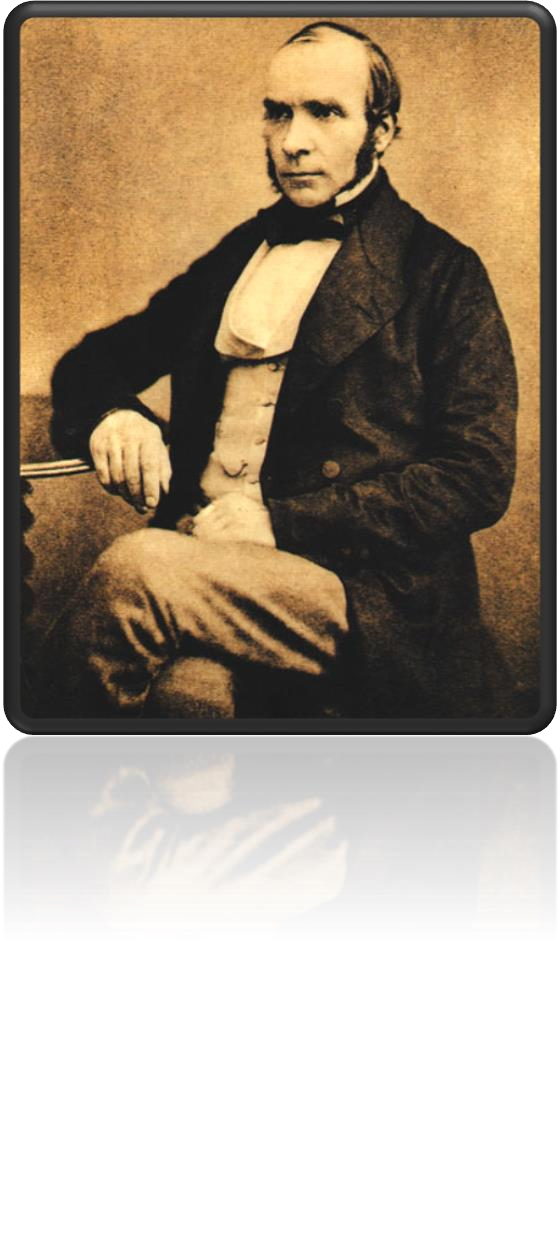 Ο  Dr.  James Y. Simpson, ένας  αξιοσέβαστος μαιευτήρας  στην  Αγγλία,  χορήγησε  αιθέρα  σε μια  μητέρα  κατά   τη  διάρκεια  του  τοκετού. Ωστόσο,  ο  Dr.  Snow,  μαιευτήρας,  χορήγησε χλωροφόρμιο  στη  βασίλισσα  Βικτώρια  κατά τη γέννηση του πρίγκιπα Leopold το 1853 και η μαιευτική   αναλγησία   κέρδισε   την   αποδοχή
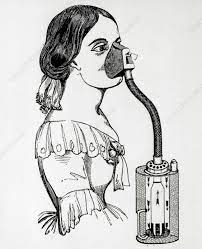 του κοινού. Ο Dr. Snow ήταν ο πρώτος ιατρός  που αφιέρωσε την ιατρική πρακτική του για  τη χορήγηση αναισθητικών, καθιστώντας τον,  τον πρώτο αναισθησιολόγο.
Στη  δεκαετία  του  1930,  90  χρόνια  μετά την  εισαγωγή  των  πρώτων  εισπνεόμενων αναισθητικών,  άρχισαν  να  αναπτύσσονται χημικές  ουσίες  με  βάση  τη  σχέση  μεταξύ δομής   και   δραστικότητας   που   οδήγησαν στη δημιουργία των αλογομένων πτητικών αναισθητικών    με    κύριο    εκπρόσωπο    το Αλοθάνιο (1956)
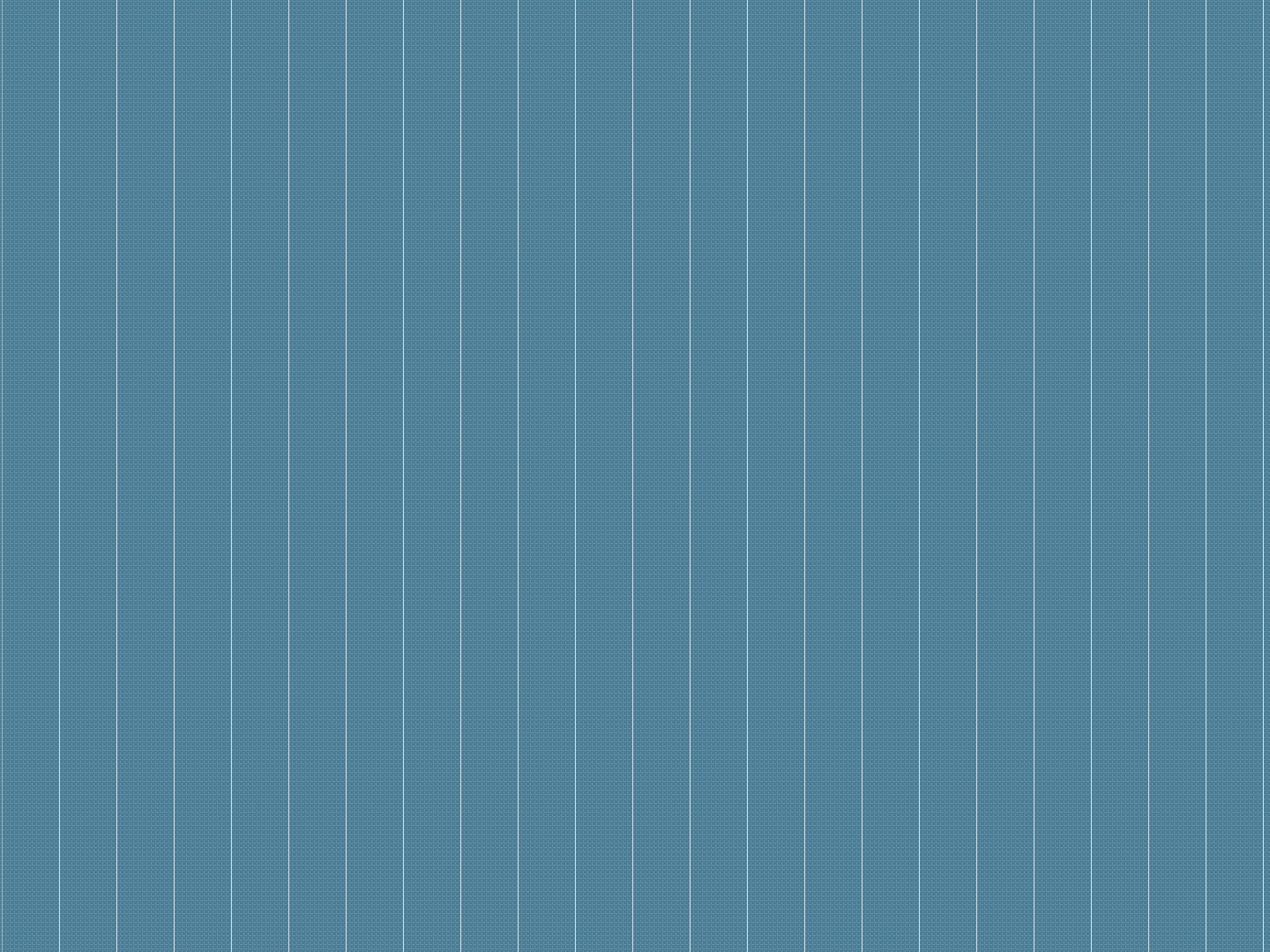 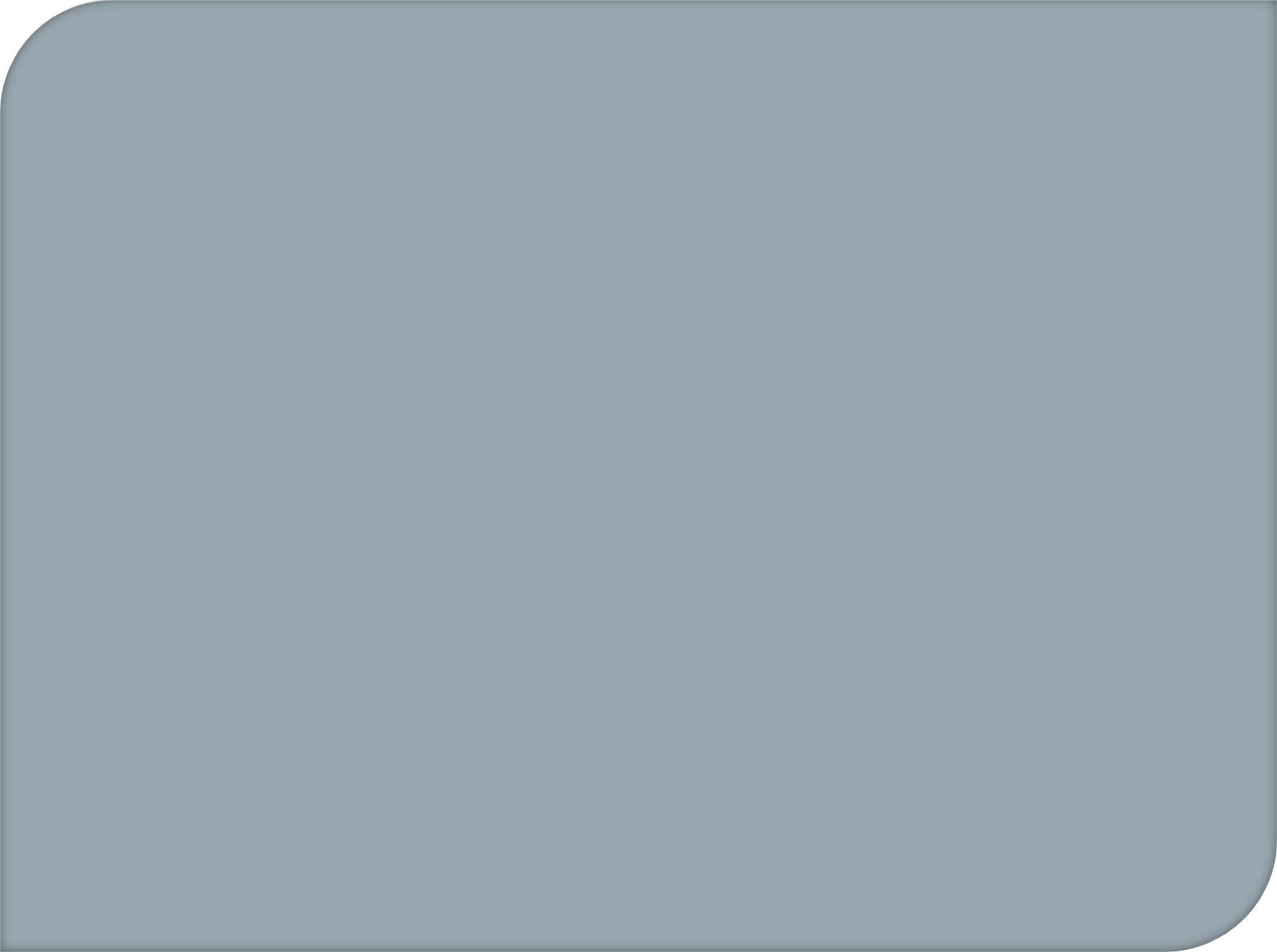 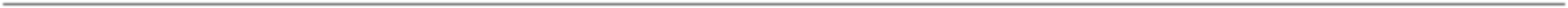 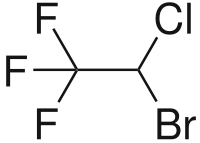 Το Αλοθάνιο, όμως, απεδείχθη ότι  δεν  είναι το ιδανικό πτητικό αναισθητικό, λόγω  πρόκλησης αρρυθμιών, πτώση ΑΠ, βραδυκαρδία, και πιο σπάνια  ηπατικής νέκρωσης και κακοήθης υπερθεμία
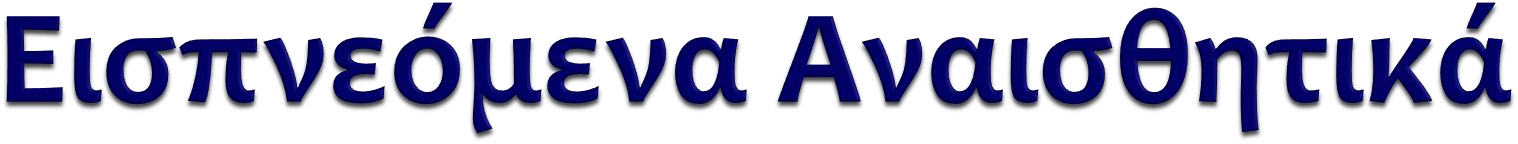 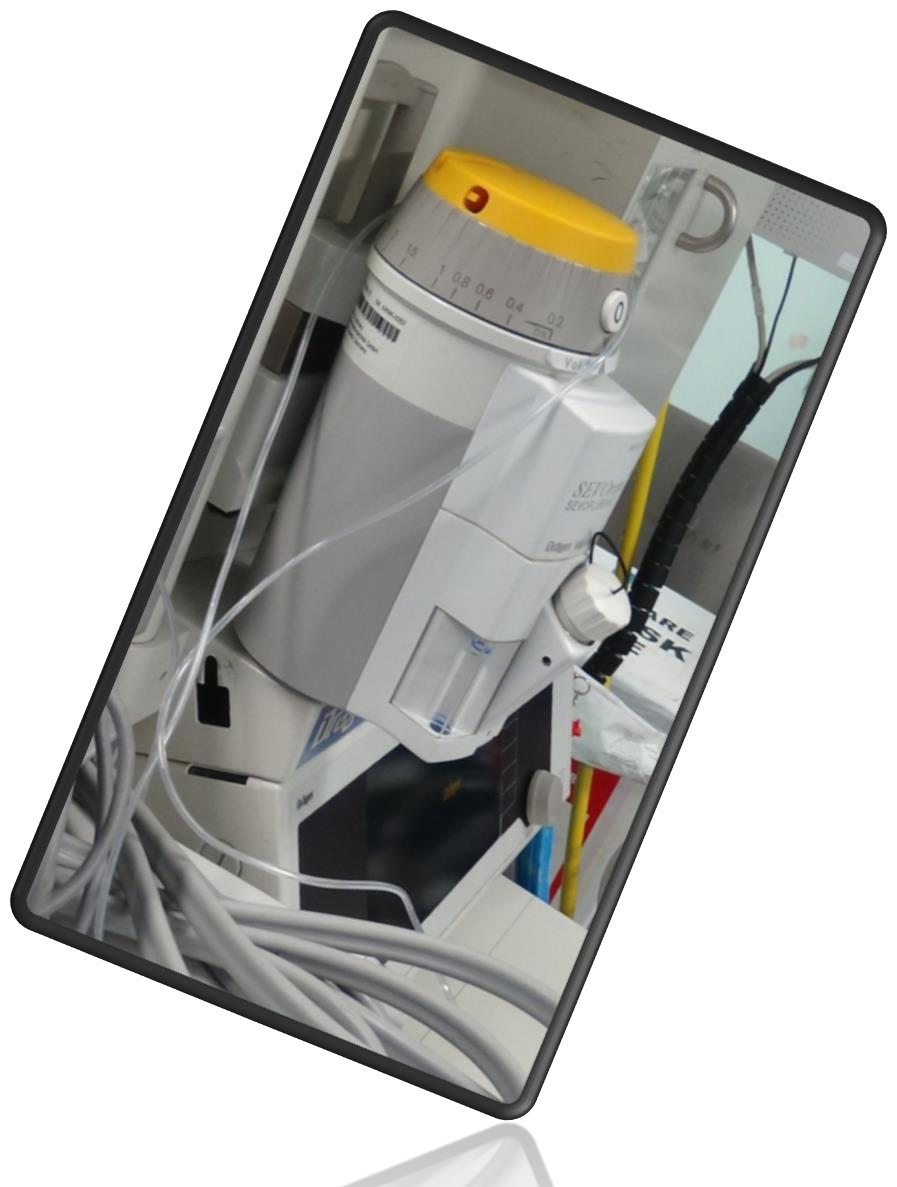 ⦿Πτητικά αναισθητικά
⦿Αέρια αναισθητικά
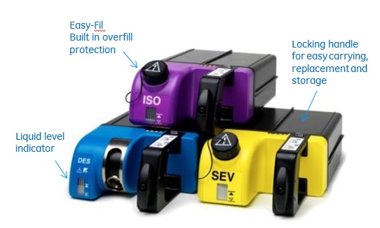 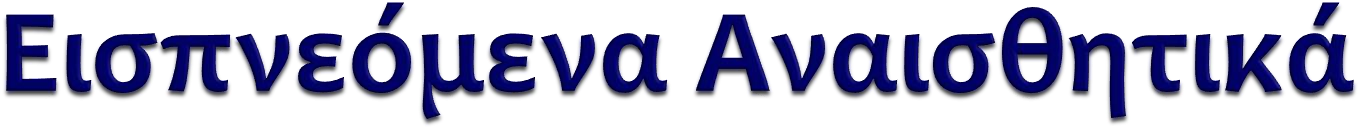 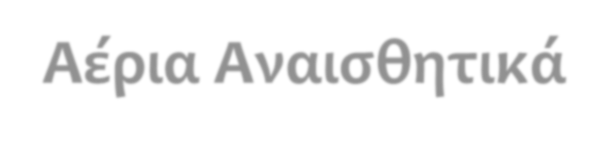 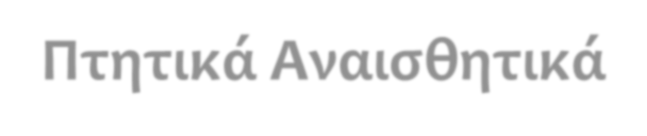 Αέρια Αναισθητικά
Πτητικά Αναισθητικά
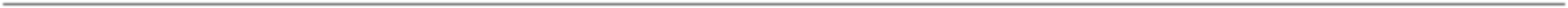 Υγρά σε θερμοκρασία και πίεση  δωματίου και εξατμίζονται  μέσω	ειδικών συσκευών  (εξατμιστήρες)
Αλοθάνιο
Μεθοξυφλουράνιο
Ενφλουράνιο
Ισοφλουράνιο
Σεβοφλουράνιο
Δεσφλουράνιο
Υγροποιούνται υπό πίεση,  αποθηκεύονται σε οβίδες,  όπου βρίσκονται και στις 2  μορφές, εξέρχονται σε αέρια  μορφή
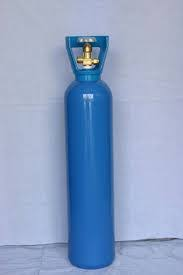 Ν2Ο
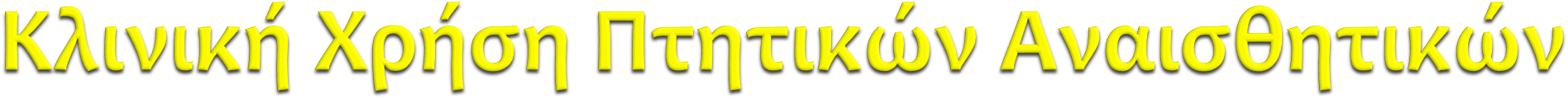 Ακινησία
Αμνησία
Επαρκή μυοχάλαση
Κάποιου βαθμού αναλγησία
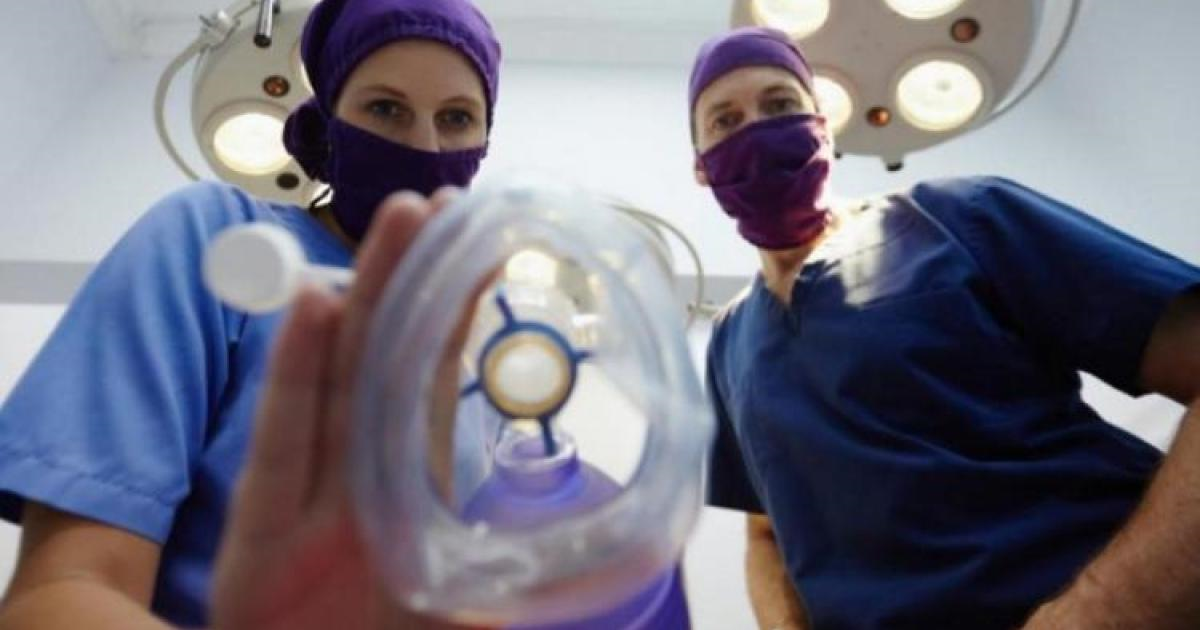 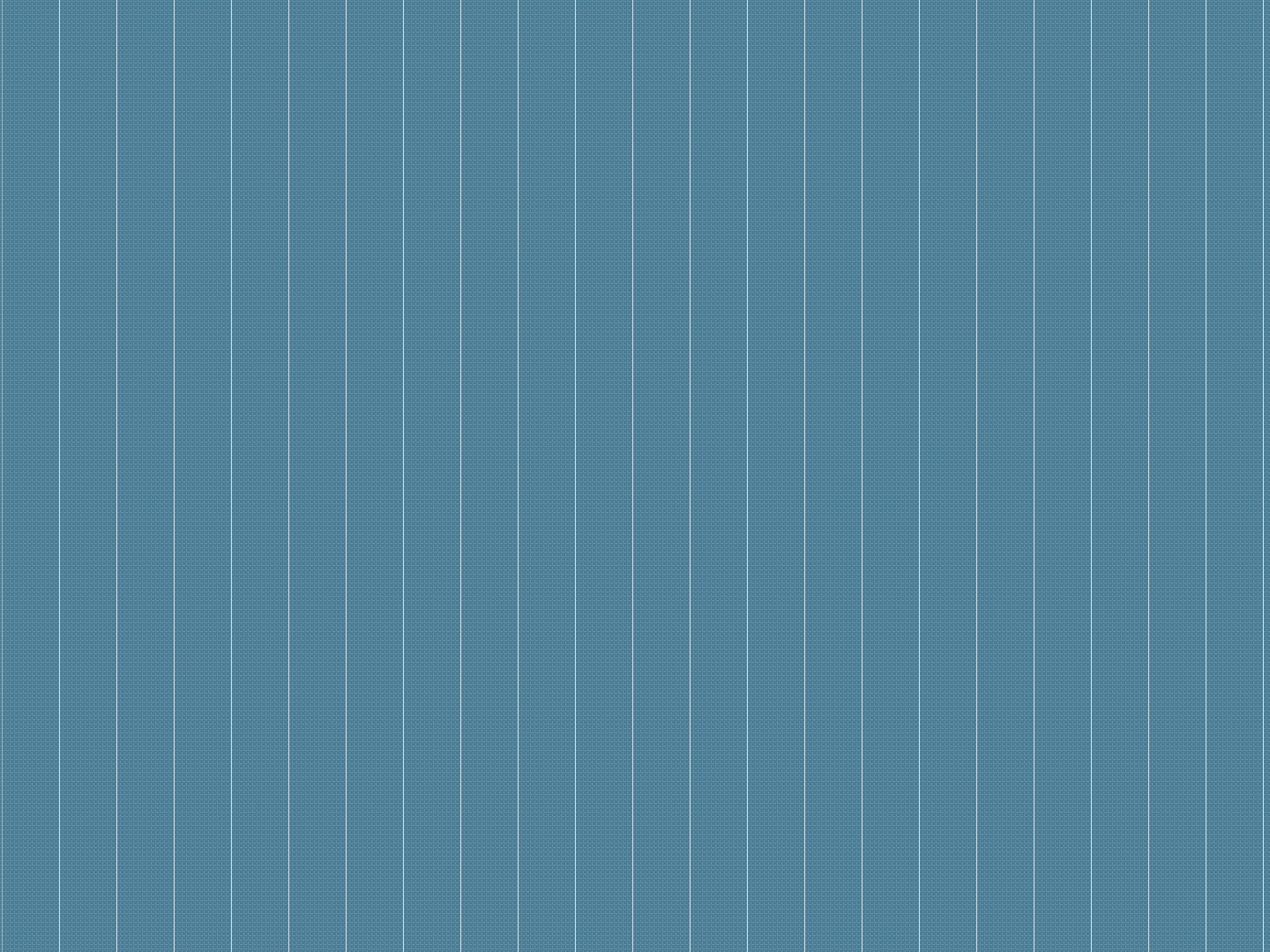 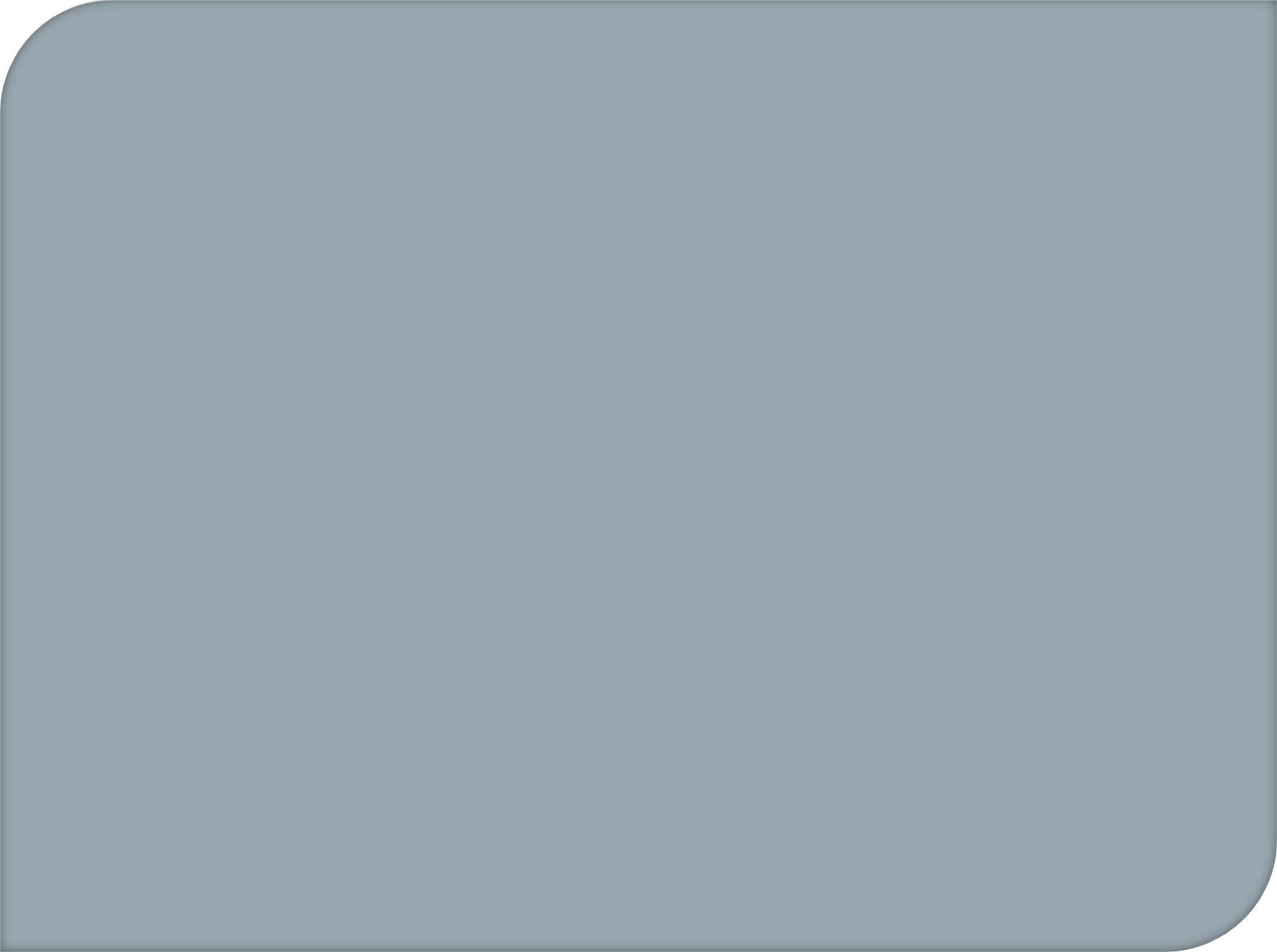 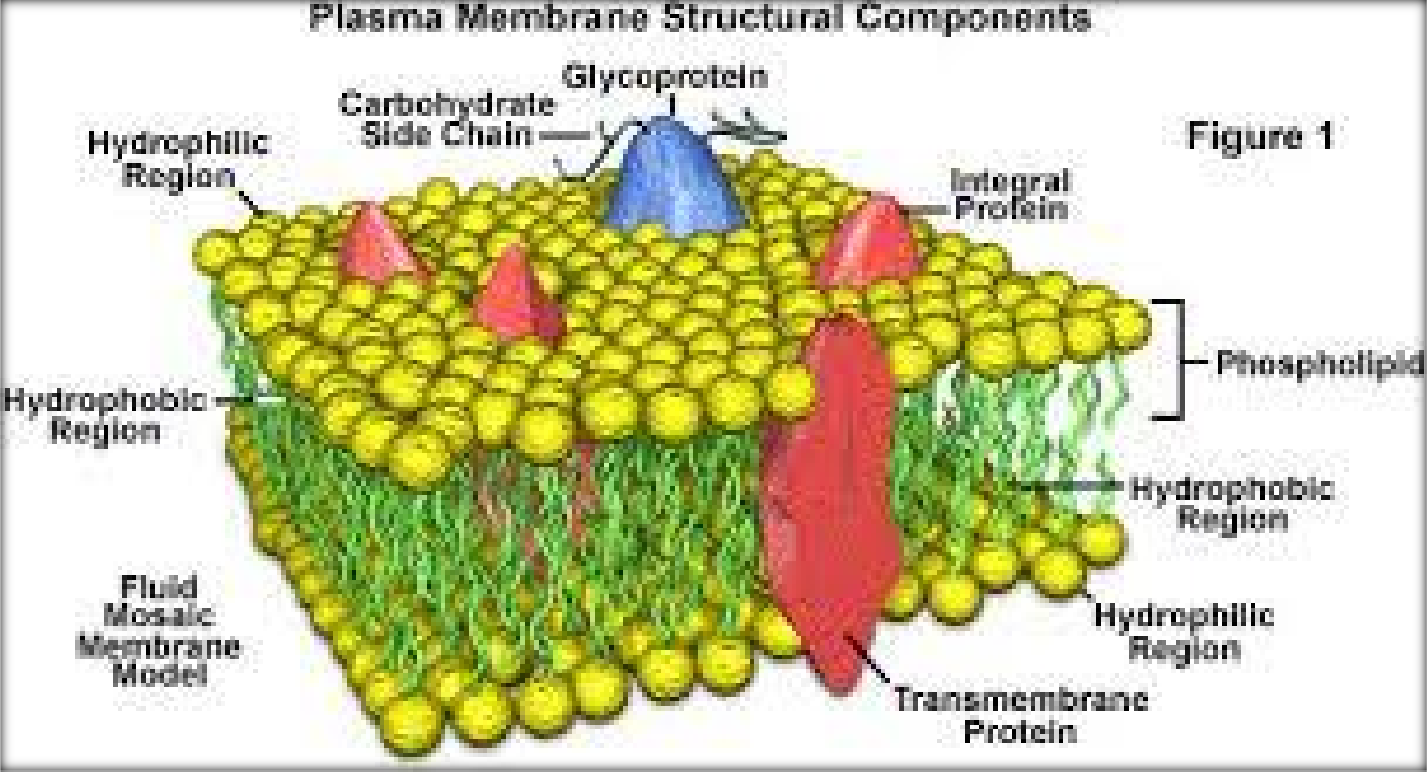 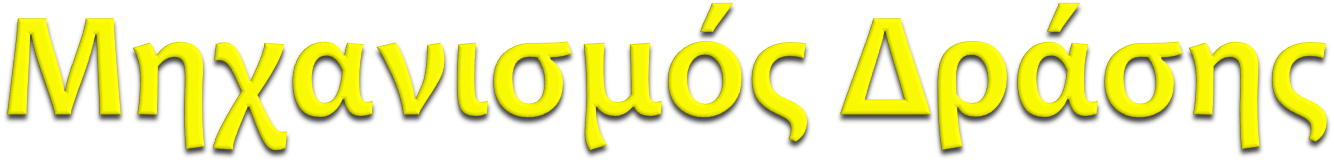 Επηρεάζουν τη σύνθεση, τη μεταφορά και την  απελευθέρωση των νευροδιαβιβαστών από την  προσυναπτική περιοχή, καθώς και τη σύνδεση ή  και τη δράση του νευροδιαβιβαστή στην  μετασυναπτική περιοχή
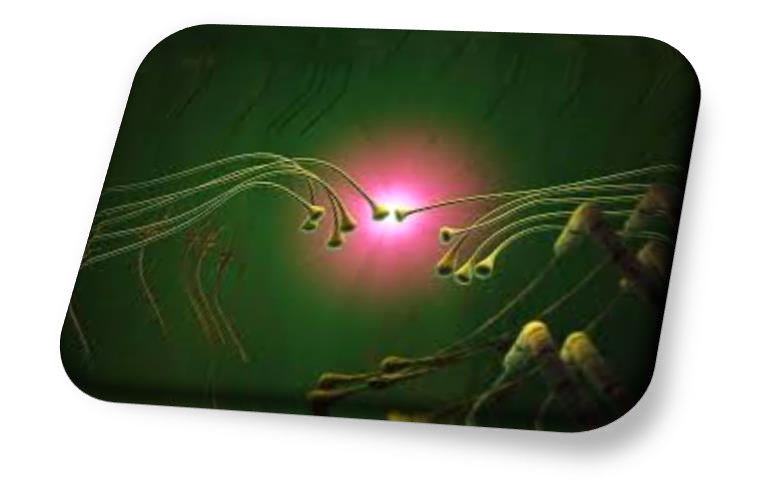 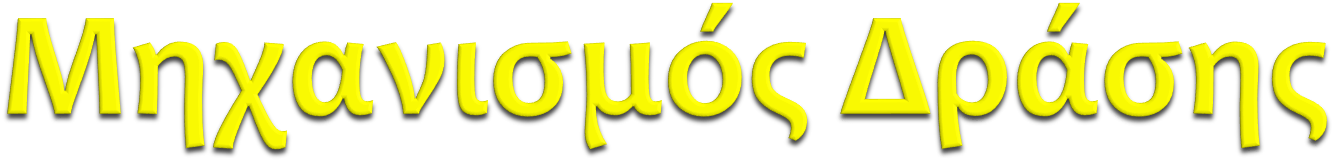 Αναστέλουν	ή	διεγείρουν	δυναμικά	που  ευοδώνουν ή αναστέλλουν τη διέγερση
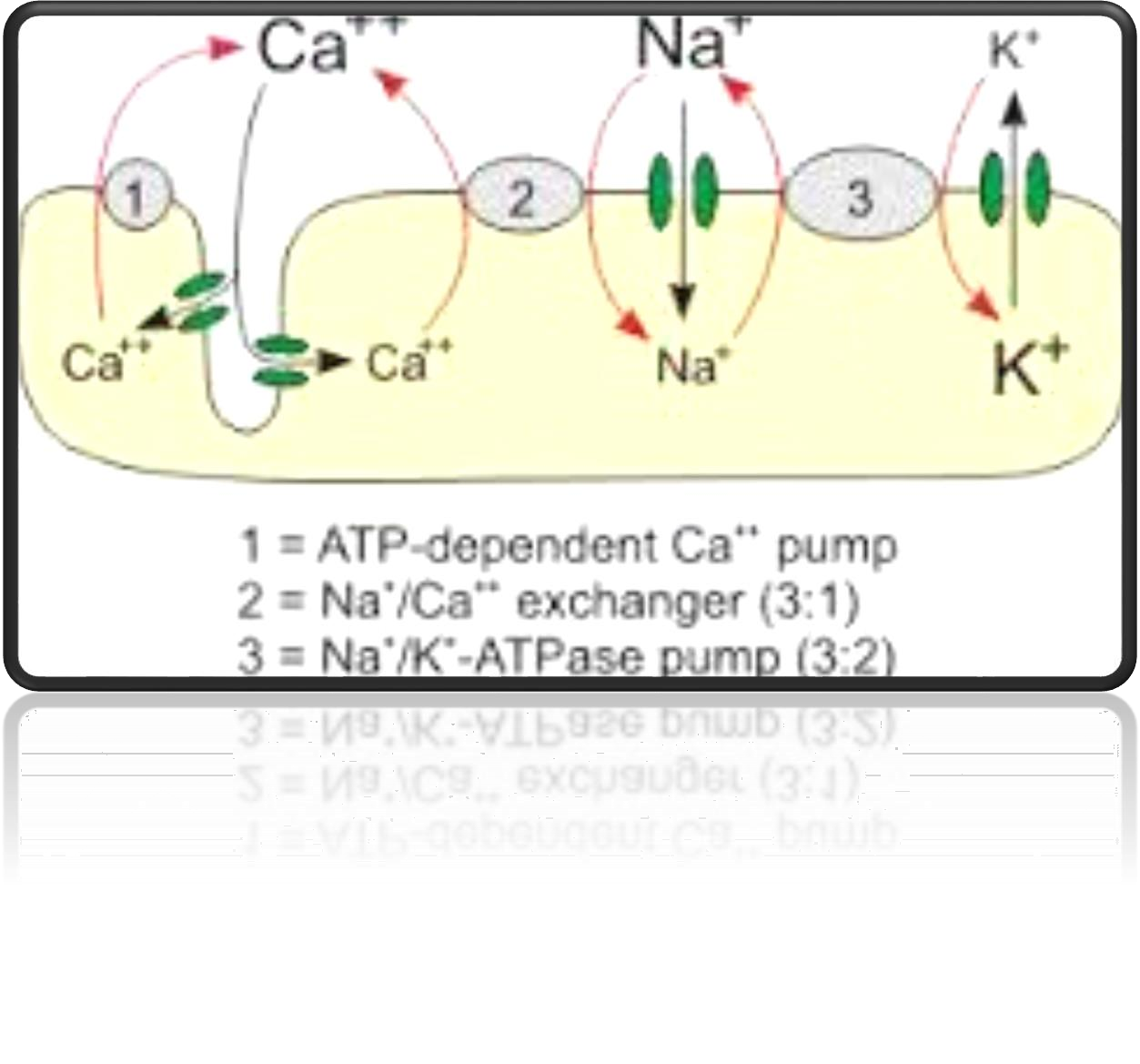 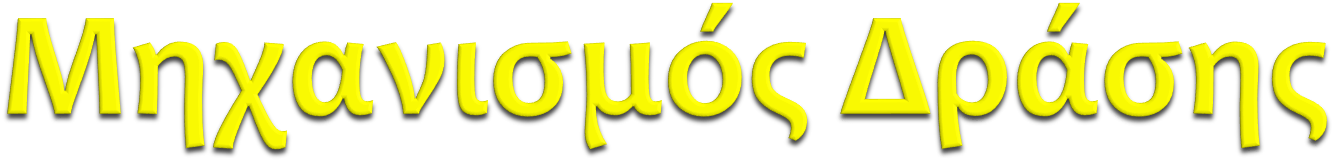 ⦿ Μεταβολές στα λιπίδια της κυτταρικής  μεμβράνης
⦿ Πρωταρχικοί στόχοι οι πρωτεΐνες της  κυτταρικής μεμβράνης
⦿ Δεν έχουν δράση στους διαύλους Νατρίου  και Καλίου
⦿ Αναστέλλουν τους διαύλους Ασβεστίου
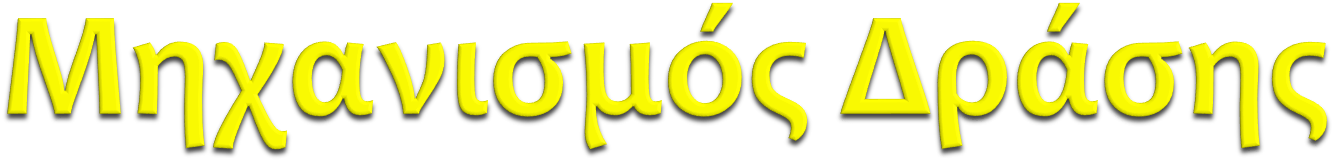 Οι    δίαυλοι    ασβεστίου    ενεργοποιούνται από  δυναμικά  ενεργείας  σε  συγκεντρώσεις τριπλάσιες        έως        τετραπλάσιες        της συγκέντρωσης  EC50  της  απαιτούμενης  για γενική αναισθησία
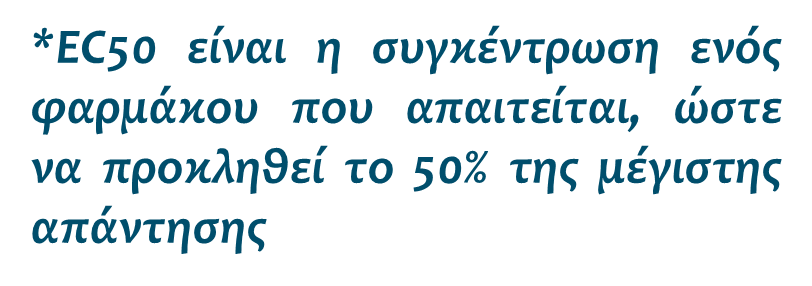 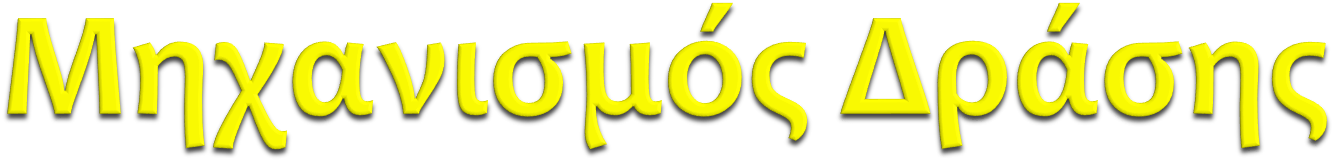 ⦿ Οι  δίαυλοι  του  νικοτινικού  υποδοχέα  της  ακετυλχολίνης είναι τέσσερις έως πέντε  φορές πιο ευαίσθητοι στην ανασταλτική  δράση που ασκούν τα αναισθητικά
⦿ Οι νικοτινικοί χολινεργικοί δίαυλοι του ΚΝΣ  φαίνεται να είναι οι πιο ευαίσθητοι δίαυλοι  στη δράση των αναισθητικών
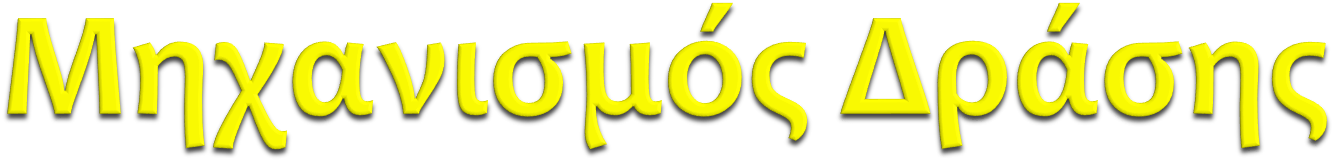 ⦿ Τα   πτητικά   αναισθητικά   ενισχύουν   τα  ρεύματα χλωρίου που παράγονται από το  GABA (γ- αμινοβουτιρικό οξύ)
⦿ Οι δίαυλοι καλίου που ενεργοποιούνται  από το ασβέστιο αναστέλλονται από
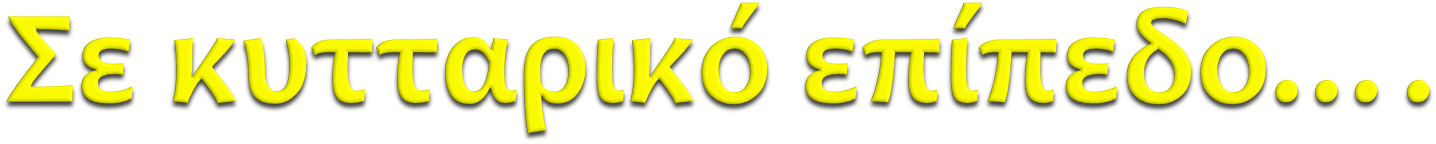 ⦿ Η   συγκέντρωση   του   ενδοκυττάριου   ελεύθερου  ασβεστίου που προκαλείται από έναν αγωνιστή ή  από την αποπόλωση της μεμβράνης
⦿ Η       αγωνιστική       αύξηση       της       φωσφορικής  ινοσιτόλης
⦿ Η άθροιση των πρωτεϊνών G και cAMΡ

Δεν επηρεάζονται από τα πτητικά αναισθητικά
Mονοπάτια μεταγωγής σήματος
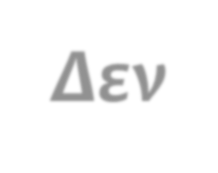 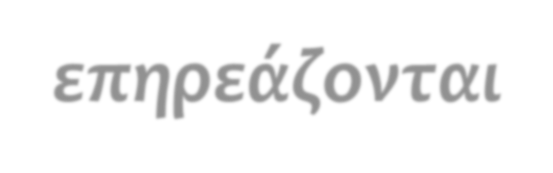 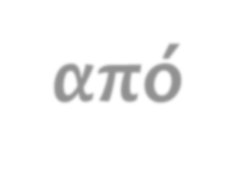 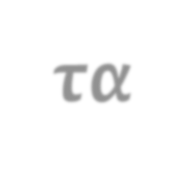 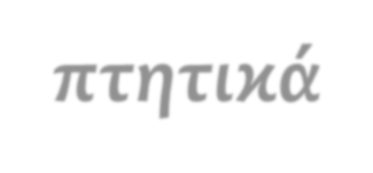 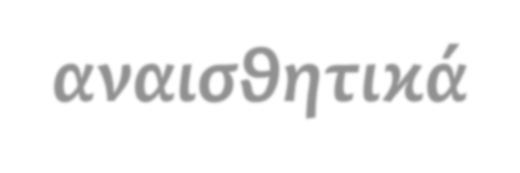 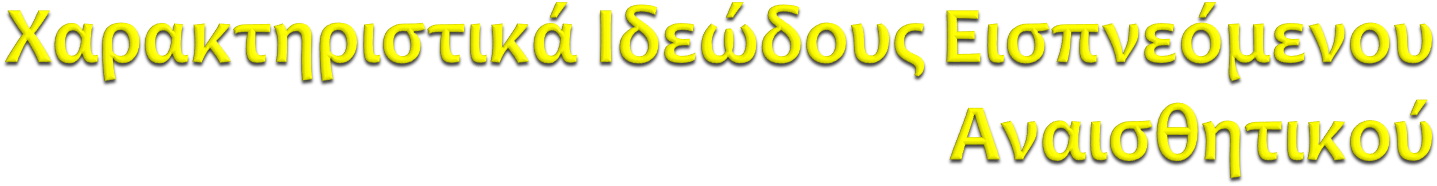 Σταθερότητα	όσον	αφορά	τη	χημική  αποδόμηση από τη νατράσβεστο - μοριακή και χημική σταθερότητα
Ο περιορισμένος μεταβολισμός και διάσπαση σε μη τοξικούς μεταβολίτες ώστε να περιορίζεται η πιθανότητα βλάβης του ήπατος ή των νεφρών
Να	μην	ερεθίζει	τους	αεραγωγούς	και	να  στερείται ερεθιστικής οσμής
Να είναι φιλικό προς την ατμόσφαιρα
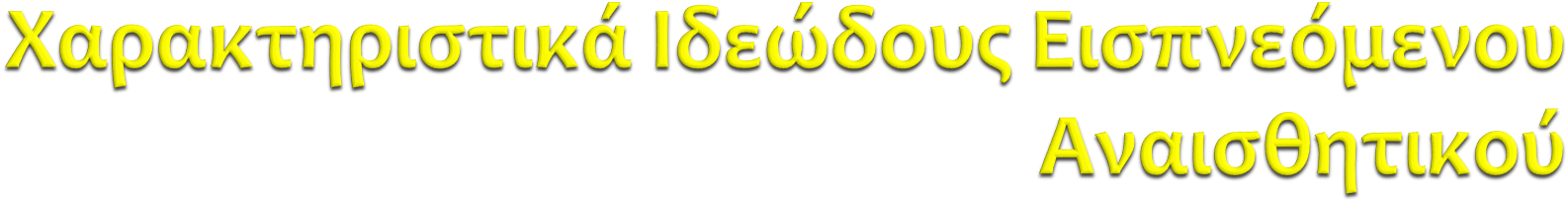 Να στερείται ηπατοτοξικότητας και  νεφροτοξικότητας ακόμη και μετά από παρατεταμένη ή χρόνια χρήση. Πχ: μετά παρατεταμένη εισπνοή στο προσωπικό του χειρουργείου 
Να έχει χαμηλούς συντελεστές κατανομής  (λ) αίμα/αέρας και ιστοί/αίμα
Να έχει μεγάλη ισχύ, ώστε να επιτρέπει τη  σύγχρονη	χορήγηση	υψηλών  συγκεντρώσεων οξυγόνου
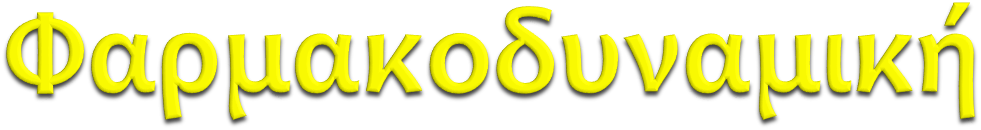 Για να είναι δυνατή η αξιολόγηση και σύγκριση της επίδρασης των πτητικών παραγόντων στα διάφορα όργανα χρησιμοποιείται ως δείκτης αναισθητικής ισχύος η Ελάχιστη Κυψελιδική Συγκέντρωση MAC ενός ΕΑ (ισοδύναμο με το EC50) είναι η ελάχιστη κυψελιδική  συγκέντρωση ενός ΕΑ στη 1 atm που προλαμβάνει την απάντηση  (συνήθως κίνηση) σε ένα επώδυνο ερέθισμα στο 50% των  ασθενών.
Η τιμή MAC στην οποία το 95% των ατόμων δεν κινούνται σε ένα
επώδυνο ερέθισμα (ED95) είναι κατά 50%     (δηλ 1.5 MAC)
0.4-0.5 MAC για απώλεια συνείδησης και ανάκληση γεγονότων
Όσο πιο δραστικός είναι ένας εισπνεόμενος
παράγοντας τόσο μικρότερη είναι η MAC
του και αντίστροφα
*EC50 είναι η συγκέντρωση ενός  φαρμάκου που απαιτείται, ώστε  να προκληθεί το 50% της μέγιστης  απάντησης
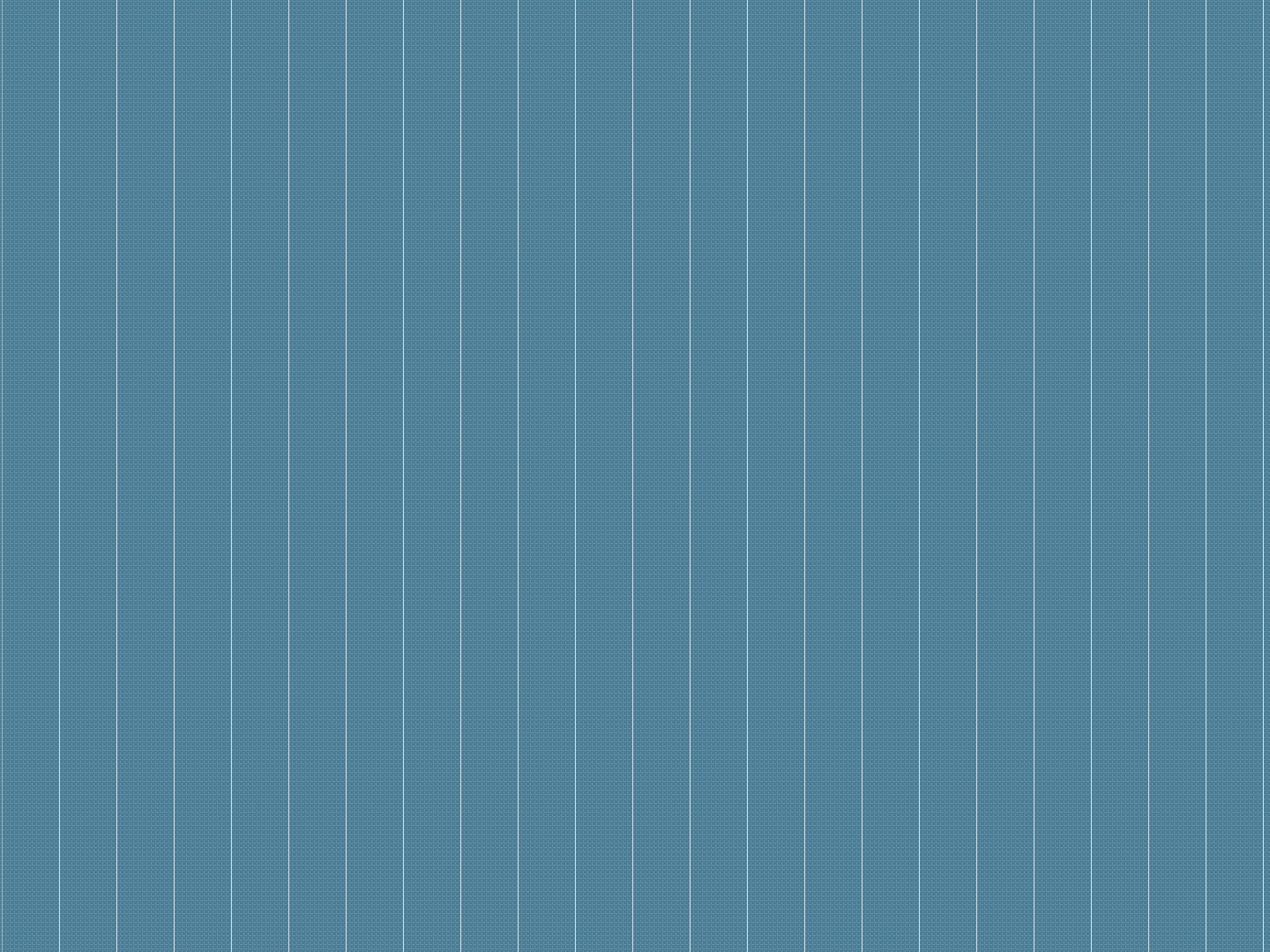 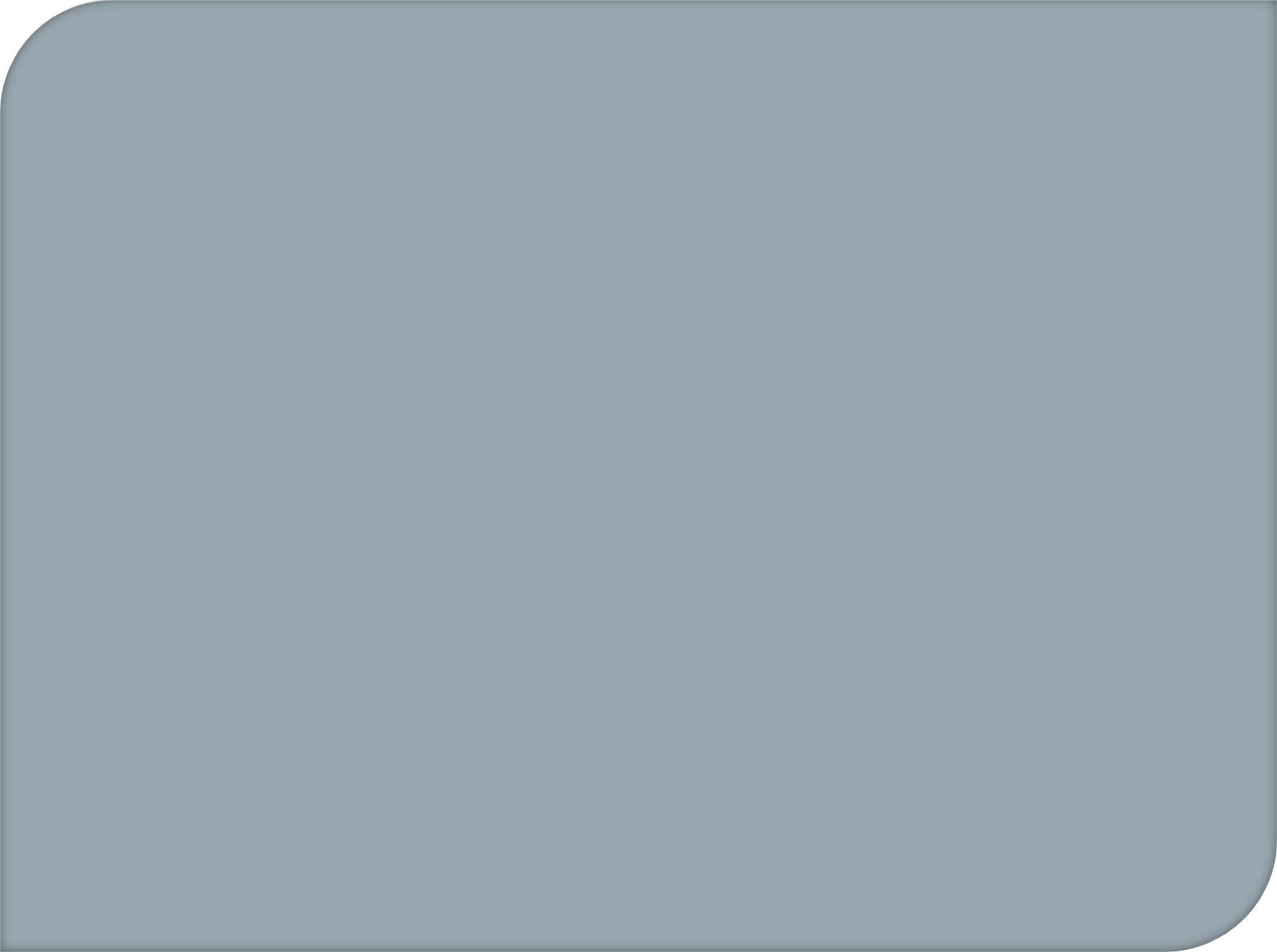 H MAC που αναστέλλει την απάντηση στο συμπαθητικό (MAC- BAR): η  ελάχιστη κυψελιδική συγκέντρωση που απαιτείται για να προλάβει την  απάντηση από το συμπαθητικό σε ένα επώδυνο ερέθισμα στο 50% των  ασθενών. 1.5 x ΜΑC-----η ελάχιστη κυψελιδική συγκέντρωση που αποκλείει την απάντηση του αυτόνομου νευρικού συστήματος στην τομή του δέρματος
MAC κατά την εγρήγορση (MAC-Awake): η κυψελιδική συγκέντρωση ενός ΕΑ
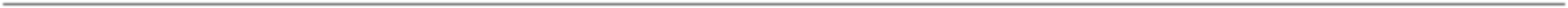 στην	οποία	50%	των	ασθενών	απαντούν	σε	ένα οφθαλμών). Ποικίλλει από 0.15-0.5 MAC.
ΜΑC- Διασωλήνωσης ( MAC- Intubation): 2 X MAC
πρόσταγμα	(άνοιγμα
ΠΑΡΆΓΟΝΤΕΣ ΠΟΥ ΑΥΞΆΝΟΥΝ
ΤΗΝ MAC
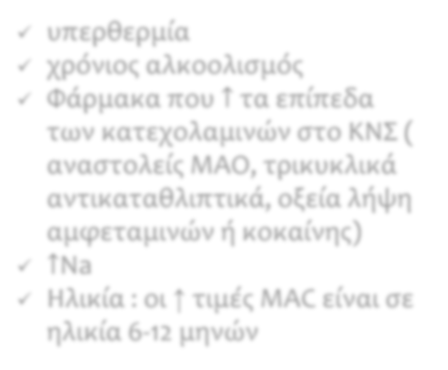 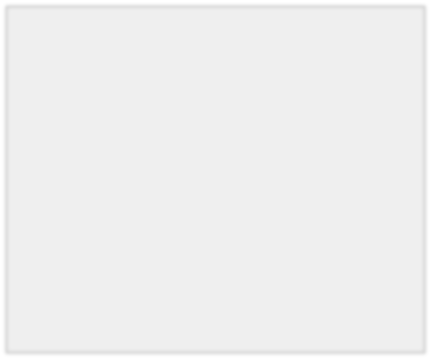 υπερθερμία
χρόνιος αλκοολισμός
Φάρμακα που ↑ τα επίπεδα
των κατεχολαμινών στο ΚΝΣ (  αναστολείς ΜΑΟ, τρικυκλικά  αντικαταθλιπτικά, οξεία λήψη  αμφεταμινών ή κοκαίνης)
↑Na
Ηλικία : οι ↑ τιμές MAC είναι σε  ηλικία 6-12 μηνών
ΠΑΡΆΓΟΝΤΕΣ ΠΟΥ ΜΕΙΏΝΟΥΝ
ΤΗΝ MAC
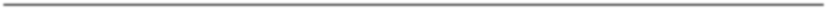 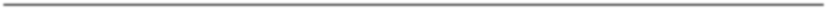 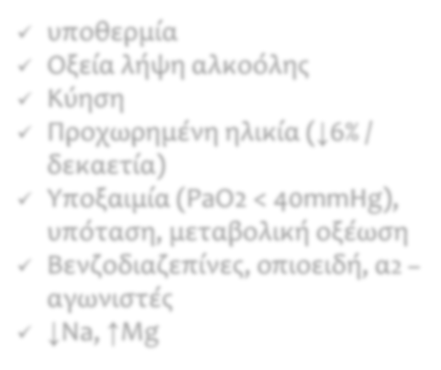 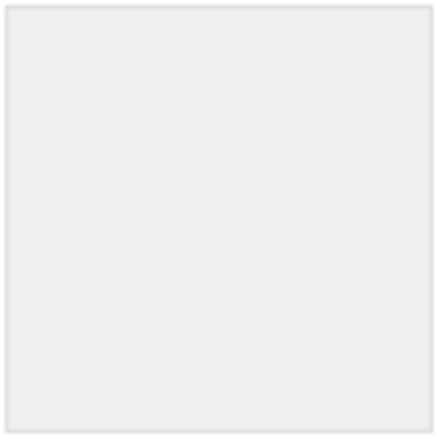 υποθερμία
Οξεία λήψη αλκοόλης
Κύηση
Προχωρημένη ηλικία (↓6% /
δεκαετία)
Υποξαιμία (PaO2 < 40mmHg),
υπόταση, μεταβολική οξέωση
Βενζοδιαζεπίνες, οπιοειδή, α2 –
αγωνιστές
↓Na, ↑Mg
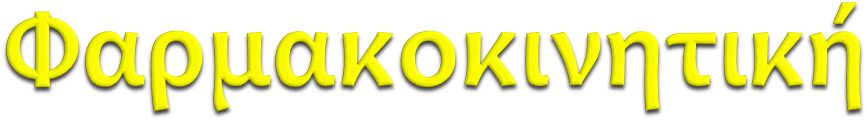 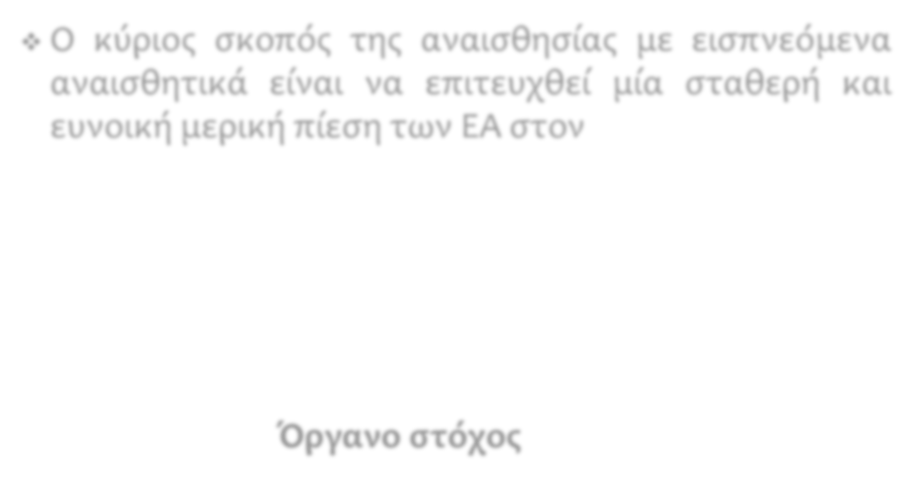 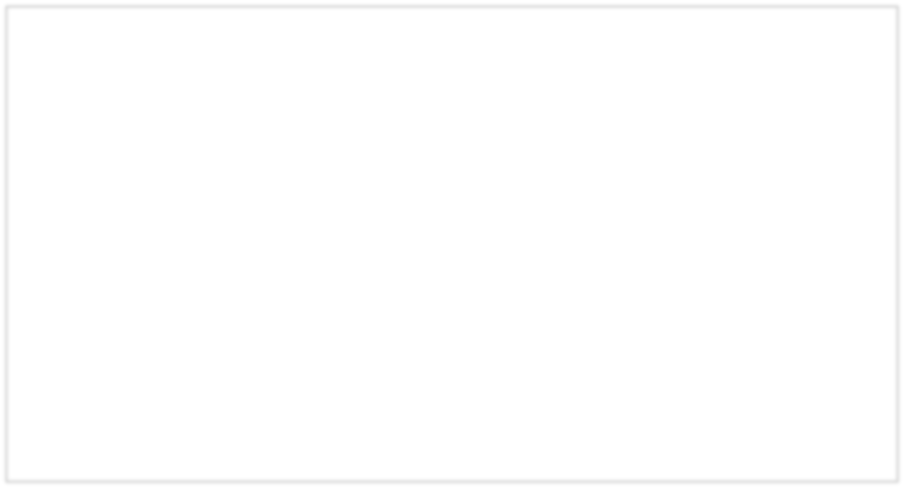  Ο	κύριος	σκοπός	της	αναισθησίας	με	εισπνεόμενα
αναισθητικά	είναι	να	επιτευχθεί	μία	σταθερή	και  ευνοική μερική πίεση των ΕΑ στον
εγκέφαλο
Όργανο στόχος
Χορήγηση από αναισθητικό μηχάνημα	πνεύμονες (FI)
Η χρησιμοποίηση κατά την αναισθησία των πνευμόνων ως πύλης εισόδου στον
οργανισμό μιας φαρμακευτικής ουσίας, η οποία ωστόσο δεν έχει τους πνεύμονες ως στόχο δράσης της, αποτελεί μοναδική περίπτωση στην ιατρική πρακτική
Είσοδο στις κυψελίδες	(FA)
Η είσοδος του φαρμάκου στον οργανισμό μέσω των πνευμόνων επιτρέπει την ταχεία εμφάνιση του φαρμάκου στο αρτηριακό αίμα
Πρόσληψη στο αρτηριακό αίμα από κυψελίδες	(Fa)
αρτηριακή συγκέντρωση εισπνεόμενου αναισθητικού 
Kατανομή μέσω κυκλοφορίας σε εγκέφαλο-ιστούς
Η τελική επίδραση των εισπνεόμενων αναισθητικών εξαρτάται από την επίτευξη θεραπευτικής συγκέντρωσης (F) στον εγκέφαλο.
Αποβολή από τους πνεύμονες

*FA:	Κυψελιδική	συγκέντρωση
του αναισθητικού
*FI	:	Εισπνεόμενη	συγκέντρωση  του αναισθητικού
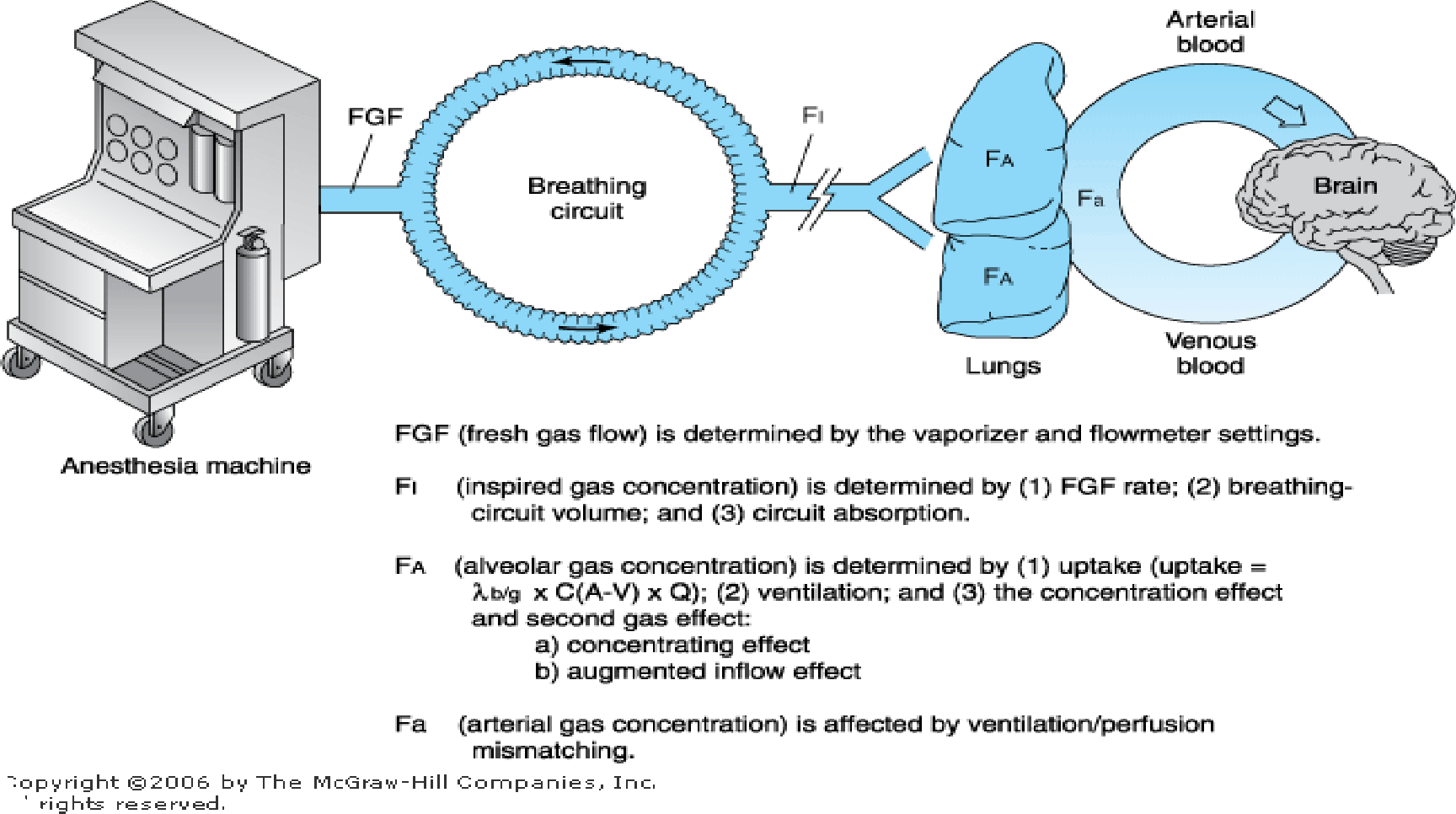 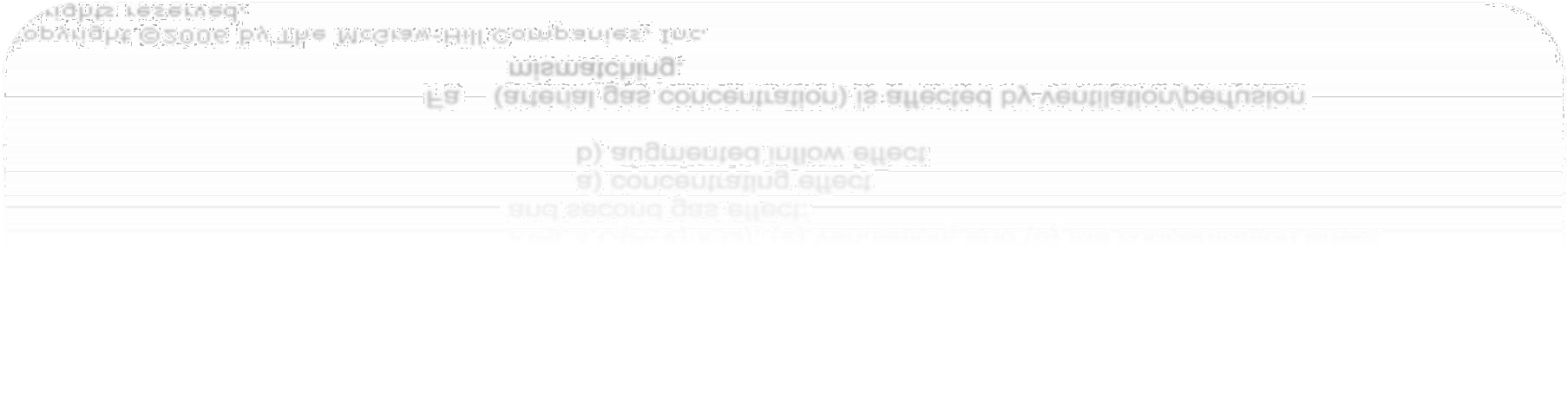 Το πτητικό γενικό αναισθητικό φθάνει με την  εισπνοή στον κυψελιδικό χώρο, μόνο ή σε μίγμα με  άλλο αναισθητικό, και πάντα μαζί με αέρα ή οξυγόνο.  Ακολούθως εισέρχεται στην κυκλοφορία και από αυτήν  στους ιστούς και στα όργανα, Καθώς η χορήγηση του  αναισθητικού συνεχίζεται, οι συγκεντρώσεις του στο  αίμα πλησιάζουν γρήγορα αυτές του κυψελιδικού  χώρου.
Στη συνέχεια, η συγκέντρωση του  αναισθητικού στους ιστούς πλησιάζει αυτή  του αρτηριακού αίματος. Όργανα με μεγάλη
αιμάτωση,	όπως	ο	εγκέφαλος,	γρήγορα  αποκτούν
υψηλές	συγκεντρώσεις	του
αναισθητικού. Το  είναι συνάρτηση  αναισθητικού.
βάθος  της
της	αναισθησίας  ποσότητας	του
Οι	χρόνοι	επαγωγής  προσδιορίζονται	από
και	ανάνηψης  την		ταχύτητα
μεταβολής	της	συγκέντρωσης
του
αναισθητικού στον εγκέφαλο, πράγμα που  καθορίζεται αποφασιστικά από τη  διαλυτότητα του αναισθητικού στο αίμα.
Έτσι, η κυψελιδική συγκέντρωση του εισπνεόμενου αναισθητικού (FΑ) χρησιμοποιείται σαν δείκτης του βάθους της αναισθησίας και του ρυθμού εισαγωγής ή αφύπνισης από την αναισθησία


Όσο πιο υψηλή είναι η παροχή του αναισθητικού τόσο πιο γρήγορα η κυψελιδική του συγκέντρωση πλησιάζει την εισπνεόμενη συγκέντρωση με αποτέλεσμα γρήγορη εισαγωγή στην αναισθησία

Όσο πιο υψηλή είναι η πρόσληψη από τους ιστούς τόσο πιο αργή είναι η άνοδος της κυψελιδικής συγκέντρωσης με αποτέλεσμα αργή εισαγωγή στην αναισθησία
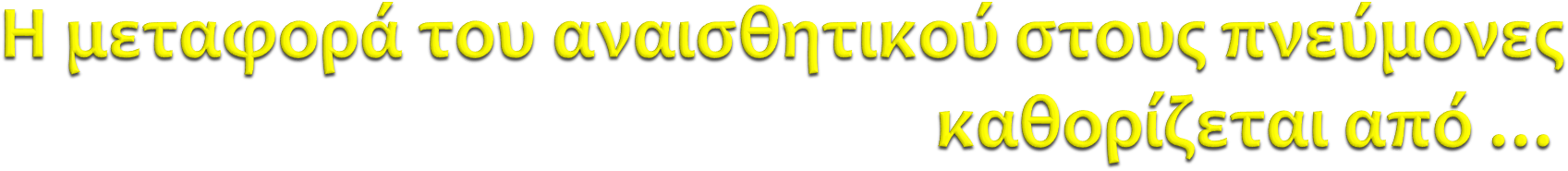 1.	Τον κυψελιδικό αερισμό (VA)
Η ταχύτητα αύξησης της σχέσης FA/FI  αυξάνει παράλληλα με την αύξηση του  κυψελιδικού αερισμού
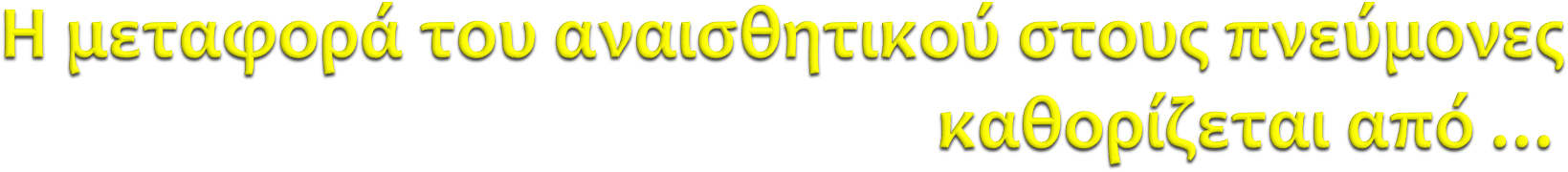 2. Τη λειτουργική υπολειπόμενη χωρητικότητα
(FRC)

Ελάττωση της λειτουργικής υπολειπόμενης  χωρητικότητας επιταχύνει το ρυθμό αύξησης  της σχέσης FA/FI
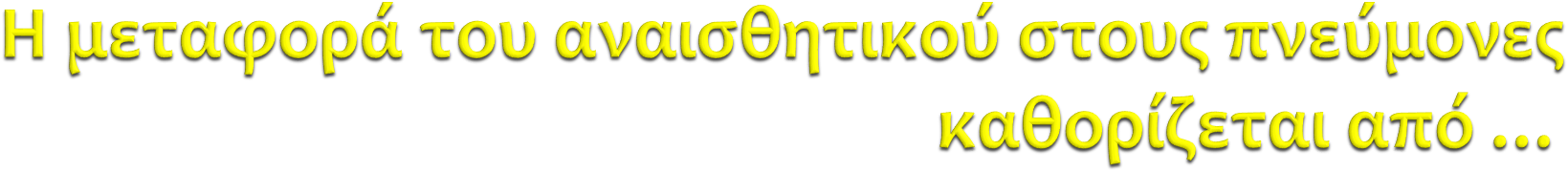 3.
Εισπνεόμενη
συγκέντρωση
του
Αναισθητικού (FI)

Όσο υψηλότερη είναι η εισπνεόμενη  συγκέντρωση του πτητικού αναισθητικού,  τόσο ταχύτερος είναι ο ρυθμός αύξησης της  σχέσης FA/FI
Η βασική σύνθεση του εισπνεόμενου μίγματος αερίων εξαρτάται κυρίως από: 
τη ροή φρέσκων αερίων (fresh gas flow, FGF), 
τον όγκο του αναπνευστικού κυκλώματος,
την απορρόφηση του αναισθητικού από το
αναπνευστικό κύκλωμα
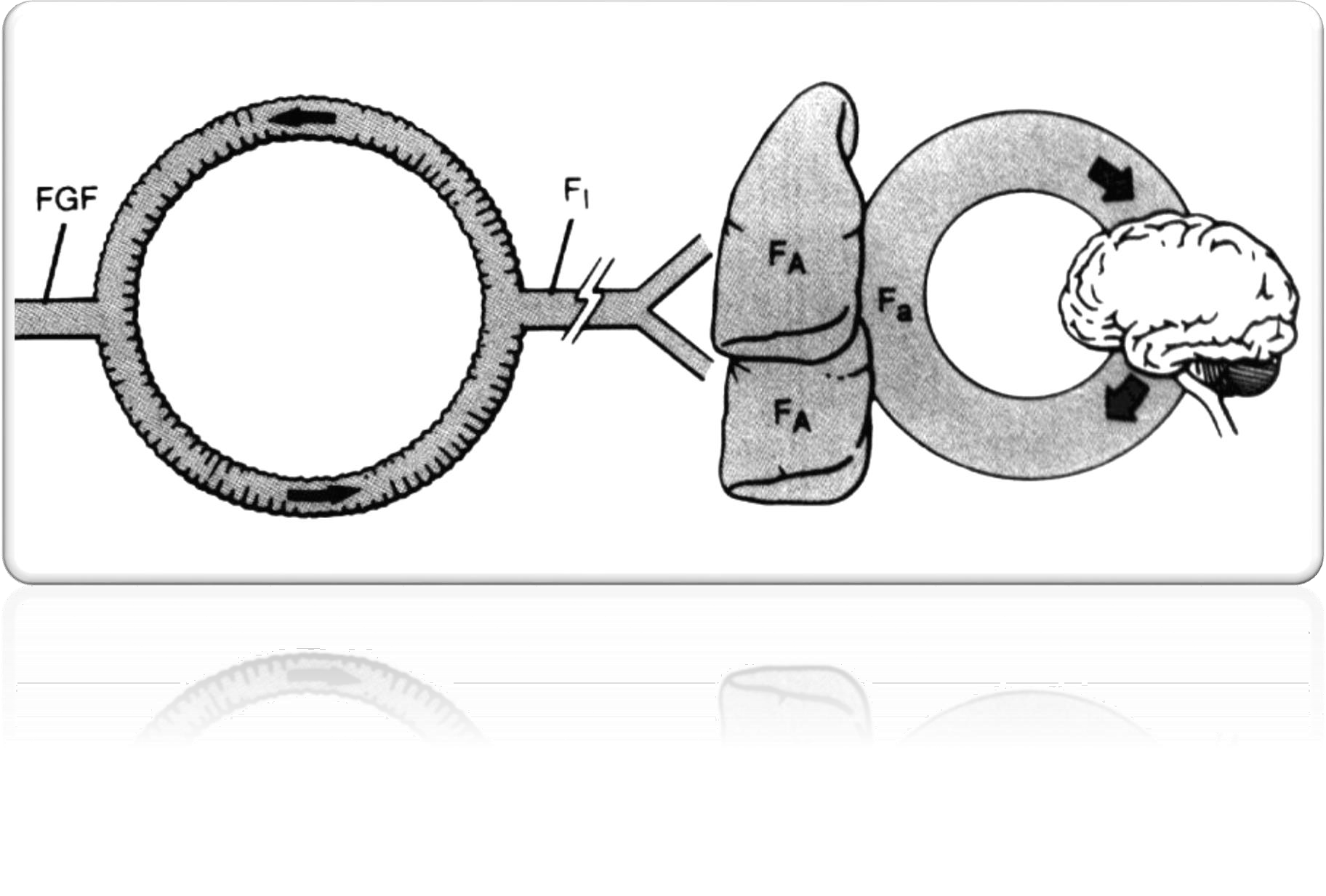 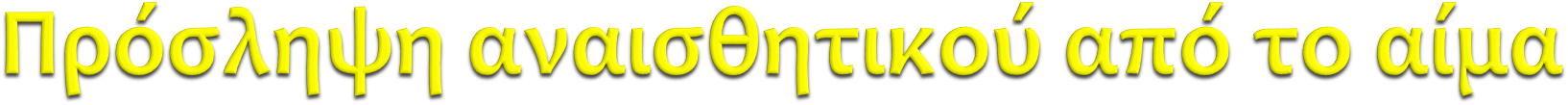 1.	Καρδιακή παροχή
Όσο μεγαλύτερη είναι η καρδιακή  παροχή, τόσο βραδύτερη είναι η εισαγωγή  στην αναισθησία, καθώς και η επίτευξη  εξισορρόπησης μεταξύ FA και FI του  αναισθητικού.
Όταν η καρδιακή παροχή μειώνεται (π.χ. Παρουσία shock), ελαττώνεται η πρόσληψη του αναισθητικού από το αίμα και αυξάνεται σημαντικά η κυψελιδική τάση των αναισθητικών
Αντίθετα όταν η καρδιακή παροχή αυξάνεται (π.χ. παρουσία φόβου), μεγαλύτερος όγκος αίματος εκτίθεται στο αναισθητικό, με αποτέλεσμα να μειώνεται η κυψελιδική τάση και να επιβραδύνεται η εισαγωγή στην αναισθησία
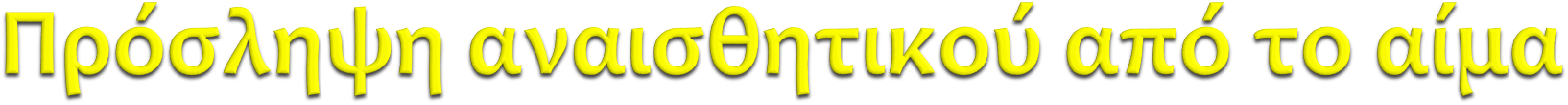 2. λ είναι ο συντελεστής κατανομής ενός  εισπνεόμενου αναισθητικού και ορίζεται ως  σχέση της συγκέντρωσης ενός  αναισθητικού σε μια φάση π.χ. αέρα, όταν  οι δύο φάσεις βρίσκονται σε ισορροπία
χαμηλής διαλυτότητας, Ν2Ο (0.47), το σεβοφλουράνιο (0.65) και το δεσφλουράνιο (0.42),
μέτριας διαλυτότητας, όπως είναι το αλοθάνιο (2.35) και ισοφλουράνιο (1.4),
υψηλής διαλυτότητας, οπότε ο ρυθμός αύξησης της κυψελιδικής τάσης είναι βραδύς και η εισαγωγή στην αναισθησία είναι βραδεία
(π.χ. αιθέρας 12.0).
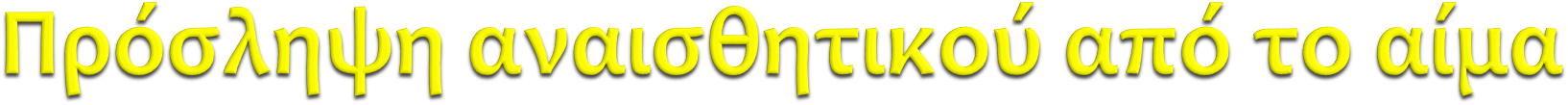 Οι δύο φάσεις μπορεί να είναι αίμα και  λίπος (λ αίμα/λίπος), αίμα και εγκέφαλος
( λ αίμα/εγκέφαλος)
Τη διαλυτότητα των πτητικών  αναισθητικών αυξάνει η λήψη αλκοόλης,  καθώς και η στέρηση τροφής
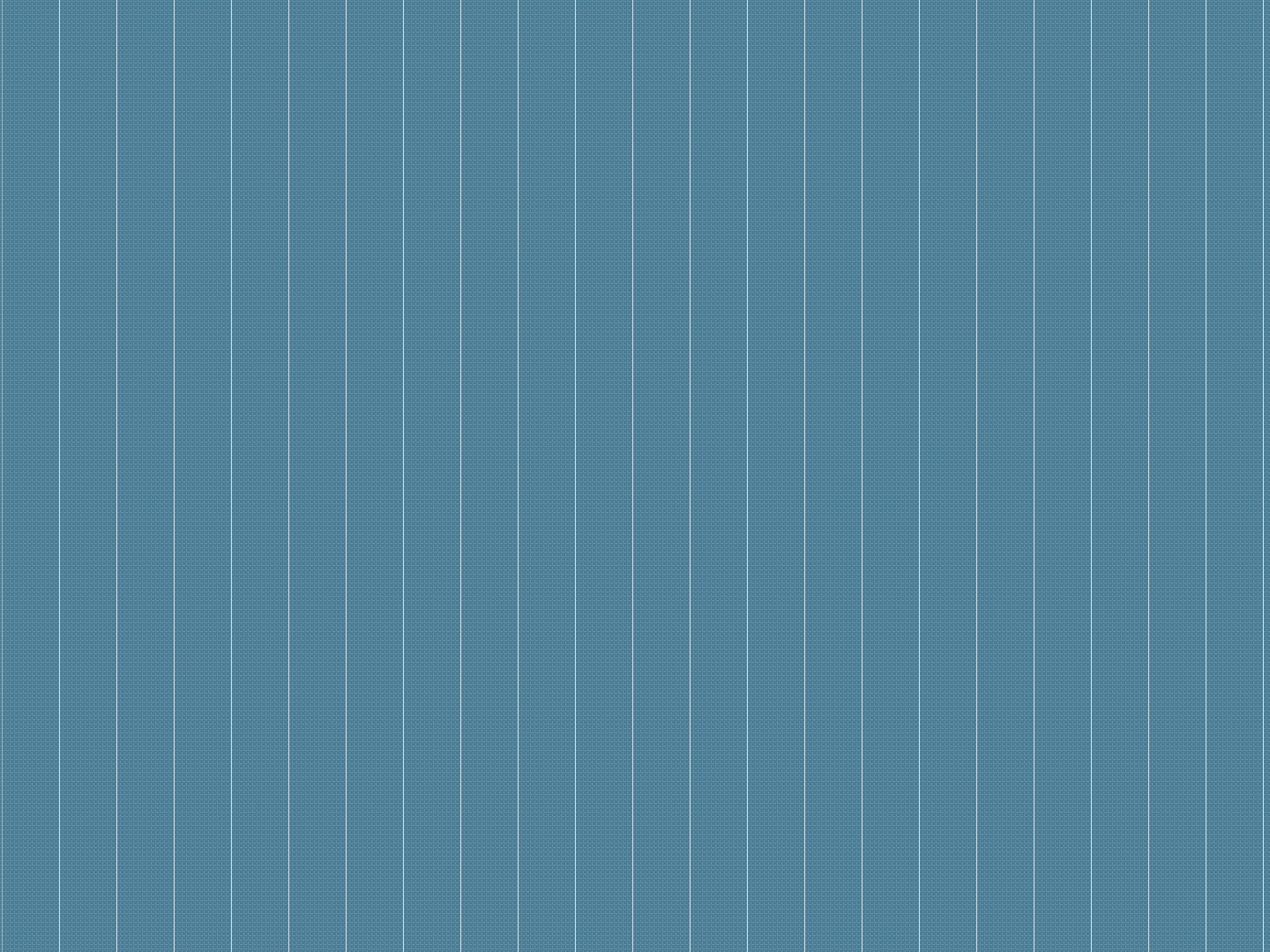 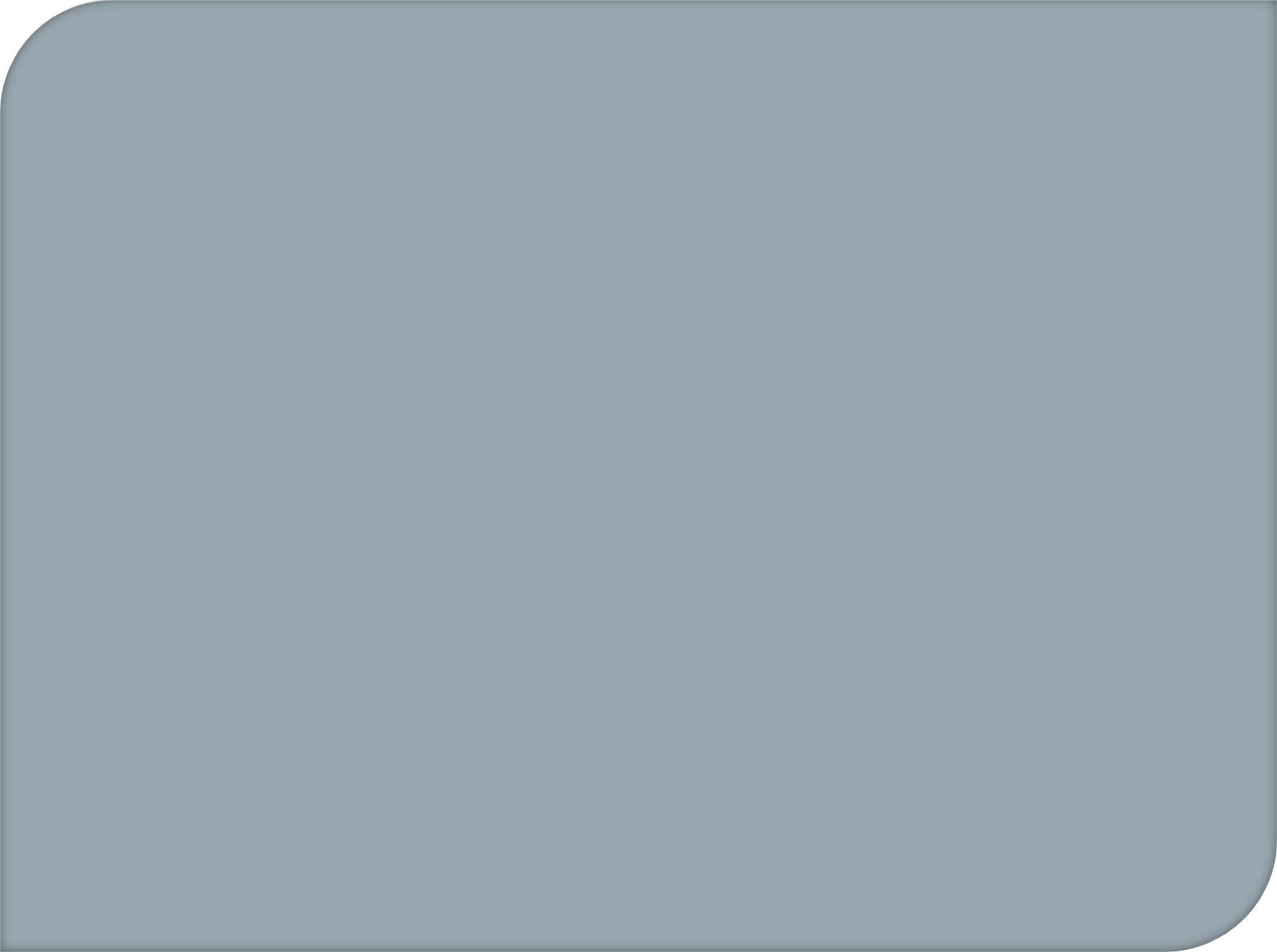 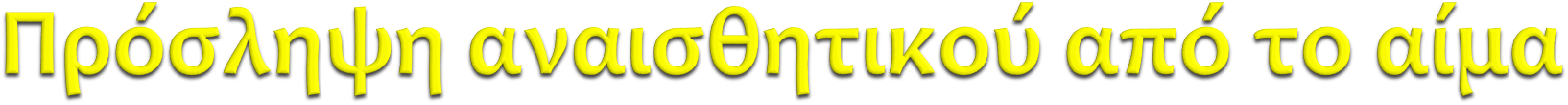 ⦿ Η κυψελιδο- φλεβική διαφορά της μερικής  πίεσης του αναισθητικού.
Η διαφορά αυτή είναι η κινούσα δύναμη  στον πνεύμονα, η οποία επηρεάζει το  ρυθμό της πρόσληψης του αναισθητικού  από το αίμα και τους ιστούς
Οι ιστοί με πλούσια αιμάτωση (εγκέφαλος, καρδιά, νεφροί) που δέχονται το 75% της καρδιακής παροχής προσλαμβάνουν το μεγαλύτερο ποσό του αναισθητικού με αποτέλεσμα τον γρήγορο κορεσμό τους
Οι ιστοί με πτωχή αιμάτωση (μύες, λίπος) που δεν αιματώνονται καλά και έχουν μεγάλη χωρητικότητα προσλαμβάνουν αναισθητικό για αρκετές ώρες.
Γι’ αυτό το λόγο οι παχύσαρκοι ασθενείς να
έχουν βραδεία αφύπνιση, καθώς το λίπος δρα
σαν αποθήκη αναισθητικού από όπου αυτό
απομακρύνεται με αργό ρυθμό προς το αίμα.
ΑΠΟΒΟΛΗ ΑΠΟ ΤΟΥΣ ΠΝΕΥΜΟΝΕΣ
Η αφύπνιση από την αναισθησία εξαρτάται από
τη μείωση της συγκέντρωσης του
αναισθητικού στον εγκέφαλο.
Τα αναισθητικά μπορούν να απομακρυνθούν
με:
Βιομετατροπή
Διάχυση του αναισθητικού δια του δέρματος, η
οποία όμως είναι ασήμαντη
Εκπνοή, η οποία είναι η πιο σημαντική οδός
αποβολής του εισπνεόμενου από τους πνεύμονες
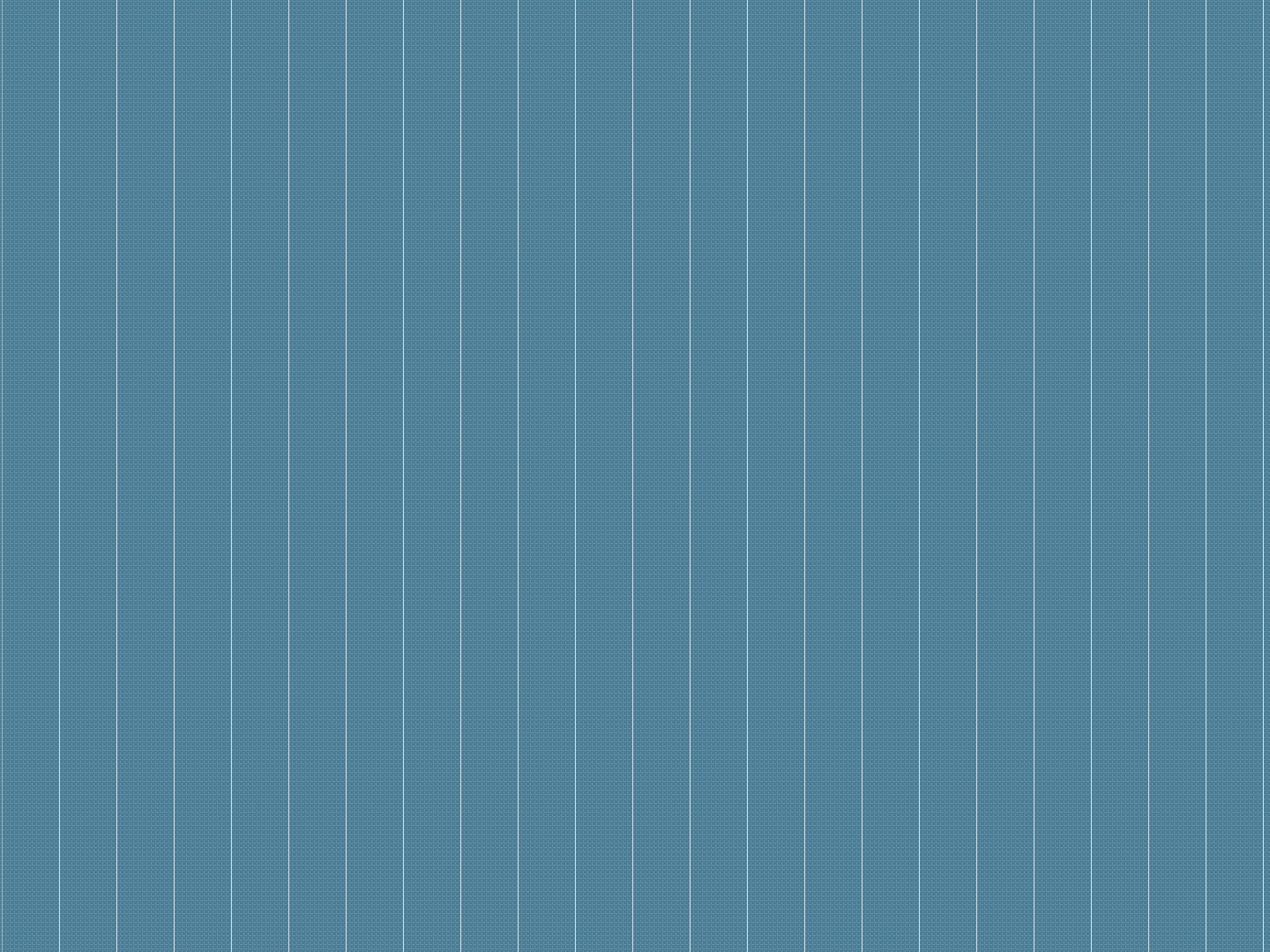 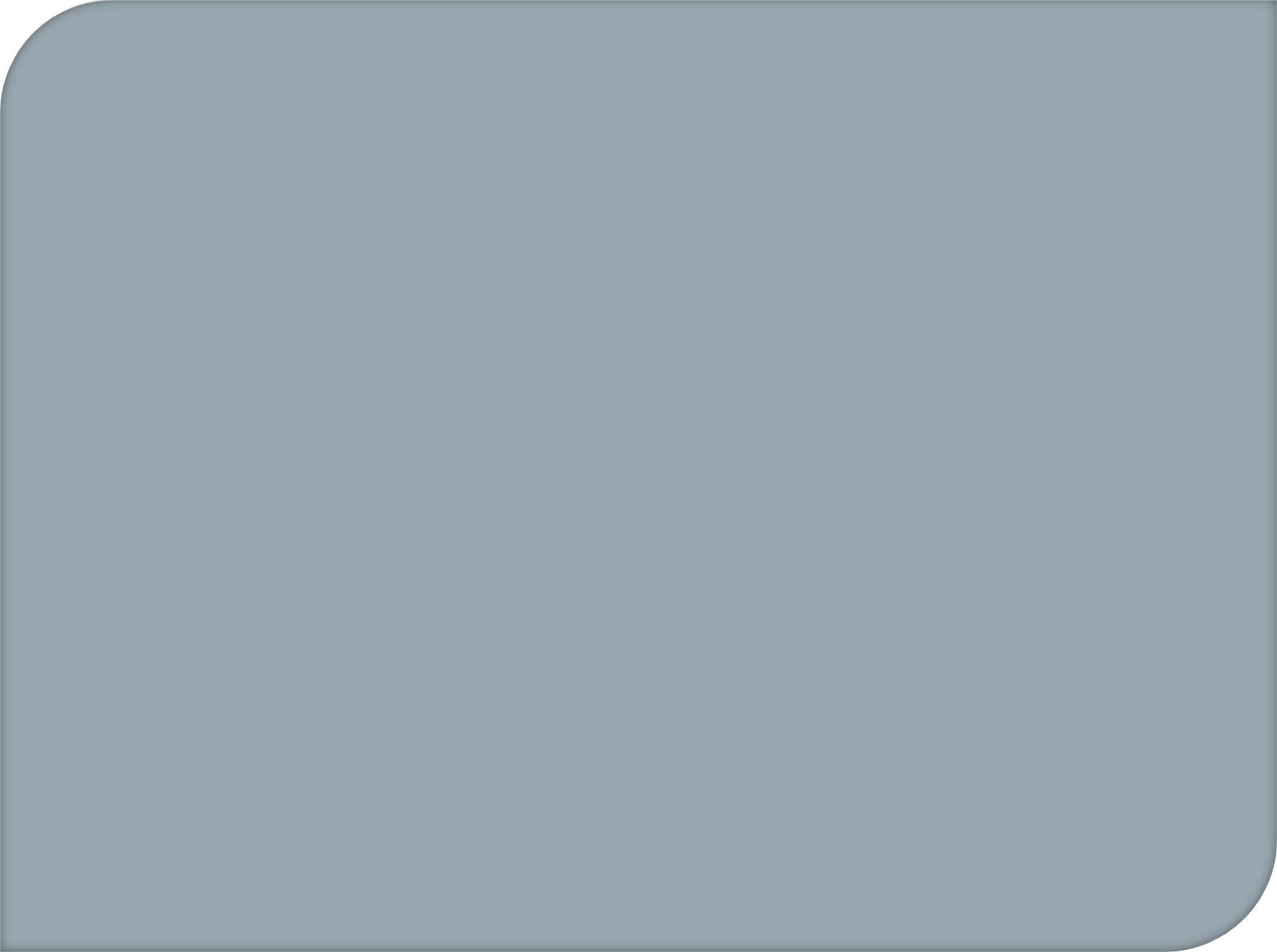 Αποβολή αναισθητικού
Διακοπή	χορήγησης	ΕΑ  ιστούς		αίμα
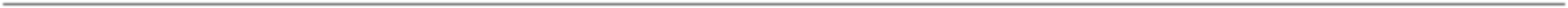 μετακίνηση	ΕΑ	από  κυψελίδες
Ταχύτητα αποβολής εξαρτάται από:
διαλυτότητα αναισθητικού (ΔΕΣ > ΣΕΒ > ΙΣΟ)
διάρκεια αναισθησίας
βαθμό μεταβολισμού, εάν μεταβολίζεται
	υπολειμματικά	αέρια	στο	αναισθησιολογικό  μηχάνημα
Όλα τα αλογονωμένα πτητικά αναισθητικά, εκτός
από το σεβοφλουράνιο, μεταβολίζονται σε:
τριφθοριο─ακετο─οξικού οξέος (TFA),
ανόργανων μεταβολιτών, όπως το φθόριο (F─).
Το σεβοφλουράνιο μεταβολίζεται σε:
εξαφθοριο─ισο─προπανόλη (HFIP), η οποία
αποβάλλεται στα ούρα χωρίς να υπάρχουν ενδείξεις
τοξικότητας.
Η παραγωγή του τριφθοριο─ακετο─οξικού οξέος
σχετίζεται με την ανάπτυξη ηπατίτιδας μετά από
έκθεση σε αλοθάνιο, ισοφλουράνιο, ενφλουράνιο
και δεσφλουράνιο
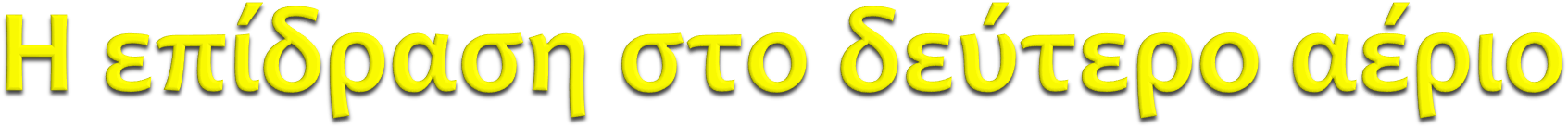 Όταν	ένα	αναισθητικό  υψηλές		συγκεντρώσεις
χορηγείται		σε  αυξάνει	την
κυψελιδική συγκέντρωση ενός δεύτερου  εισπνεόμενου αερίου όπως το αλοθάνιο, το  οποίο χορηγείται σε χαμηλή συγκέντρωση
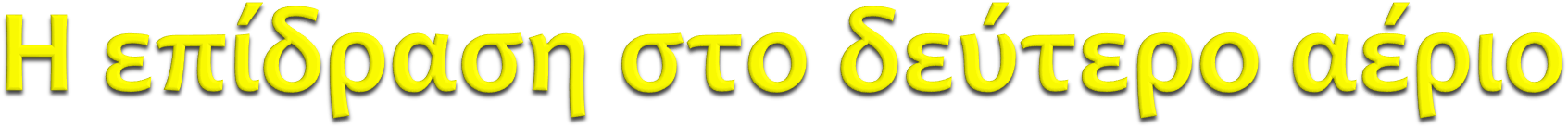 Η	πρόσληψη	του	υψηλής	συγκέντρωσης
αναισθητικού,	πχ	κατά	50%	από
την  πνευμονική	κυκλοφορία,	ελαττώνει	τον
όγκο	αυτού	του	κυψελιδικού
αερίου,  συμπυκνώνοντας	έτσι	το	δεύτερο
αναισθητικό, η ολική ποσότητα του οποίου  παραμένει η ίδια
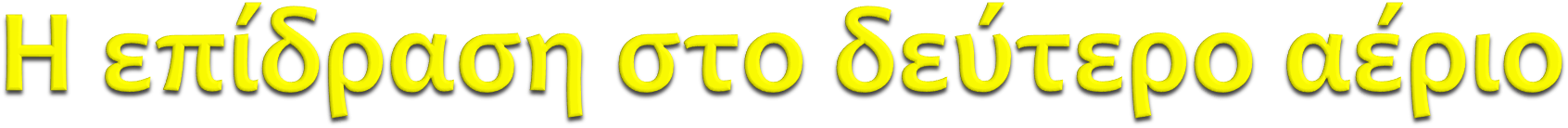 Η συμπύκνωση του υπάρχοντος  διοξειδίου του άνθρακα στους πνεύμονες  αυξάνει τον κυψελιδικό αερισμό  επιταχύνοντας έτσι την πρόληψη του  δεύτερου αερίου
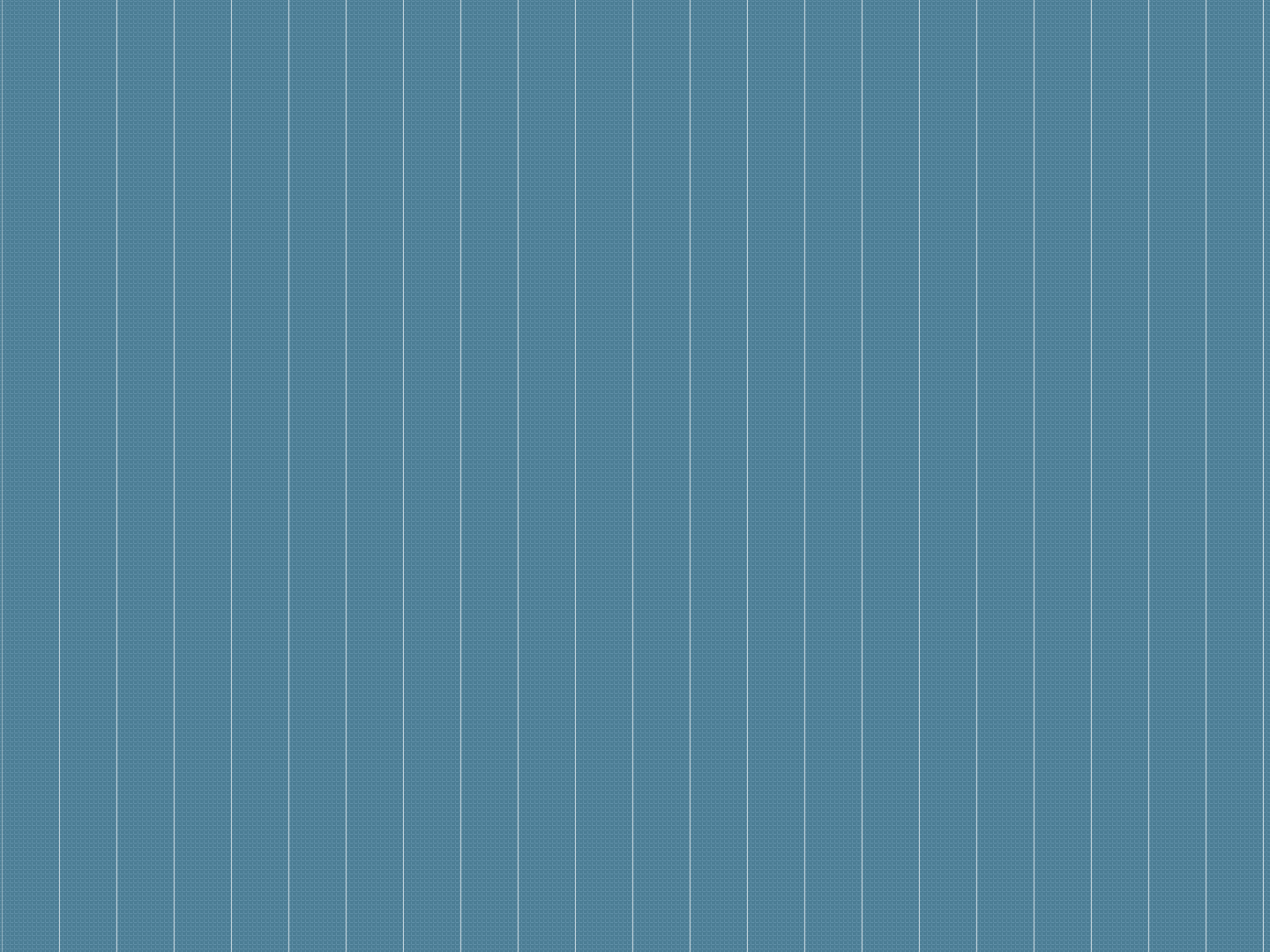 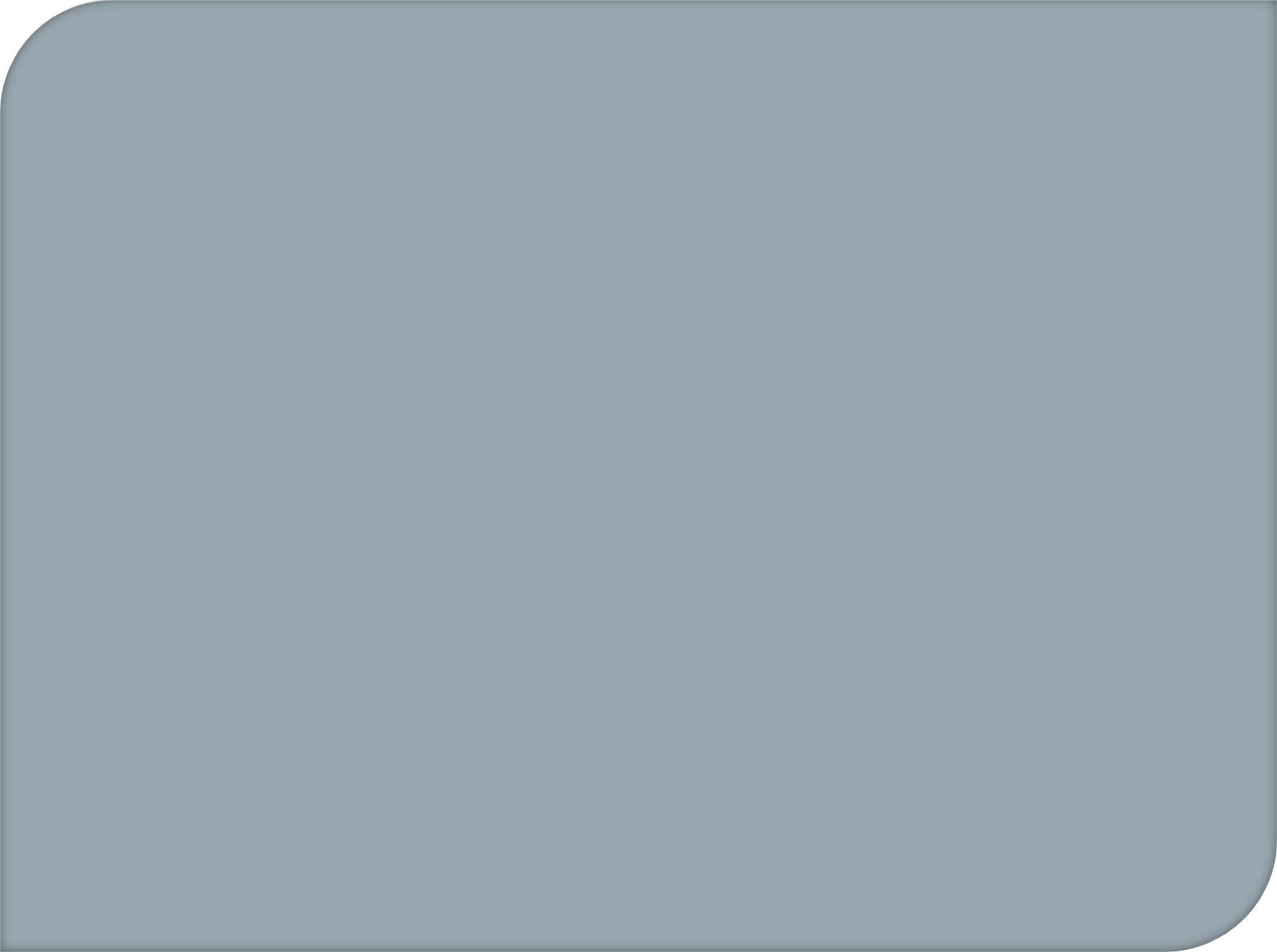 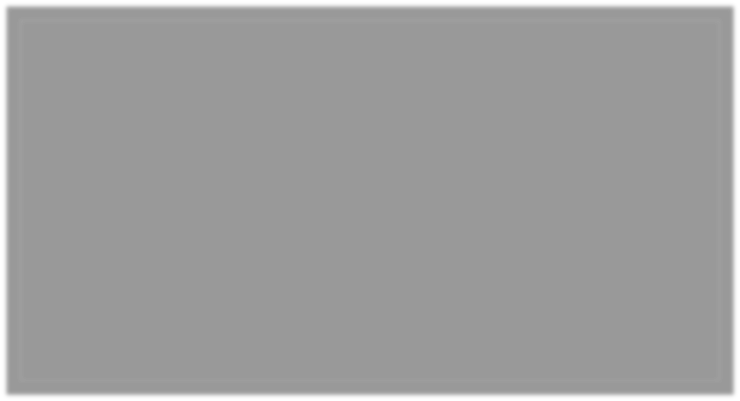 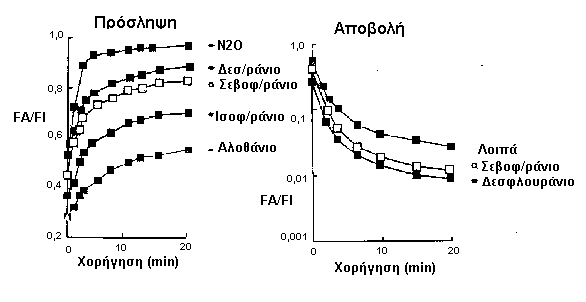 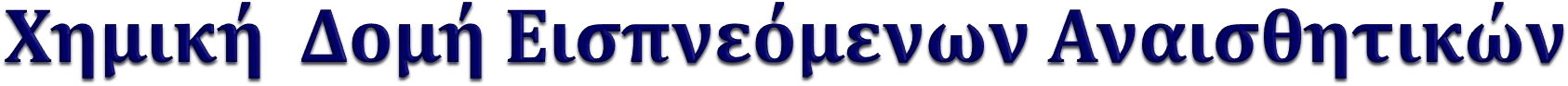 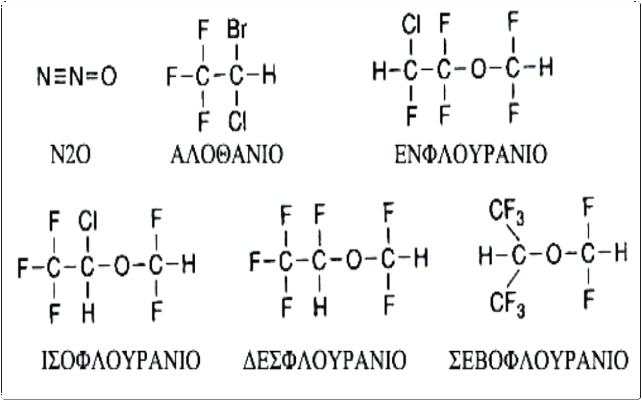 ΕΝΦΛΟΥΡΑΝΙΟ
CHClF-CF2-O-CHF2 C3H2ClF5O, M.B. 184,5
2-χλωρο-1,1,2-τριφθοροαιθυλο-
διφθορομεθυλαιθέρας
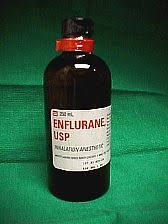 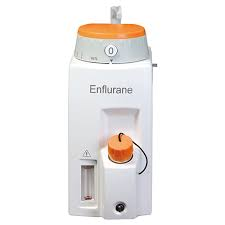 ΕΝΦΛΟΥΡΑΝΙΟ
Ιδιότητες
⦿Διαυγές
⦿Άχρωμο
⦿Πτητικό	υγρό
⦿σ. ζ.	56,6οC
ΕΝΦΛΟΥΡΑΝΙΟ
⦿ Δεν αναφλέγεται
⦿ Λίγο	διαλυτό στο νερό (0,28%, το νερό σ’ αυτό,
0,13%)
⦿ Διαλυτό	σε οργανικούς διαλύτες
⦿ Χημικά, είναι εξαιρετικά σταθερή ένωση
ΕΝΦΛΟΥΡΑΝΙΟ
⦿ Προκαλεί γρήγορα αναισθησία
⦿ Βραχεία	επαγωγή
⦿ Γρήγορη	ανάνηψη, χωρίς διέγερση
ΕΝΦΛΟΥΡΑΝΙΟ
Σε	μεγάλες	συγκεντρώσεις	προκαλεί  καρδιακή καταστολή και διέγερση του ΚΝΣ.
Δεν	ευαισθητοποιεί
την	καρδιά	στις
υποψία	για
στην
κατεχολαμίνες.	Υπάρχει
νεφροτοξικότητα,	που  ελευθέρωση  φθοριούχων
αποδίδεται
μικρών
ποσοτήτων
ΕΝΦΛΟΥΡΑΝΙΟ
Πρέπει να αποφεύγεται η χρήση του  από χρόνιους νεφροπαθείς, και από άτομα  που υποφέρουν από σπασμούς νευρικής  αιτιολογίας, έστω κι αν φαίνονται μόνον ως  ανωμαλίες στο ΗΕΓ. Κατά την ανάνηψη  συχνά εμφανίζεται ρίγος.
ΕΝΦΛΟΥΡΑΝΙΟ
Είναι  από	τα	ευρύτερα  χρησιμοποιούμενα πτητικά γενικά  αναισθητικά, δεν χρησιμοποιείται,  όμως, για αναισθησία παιδιών.
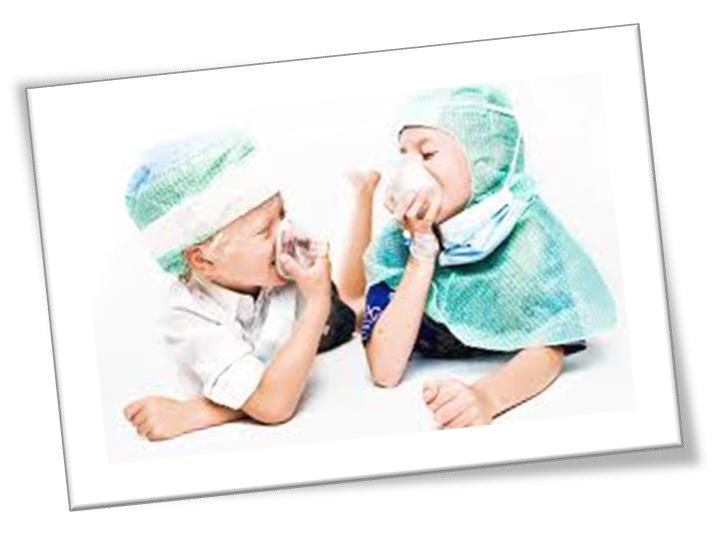 ΕΝΦΛΟΥΡΑΝΙΟ
Δόση- Μορφές
Επαγωγή
2,0-4,5%	σε
επιτυγχάνεται	με	συγκεντρώσεις
Ο2	ή	Ο2	+	Ν2Ο.
Χειρουργική
αναισθησία  διατηρείται	με
εμφανίζεται
εντός	10
min	και  Υγρό		σε
συγκέντρωση
0,5-3,0%.
φιάλη 125 και 250 ml.
ΕΝΦΛΟΥΡΑΝΙΟ
Το 80% του εισπνεόμενου ενφλουρανίου αποβάλλεται    με    τον    εκπνεόμενο    αέρα αναλλοίωτο.  Από  το  υπόλοιπο,  μέχρι  10% μεταβολίζεται στο ήπαρ από το κυτόχρωμα Ρ450.
ΕΝΦΛΟΥΡΑΝΙΟ
Ενισχύει τη δράση των μη αποπολωτικών
μυοχαλαρωτικών
περισσότερο	από	το  απαιτούμενες
αλοθάνιο	και	οι
δόσεις
ΙΣΟΦΛΟΥΡΑΝΙΟ
CF3CHCl-O-CHF2 C3H2ClF5O, M.B. 184,5
1-χλωρο-2,2,2-τριφθοροαιθυλο-
διφθορομεθυλαιθέρας
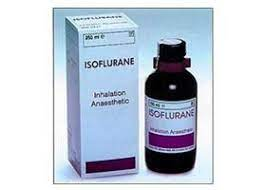 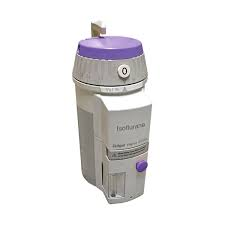 ΙΣΟΦΛΟΥΡΑΝΙΟ
⦿ Διαυγές,
⦿ Ελαφράς	οσμής
⦿ Πτητικό	υγρό
⦿ σ.ζ. 48,5ο 0C
ΙΣΟΦΛΟΥΡΑΝΙΟ
⦿ Δεν	αναφλέγεται
⦿ Διαλύεται	σε οργανικούς διαλύτες
⦿ Πρακτικά	αδιάλυτο στο νερό
⦿ Είναι ισομερές του ενφλουρανίου
⦿ Πολύ	σταθερή ένωση
ΙΣΟΦΛΟΥΡΑΝΙΟ
Από	τα	καλύτερα
και	ευρύτερα  γενικά  γρήγορη
χρησιμοποιούμενα	πτητικά
αναισθητικά.	Παρουσιάζει
επαγωγή αναισθησίας και ταχεία ανάνηψη.
Προκαλεί  περιορίζεται
καλή	μυοχάλαση,	έτσι  πολύ		η	δόση	 των
απαιτουμένων μυοχαλαρωτικών.
ΙΣΟΦΛΟΥΡΑΝΙΟ
Επειδή προκαλεί και χάλαση των λείων  μυών των βρόγχων, ενδείκνυται για γενική  αναισθησία ασθματικών
ΙΣΟΦΛΟΥΡΑΝΙΟ
Ελαττώνει	την	ενδοκρανιακή	πίεση,	τη
το
ροή	του	αίματος	στο
ΚΝΣ	και
μεταβολισμό αυτού, γι’ αυτό προτιμάται σε
νευροχειρουργικές	επεμβάσεις.
Δεν
παρουσιάζει νεφρο- και ηπατο- τοξικότητα.  Αυτό αποδίδεται στη χημική του  σταθερότητα.
ΙΣΟΦΛΟΥΡΑΝΙΟ
Αποφεύγεται η χρήση του σε εγκύους επί  τοκετού, διότι χαλαρώνει το μυομήτριο,  επιβραδύνει τον τοκετό και παρεμποδίζει  την αιμόσταση
ΙΣΟΦΛΟΥΡΑΝΙΟ
Δόση-Μορφή
Στην    αρχή,    μέχρι    3%    (σε    οξυγόνο), προκαλεί  χειρουργική  αναισθησία  σε  7-10 min,   η   οποία   διατηρείται   ακολούθως   με συγκεντρώσεις  1-2,5%.  Υγρό,  σε  φιάλες  των 100 ml.
ΙΣΟΦΛΟΥΡΑΝΙΟ
Μόνο το 0,2% του ισοφλουρανίου που  εισέρχεται στον οργανισμό μεταβολίζεται.  Τα προϊόντα μεταβολισμού  του ισοφλουρανίου δεν είναι ικανά να  προκαλέσουν αισθητή βλάβη νεφρών και  ήπατος κάτω από συνθήκες γενικής  αναισθησίας.
ΙΣΟΦΛΟΥΡΑΝΙΟ
Το ποσοστό  μεταβολισμού, 0,2%, είναι πολύ μικρότερο   από   αυτό   των   άλλων   αλογονούχων γενικών      αναισθητικών      (αλοθάνιο   15-20%).   Για   τους   λόγους   αυτούς,   το ισοφλουράνιο  θεωρείται  το  ασφαλέστερο  γενικό αναισθητικό  της  κατηγορίας.  Σπανίως,  πάντως, είναι  δυνατό  να  προκαλέσει  υπερπυρεξία,  όπως και τα άλλα γενικά αναισθητικά.
ΔΕΣΦΛΟΥΡΑΝΙΟ
CHF2-O-CHFCF3  C3H2F6O, M.B. 168
Διφθορομεθυλο-1-φθορο-2,2,2-  τριφθοροαιθυλαιθέρας
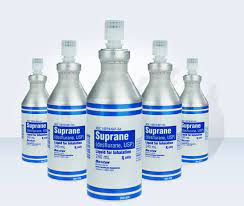 ΔΕΣΦΛΟΥΡΑΝΙΟ
⦿ Υγρό
⦿ Διαυγές
⦿ Ερεθιστικής	οσμής
⦿ σ.ζ. 23,5οC
⦿ MAC: νεογνά 9.2% ενώ ενήλικες
6.0%
ΔΕΣΦΛΟΥΡΑΝΙΟ
⦿ Πολύ	λίγο διαλυτό σε νερό, αίμα και ιστούς
⦿ Είναι ένωση πολύ σταθερή
⦿ Δεν	αναφλέγεται,	είναι	σταθερή	στα  καυστικά αλκάλια
⦿ Δεν	διαβρώνει μέταλλα και πλαστικά
ΔΕΣΦΛΟΥΡΑΝΙΟ
Δράση-Χρήση
Η	αντικατάσταση
ενός	ατόμου
ένα	άτομο
τελευταία
χλωρίου  φθορίου  ένωση
(ισοφλουράνιο)	από  (δεσφλουράνιο)
καθιστά	την
πτητικότερη,	λιγότερο	διαλυτή	στο	αίμα	(πλησιάζει
τη	διαλυτότητα	του		Ν2Ο)	και	δέκα  σταθερότερη	χημικά.	Η		αναισθητική	του
φορές  ισχύς
βρίσκεται μεταξύ αυτών ισοφλουρανίου και Ν2Ο.
ΔΕΣΦΛΟΥΡΑΝΙΟ
Έτσι,    παρουσιάζει    ταχεία    επαγωγή    χειρουργικής αναισθησίας και ταχεία ανάνηψη (50% του χρόνου μετά τη  χορήγηση  ισοαναισθητικής  δόσης  ισοφλουρανίου), πολύ   μικρή   τοξικότητα,   άρα   καθίσταται   κατάλληλο
ιδιαιτέρως	για	χειρουργικές  ασθενών.		Πλην	των
επεμβάσεις	εξωτερικών
παραπάνω	διαφορών,	οι
είναι
φαρμακολογικές	ιδιότητες	του δεσφλουρανίου  παρόμοιες αυτών του ισοφλουρανίου.
⦿ .
ΔΕΣΦΛΟΥΡΑΝΙΟ
Χορηγείται σε συγκεντρώσεις 4 έως 11% σε  οξυγόνο. Η σύγχρονη χορήγηση υποξειδίου  του αζώτου ελαττώνει αυτές τις  συγκεντρώσεις
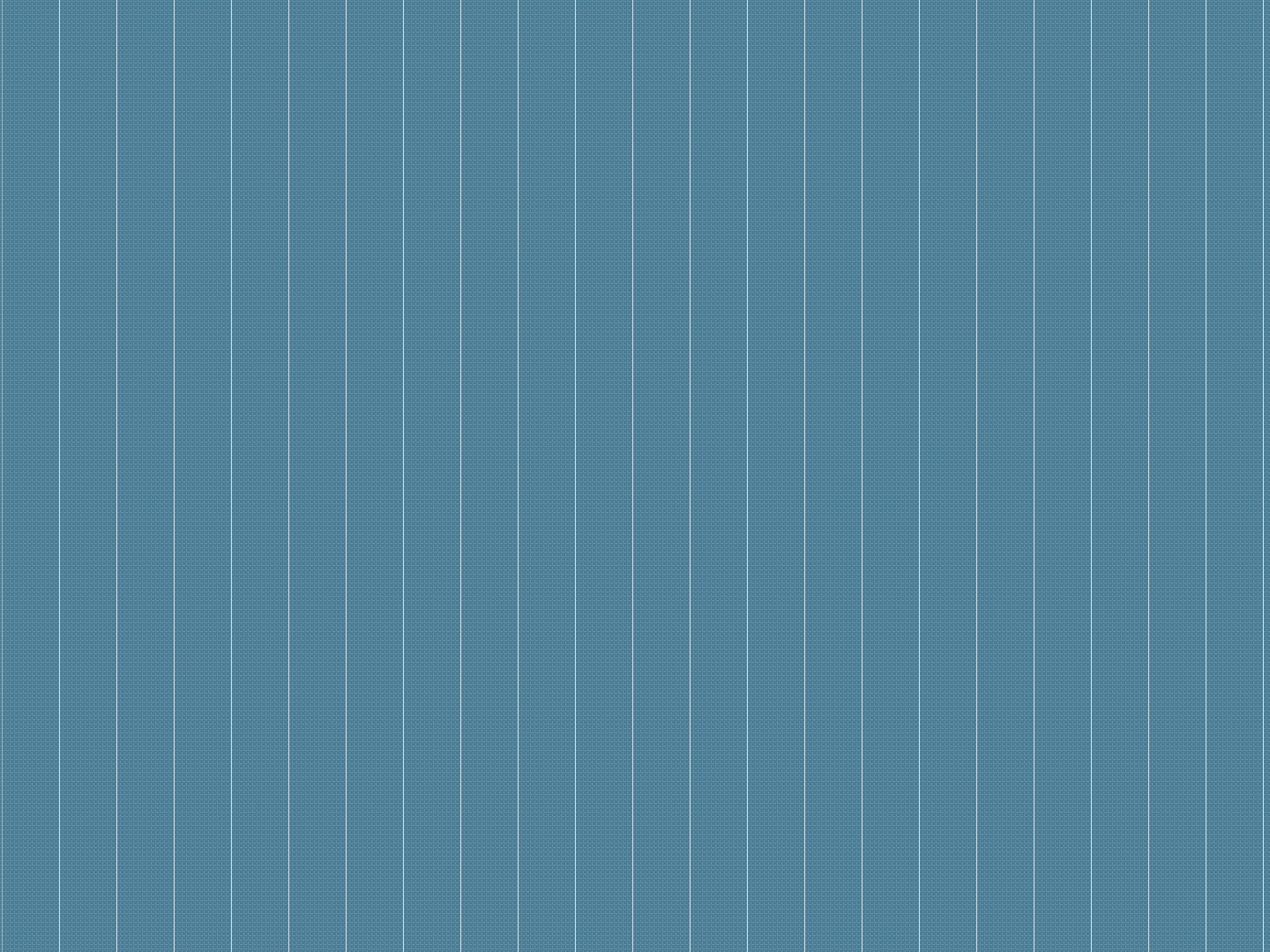 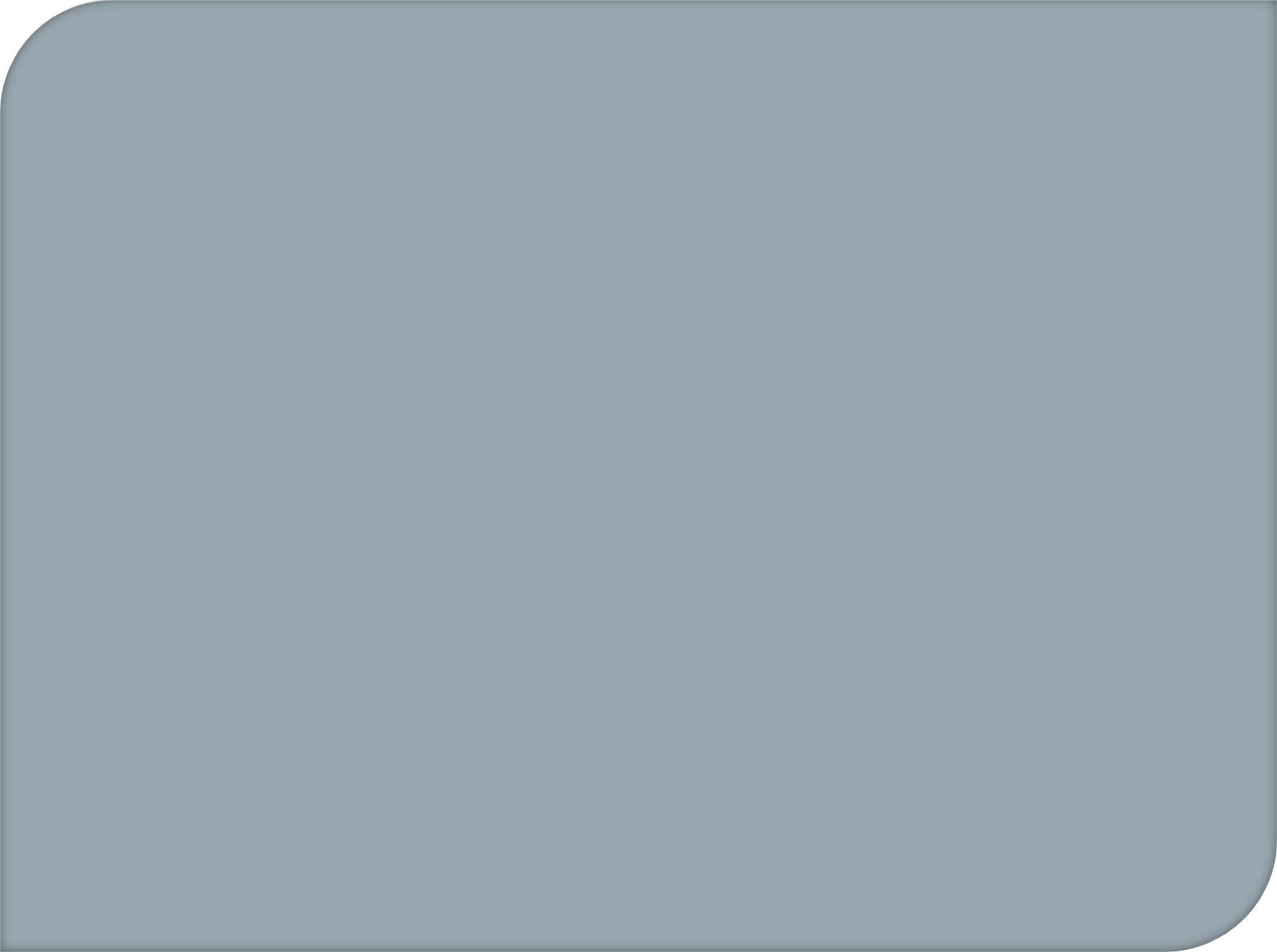 ΔΕΣΦΛΟΥΡΑΝΙΟ
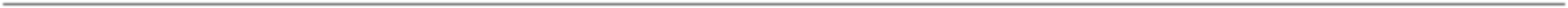 Σπανίως, όταν χορηγείται σε συγκεντρώσεις  μεγαλύτερες του 6%, λόγω του προκαλούμενου  ερεθισμού, μπορεί να επέλθει λαρυγγόσπασμος.
Προς	αποφυγή
αυτού
άνω		του  και	αρχίζει
δεν	συνιστάται
6%,	εφαρμόζεται
συγκέντρωση  διασωλήνωση
η	αναισθησία	με
ενδοφλέβια χορήγηση άλλου αναισθητικού
ΔΕΣΦΛΟΥΡΑΝΙΟ
Το δεσφλουράνιο είναι η λιγότερο  μεταβολιζόμενη ένωση και δεν ενδείκνυται  η χρήση του σε άτομα με νεφρική ή  ηπατική ανεπάρκεια.
ΔΕΣΦΛΟΥΡΑΝΙΟ
⦿ Μεγαλύτερη     αναλγησία     σε     σύγκριση     με  αναισθησία προποφόλης ή Σεβοφλουρανίου
⦿ Σχετίζεται  με  μεταναισθητική    διέγερση  στα  παιδιά
⦿ Χορήγηση    μέσω    μάσκας    προκαλεί    βήχα,  κράτημα	αναπνοής,	σιελόρροια,  λαρυγγόσπασμο (ερεθιστικό αεραγωγών)
ΣΕΒΟΦΛΟΥΡΑΝΙΟ
(CF3)2CH-O-CH2F  C4HF7O, M.B. 200,1
Φθορομεθυλο-2,2,2-τριφθορο-1 (τριφθορομεθυλ)αιθέρας Διφθορομεθυλο-1,1,13,3,3-εξαφθορο-2- (φθορομεθοξυ)προπάνιο
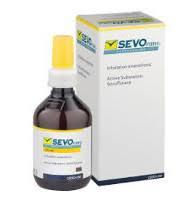 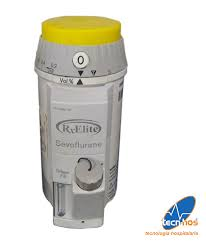 ΣΕΒΟΦΛΟΥΡΑΝΙΟ
⦿ Απουσία ερεθισμού αεραγωγών
⦿ εύκολη	μεταβολή της κυψελιδικής  συγκέντρωσης
⦿ Δεν είναι αρρυθμιογόνο
⦿ ΜΑC: νεογνά 3.3% ενώ στον ενήλικα 2.0%
ΣΕΒΟΦΛΟΥΡΑΝΙΟ
⦿ Χρήση για εισαγωγή (6-8%) και διατήρηση
(1.5-3%) αναισθησίας
⦿ Απώλεια συνείδησης σε 60sec σε
συγκέντρωση 6%, τοποθέτηση LMA σε 2 min
σε συγκέντρωση 7%
ΣΕΒΟΦΛΟΥΡΑΝΙΟ
⦿ Χορήγηση μέσω ειδικά βαθμονομημένου  εξατμιστήρα
⦿ Σχετίζεται με μεταναισθητική διέγερση και  κράτημα της αναπνοής κατά την αφύπνιση
ΣΕΒΟΦΛΟΥΡΑΝΙΟ
⦿ Χρήση σεβοφλουρανίου για τοποθέτηση  φλεβοκαθετήρα στα παιδιά
⦿ Σχετίζεται με	↓ ποσοστά μετεγχειρητικού  εμετού από το Δεσφλουράνιο
ΣΕΒΟΦΛΟΥΡΑΝΙΟ
⦿ Η  προνάρκωση  με  μιδαζολάμη  μπορεί  να επηρεάσει          το          χρόνο          ανάνηψης (προνάρκωση με 0.5mg/kg p.os καθυστερεί αφύπνιση και παρατείνει χρόνο ανάνηψης
⦿ Μπορεί    να   προκαλέσει   σπασμούς
⦿ Μεταβολίζεται      στο    ήπαρ    και    από    τη  νατράσβεστο
ΑΛΟΘΑΝΙΟ
CF3CHBrCl
M.B. 197,4
2-Βρωμο-2-χλωρο-1,1,1-τριφθοροαιθάνιο
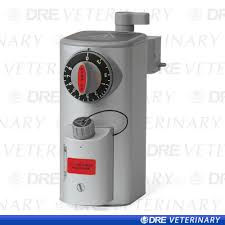 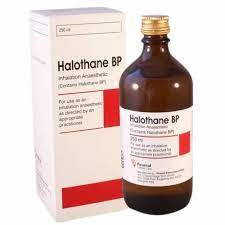 ΑΛΟΘΑΝΙΟ
⦿ Άχρωμο
⦿ Διαυγές	υγρό
⦿ Χαρακτηριστικής	οσμής χλωροφορμίου
⦿ σ.ζ. 50οC
ΑΛΟΘΑΝΙΟ
Είναι λίγο διαλυτό στο νερό, διαλυτό σε  οργανικούς διαλύτες. Δεν αναφλέγεται σε  μίγμα με οξυγόνο. Παρουσία φωτός  διασπάται αργά. Είναι αρκετά σταθερό στη  νατράσβεστο.
ΑΛΟΘΑΝΙΟ
Επάγει γρήγορα χειρουργική αναισθησία  με σχετικά σύντομη ανάνηψη. Το αλοθάνιο  δεν προκαλεί ικανοποιητική μυοχάλαση και  αναλγησία μόνο του.
ΑΛΟΘΑΝΙΟ
Ελαττώνει
ευαισθητοποιεί
την	αρτηριακή
πίεση,
ελαφρά	την	καρδιά	στις
κατεχολαμίνες,  αυξάνει  την  ενδοκρανιακή πίεση, ελαττώνει την αιμάτωση του ήπατος και εμποδίζει τη δράση του κυτοχρώματος Ρ450.
ΑΛΟΘΑΝΙΟ
Προκαλεί χάλαση του μυομητρίου, έτσι,  επιτρέπεται η χρήση του σε εγκύους μακρά  του χρόνου του τοκετού. Δεν επιτρέπεται,  όμως, κατά τον τοκετό, διότι τον  επιβραδύνει. Δεν είναι καλό αναλγητικό,  δεν σταματά την αιμορραγία και έχει μικρή  ηπατοτοξική δράση.
ΑΛΟΘΑΝΙΟ
Η	φυσική
ανάνηψη  γρήγορα,
αναφέρεται	ότι
εμφανίζεται
λειτουργίες	δεν
αλλά	οι	νοητικές
αποκαθίστανται
πλήρως
για	μερικές	ώρες,	έστω
και	μετά	από
βραχεία αναισθησία.
ΑΛΟΘΑΝΙΟ
Σπανιότατα (1/100.000), δύο έως πέντε ημέρες μετά  την χρήση αλοθανίου εμφανίζεται σε ενήλικες, ακόμη  σπανιότερα σε παιδιά, βαρεία ηπατική δυσλειτουργία  που καταλήγει σε ηπατική νέκρωση και θάνατο σε 60%
χημικώς  Η	αθρόα	εμφάνιση
των	προσβληθέντων.	Αυτό	αποδίδεται	σε
ανοσογενή		προϊόντα.  προϊόντος	ή
δραστικά  τοξικού
μεταβολίτη
που	μπορεί	να
ανοσολογική
προκαλέσει
αντίδραση,	ίσως	είναι	ο  πρόκλησης
«ηπατίτιδας
κύριος	παράγοντας  αλοθανίου».
ΑΛΟΘΑΝΙΟ
Αντενδείξεις
Ταυτόχρονη	χορήγηση	κατεχολαμινών		ή  φαινυτοΐνης	αυξάνει	την	ηπατοτοξικότητα	του
αλοθανίου.
εγκυμοσύνη,
Αντενδείκνυται	σε		ηπατοπάθειες,  ακτινοβολίες,		θεραπεία	με
ινσουλίνη, εργονοβίνη ή ωκυτοκίνη.
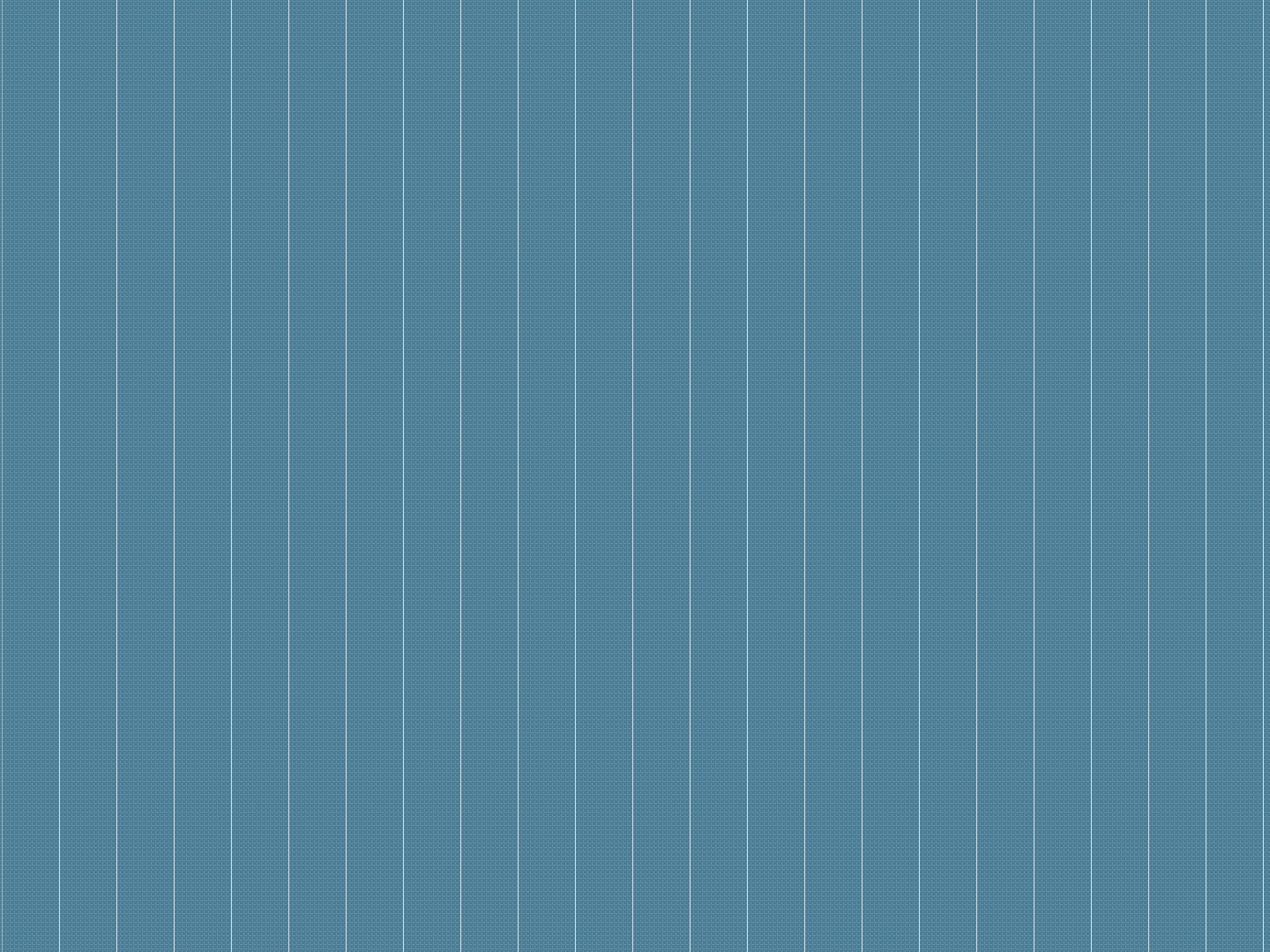 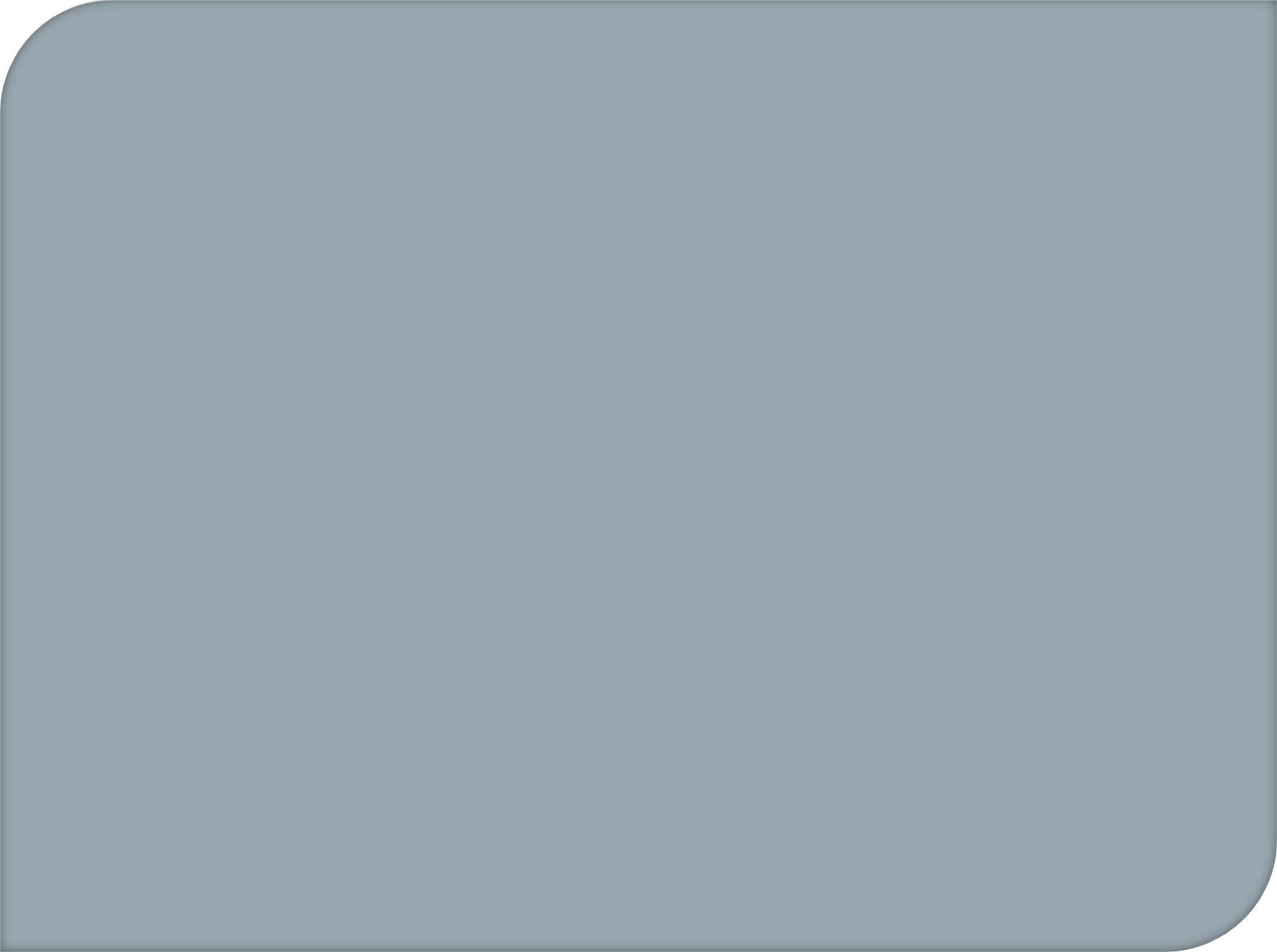 ΑΛΟΘΑΝΙΟ
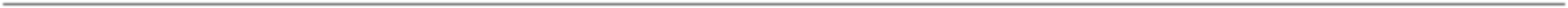 Με  Ο2  (ή  Ο2  και  Ν2Ο)  σε  συγκέντρωση  1- 4%, για διατήρηση της αναισθησίας, 0,5-1,5%. Σε φιάλες 125 και 250 ml. Φυλάγεται σε καλά κλεισμένους  περιέκτες  που  προστατεύουν από φως και υγρασία, κατά προτίμηση από ειδική  ύαλο,  σε  δροσερό  χώρο.  Πρέπει  να χορηγείται    πάντα    από   τον    αρχικό    του περιέκτη.
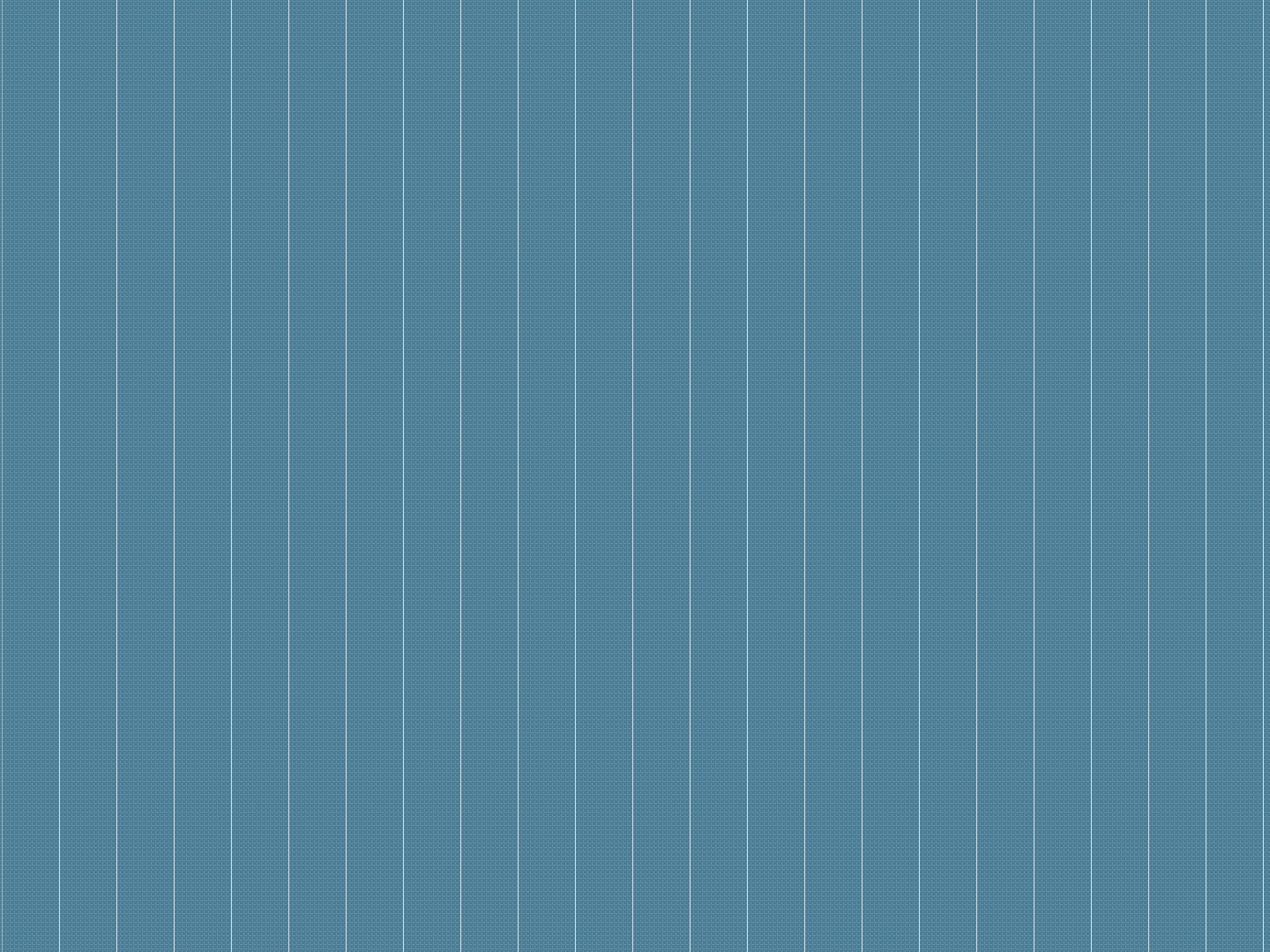 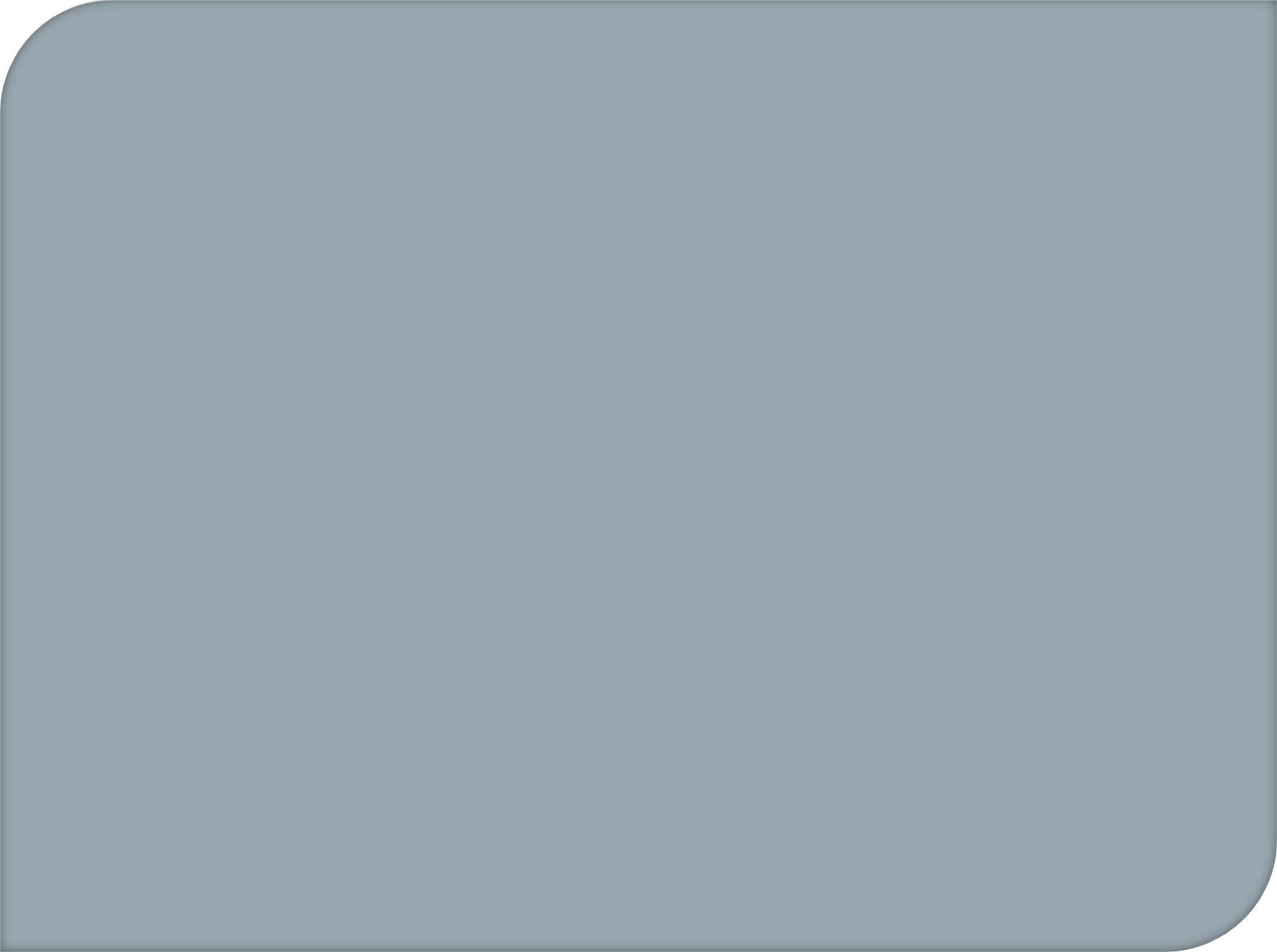 ΑΛΟΘΑΝΙΟ
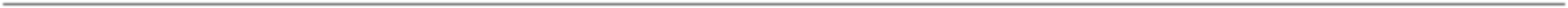 Ποσοστό 60-80% αποβάλλεται αναλλοίωτο  με την εκπνοή στις πρώτες 24 ώρες. Το μισό
του	υπολοίπου	αποβάλλεται,	επίσης
λίγες
αναλλοίωτο,	κατά	τις	επόμενες
εβδομάδες.  Όμως,  το  υπόλοιπο  50%  αυτού που  έμεινε,  δηλαδή  10-20%  της  συνολικής δόσης,    μεταβολίζεται    στο    ήπαρ    με    τη δράση του κυτοχρώματος Ρ450.
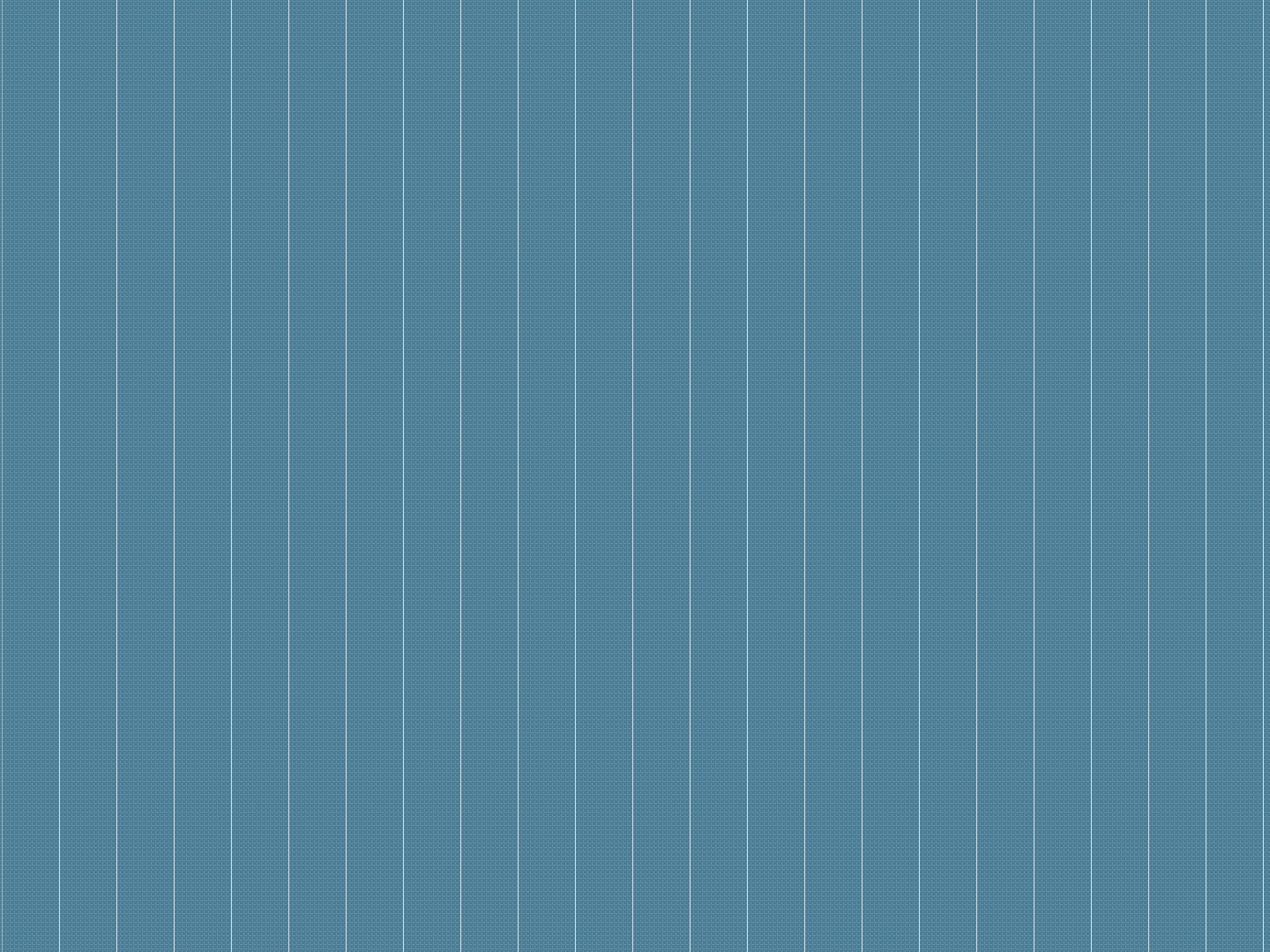 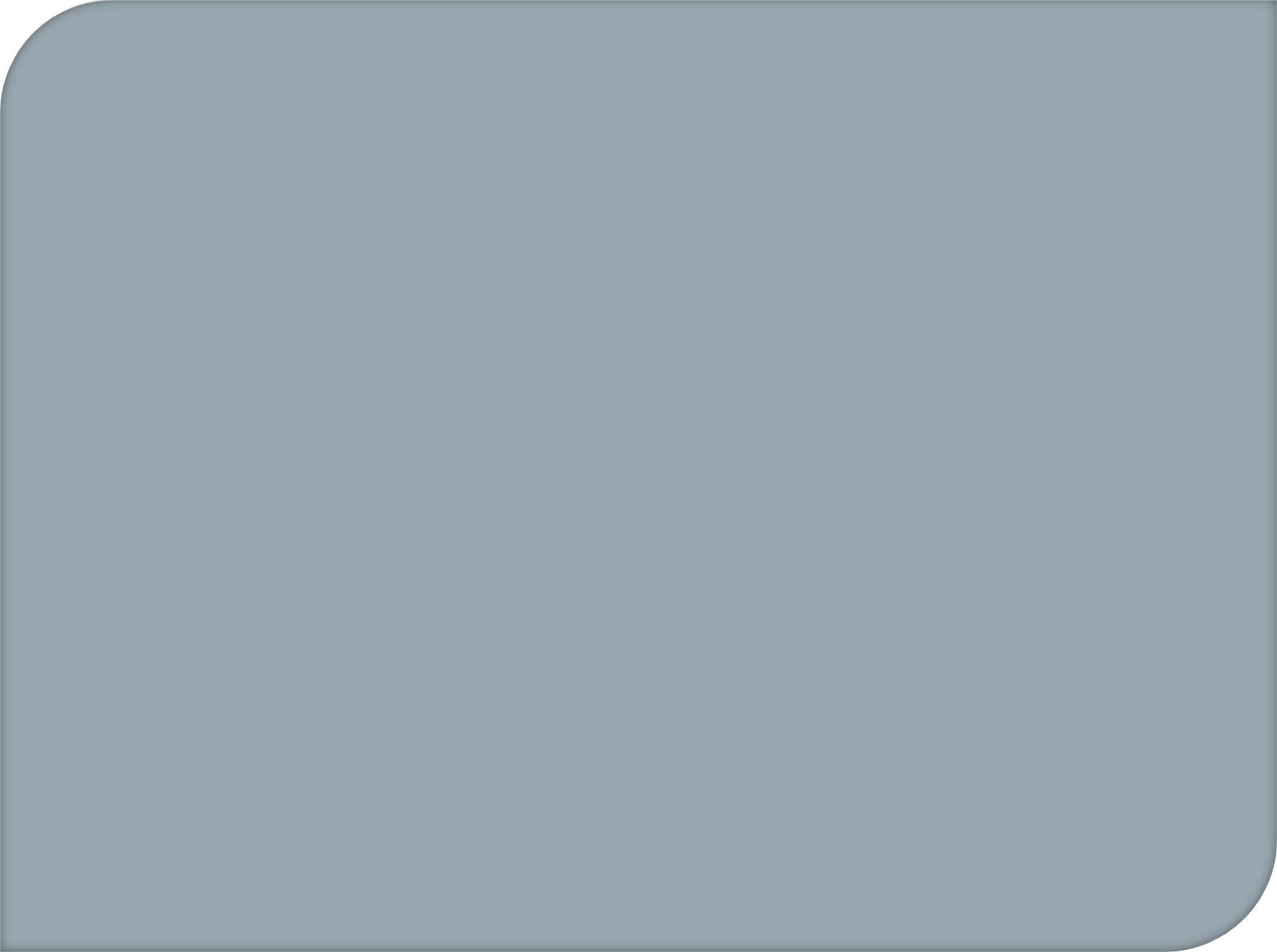 ΑΛΟΘΑΝΙΟ
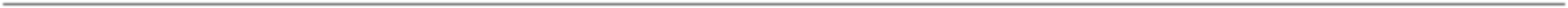 Το αλοθάνιο, λόγω των πλεονεκτημάτων του και των     μειονεκτημάτων     του,     τα     οποία     όμως μπορούν   να   εξουδετερωθούν   αποτελεσματικά, με  την  κατάλληλη προαναισθητική αγωγή  και τη χρήση       πρόσθετων       μέσων       (αναλγητικών, μυοχαλαρωτικών,      Ν2Ο,      ατροπίνης,      κλπ)      , αποτέλεσε     το     κατ’     εξοχήν     πτητικό     γενικό αναισθητικό τα τελευταία 25 έτη.
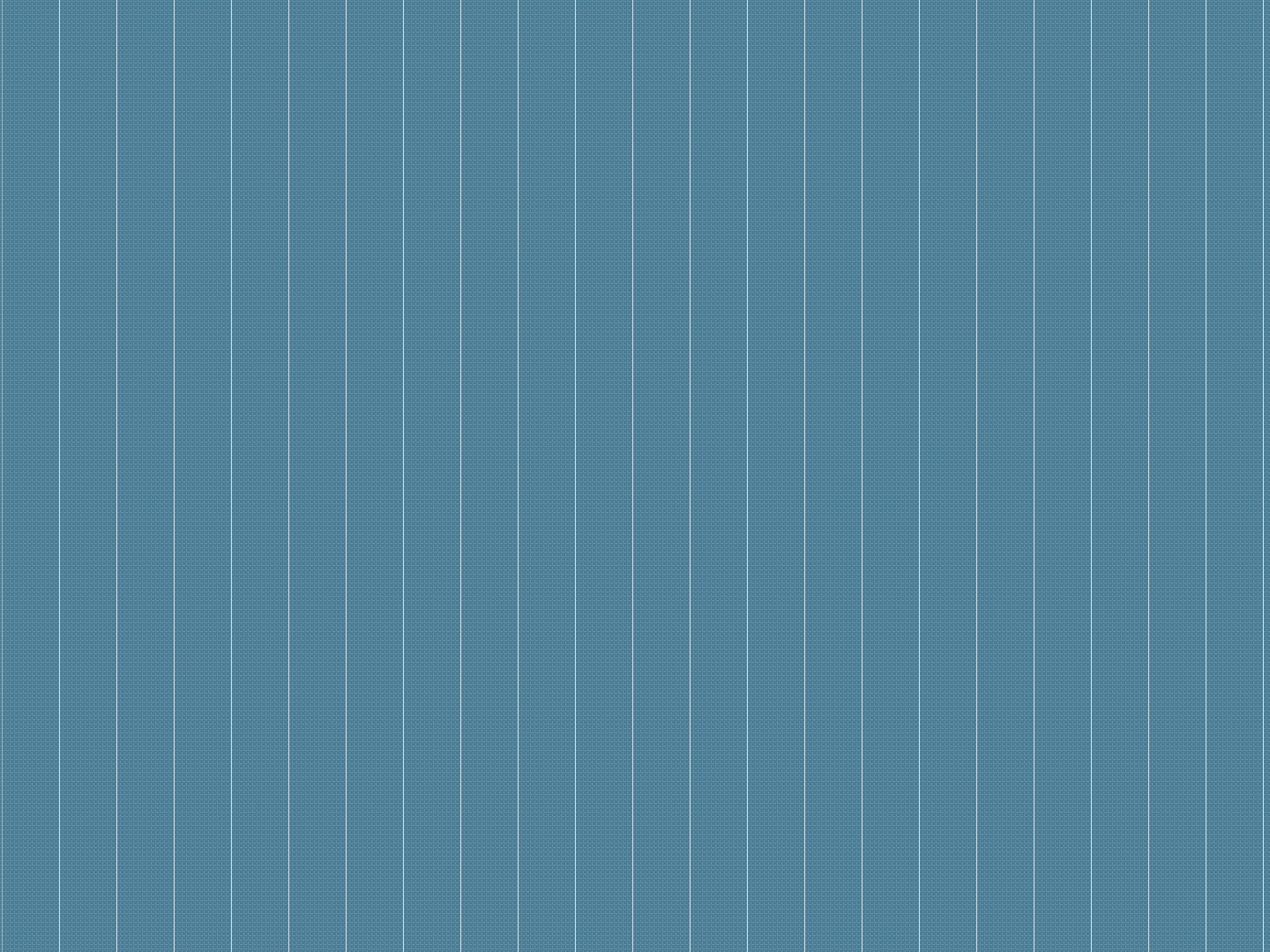 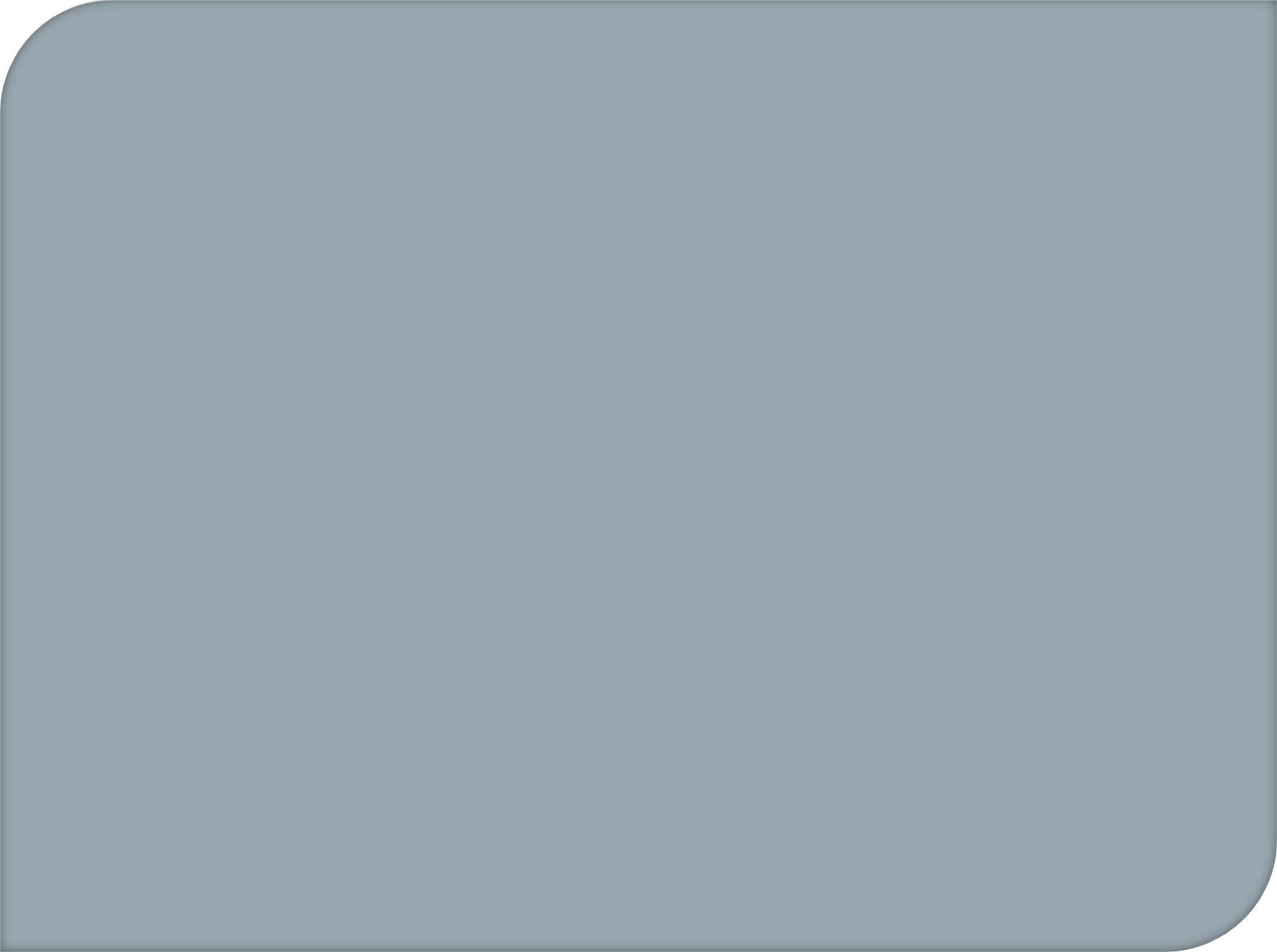 ΑΛΟΘΑΝΙΟ
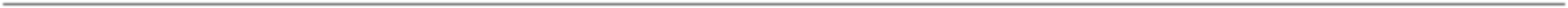 Όμως, η, έστω και πολύ σπάνια, εμφάνιση  ηπατοτοξικότητας και κυρίως η πολύ κακή της  πρόγνωση, η ταυτόχρονη εμφάνιση των  ενφλουρανίου, ισοφλουράνιο και δεσφλουράνιο,
καθώς και  ενδοφλεβίως  αναισθητικών
η	εμφάνιση	αρκετά
καλών  γενικών
χορηγουμένων
έχουν	συντελέσει	σε	σημαντική
μείωση	της	χρήσης	του	αλοθανίου	τα	τελευταία  έτη.
ΞΕΝΟΝ
Είναι ευγενές, αδρανές αέριο με  αναισθητικές και αναλγητικές ιδιότητες και  MAC 0,7 .
Προκαλεί αναλγησία, η οποία δεν έχει σχέση  με τους υποδοχείς των οπιοειδών ή τους αδρενεργικούς υποδοχείς.
Ο τρόπος δράσης του είναι άγνωστος.
ΞΕΝΟΝ
⦿ Προσλαμβάνεται και αποβάλλεται ταχεία.
⦿ Δεν καταστέλλει το μυοκάρδιο
⦿ Προκαλεί μικρές μόνο μεταβολές στη  συστηματική και στην πνευμονική
κυκλοφορία
⦿ Δεν είναι τοξικό
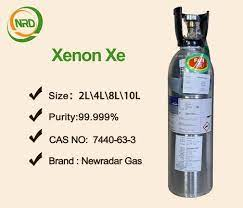 ΞΕΝΟΝ
Δεν πυροδοτεί την εμφάνιση κακοήθους  υπερθερμίας
Παράγεται με διύλιση του ατμοσφαιρικού αέρα αλλά το κόστος παραγωγής του είναι ιδιαίτερα υψηλό, γεγονός που περιορίζει σημαντικά την ευρεία χρήση του
Ν2Ο
⦿ Άχρωμο, άοσμο
⦿ Ανόργανο αναισθητικό (το μοναδικό)
⦿ Μη εύφλεκτο ( συντηρεί όμως την  ανάφλεξη)
⦿ Ασθενές αναισθητικό
Ν2Ο
⦿ Σχετικά ασφαλές
⦿ Δοσοεξαρτώμενη αναλγησία
⦿ Δεν μεταβολίζεται – αποβολή μέσω  εκπνοής
⦿ ↓ διαλυτότητα
Ν2Ο
⦿ ↑ MAC (104%)	ισχύ
⦿ >60%	συγκέντρωση προκαλεί αμνησία
⦿ Συμπληρώνει ισχυρά ΕΑ ή IV αναισθητικά
⦿ ↑ πρόσληψη ισχυρών ΕΑ μέσω της
επίδρασης του 2ου αερίου	την MAC τους  για αναισθησία
Ν2Ο
Το Ν2Ο είναι 32 φορές πιο διαλυτό από το  άζωτο οπότε εισέρχεται από την  κυκλοφορία σε μια κοιλότητα που περιέχει  αέρα ταχύτερα από ότι την εγκαταλείπει το  Ν2. Σε διατεινόμενες κοιλότητες π.χ έντερο  θα ↑ ο όγκος ενώ σε άκαμπτες κοιλότητες  π.χ ενδοκράνια θα ↑ η πίεση.
Ν2Ο
Το 0,004% του Ν2Ο μεταβολίζεται από  βακτήρια στο έντερο σε άζωτο.
Ν2Ο
Υποξία από διάχυση
Κατά την ανάνηψη όταν  διακόπτεται το Ν2Ο και ο
ασθενής αναπνέει αέρα, το Ν2Ο ως 32 φορές πιο διαλυτό,  αραιώνει το Ο2 στις κυψελίδες με αποτέλεσμα ο ασθενής να  γίνει υποξικός. Προλαμβάνεται με χορήγηση 100% Ο2 μετά τη  διακοπή του Ν2Ο.
Ν2Ο
Σε παρατεταμένη έκθεση
Απλασία μυελού των οστών
Μεγαλοβλαστική αναιμία
Τερατογένεση
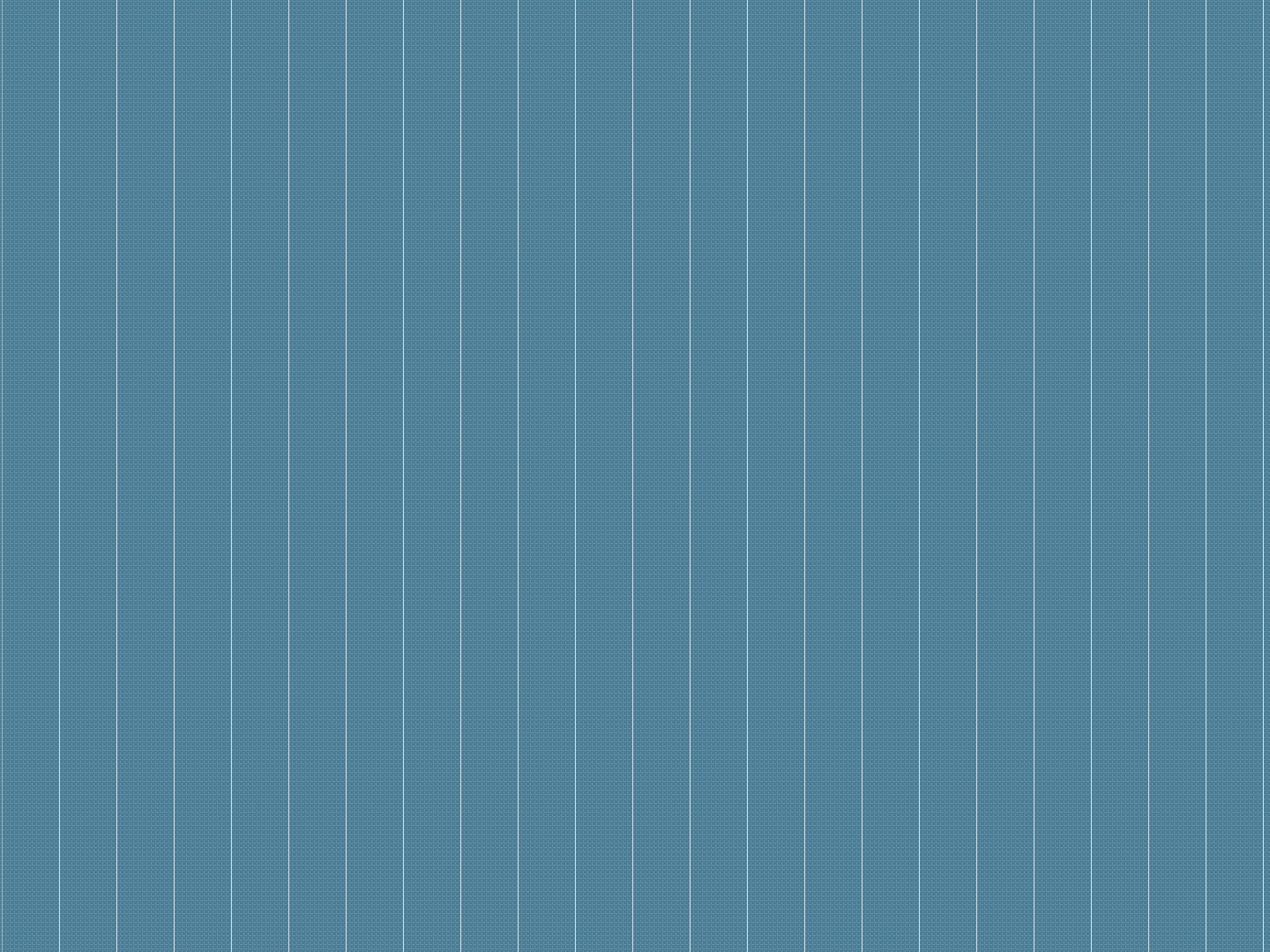 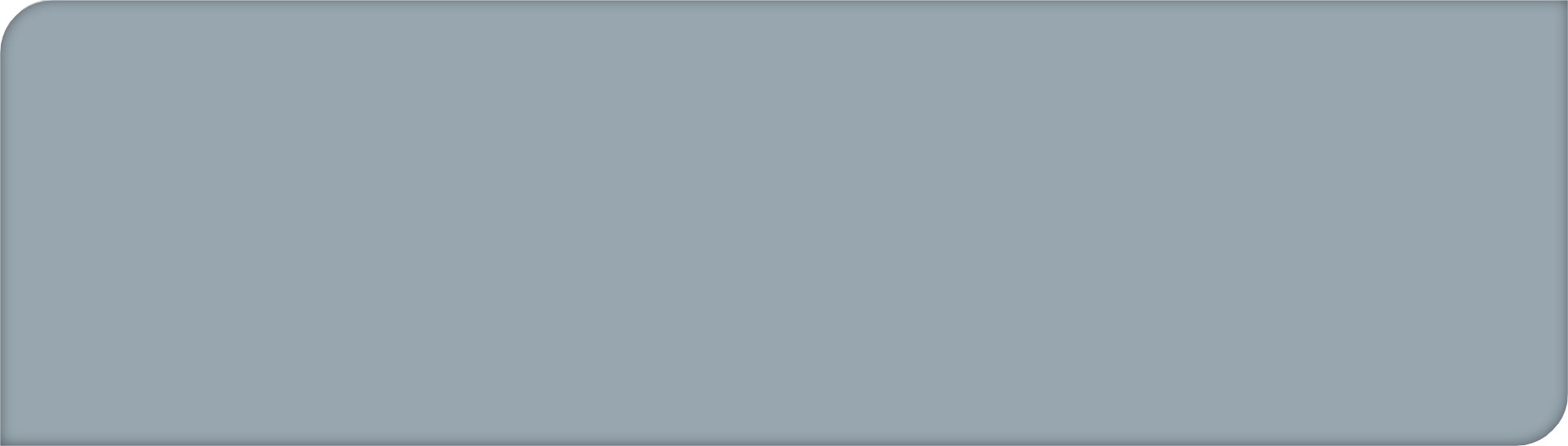 ΕΝΔΟΦΛΕΒΙΑ ΑΝΑΙΣΘΗΤΙΚΑ ΦΑΡΜΑΚΑ
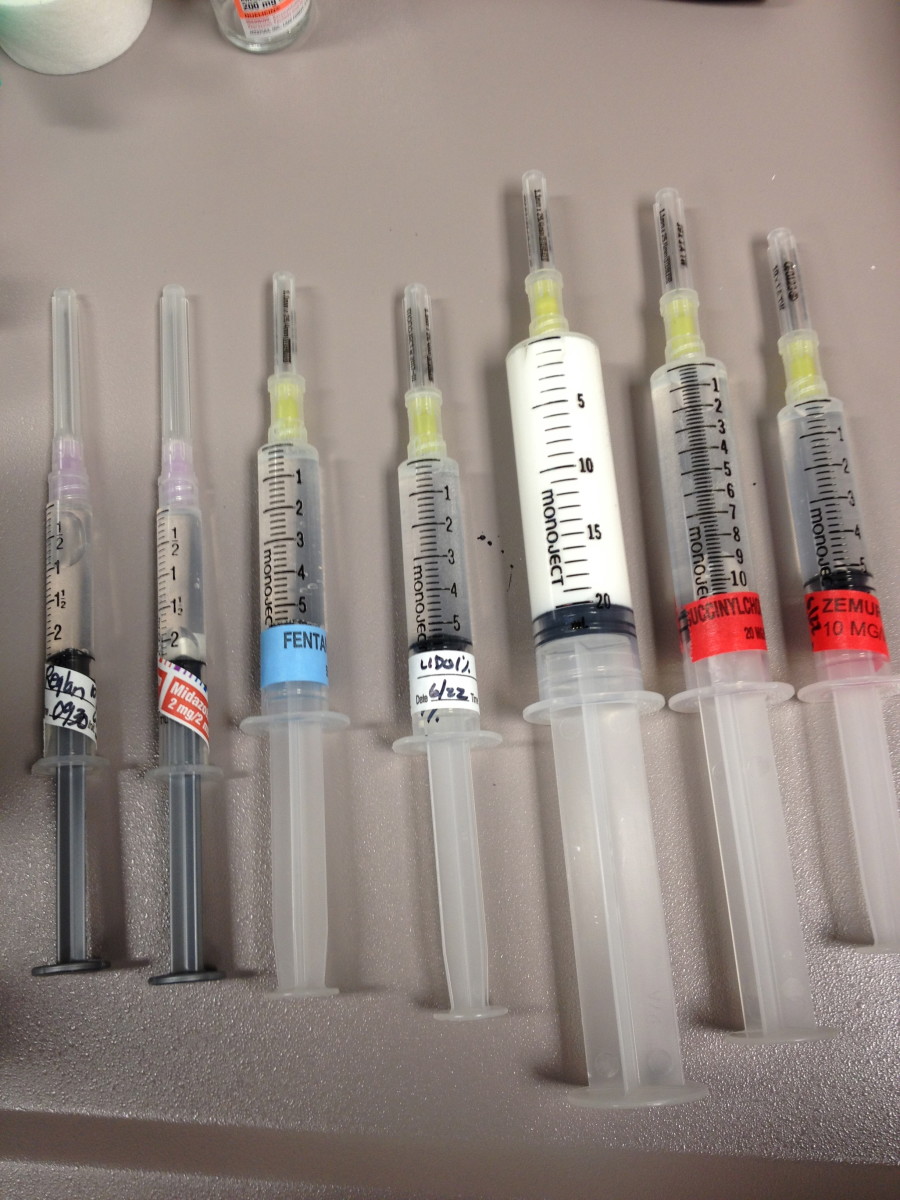 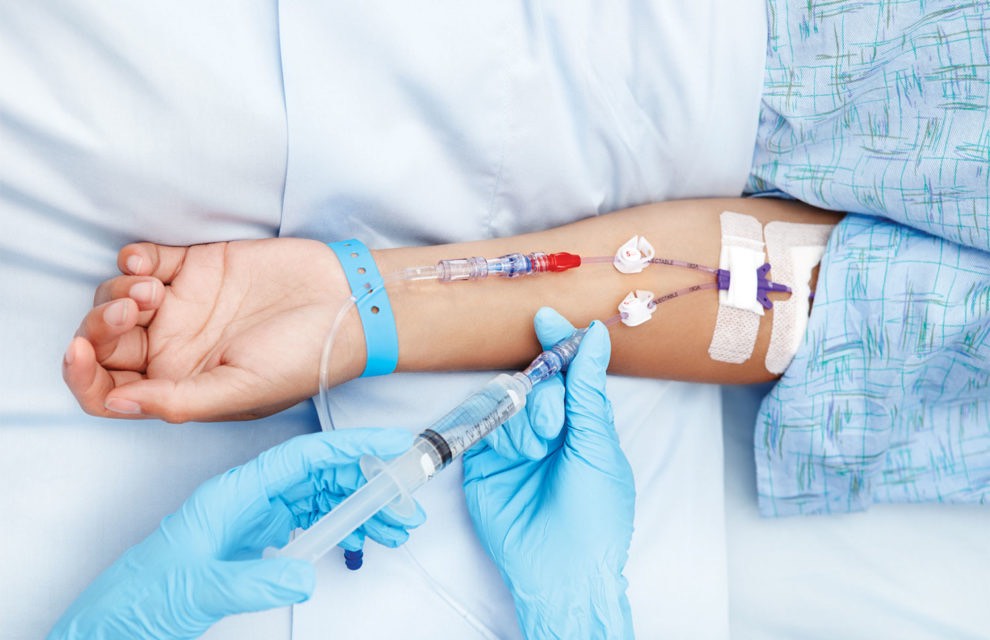 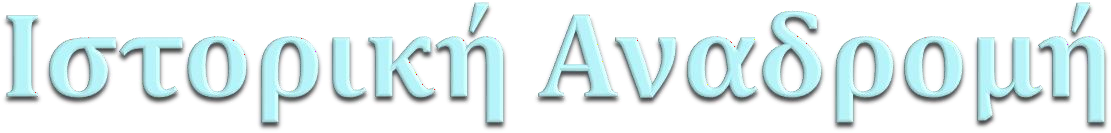 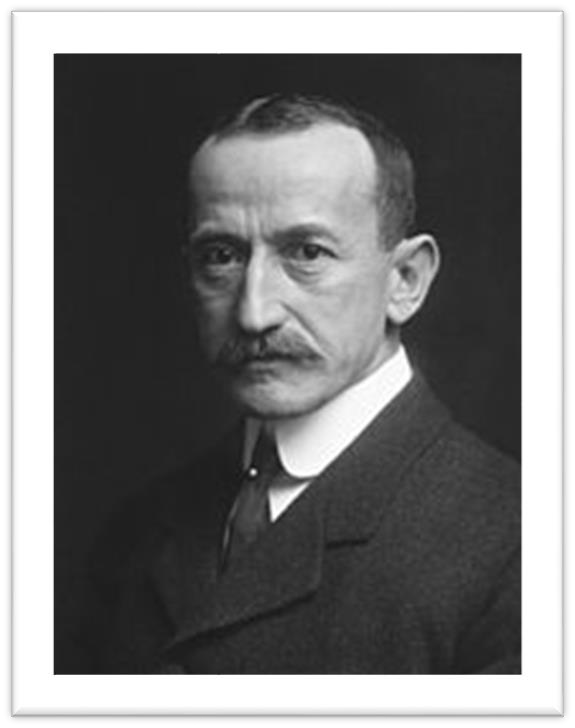 Η	πρώτη	επίσημη	χρήση  του
τοπικού	αναισθητικού
(κοκαΐνη) έγινε το 1883 κατά
τη	διάρκεια  οφθαλμολογικής
μίας  επέμβασης
από τον Koller στη Βιέννη.

Dr. Karl Koller
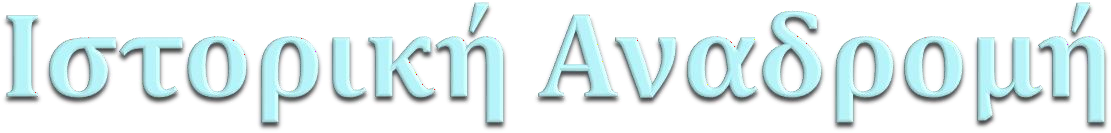 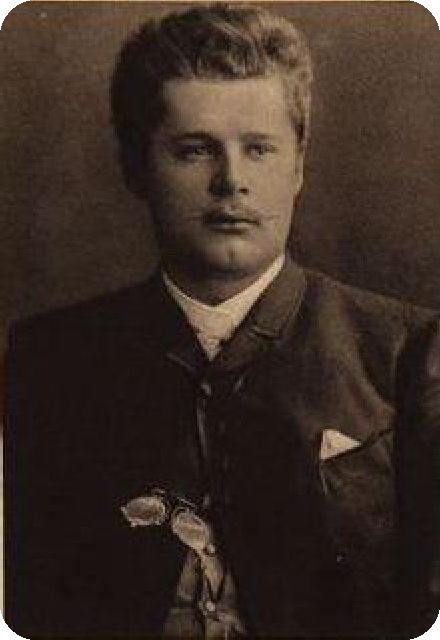 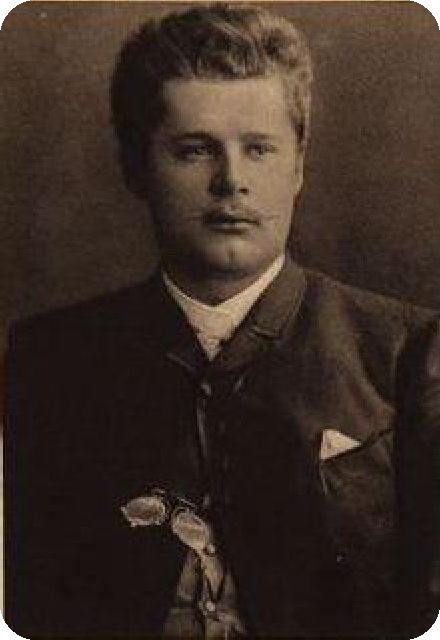 Το  Schleich  αραιών
1892	ο
προτείνει
χειρουργός  τη	χρήση
διαλυμάτων	κοκαΐνης
(0,1~0,2%)
για	χειρουργικές
επεμβάσεις αντικαθιστώντας τη  γενική νάρκωση όπου αυτό  ήταν εφικτό
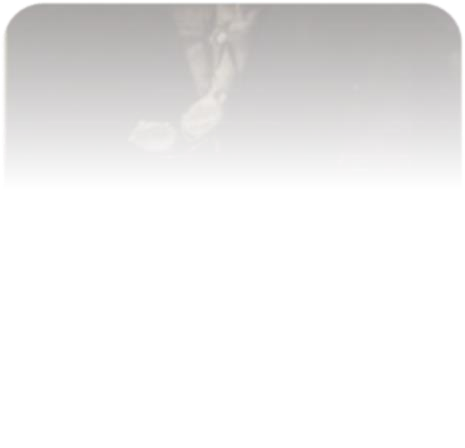 Dr. Carl Ludwig  Schleich
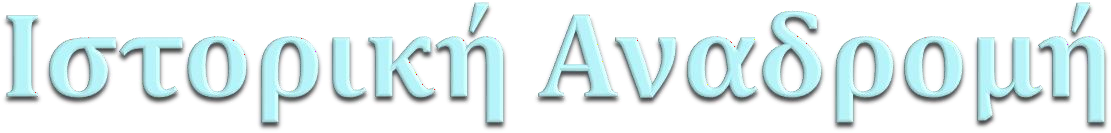 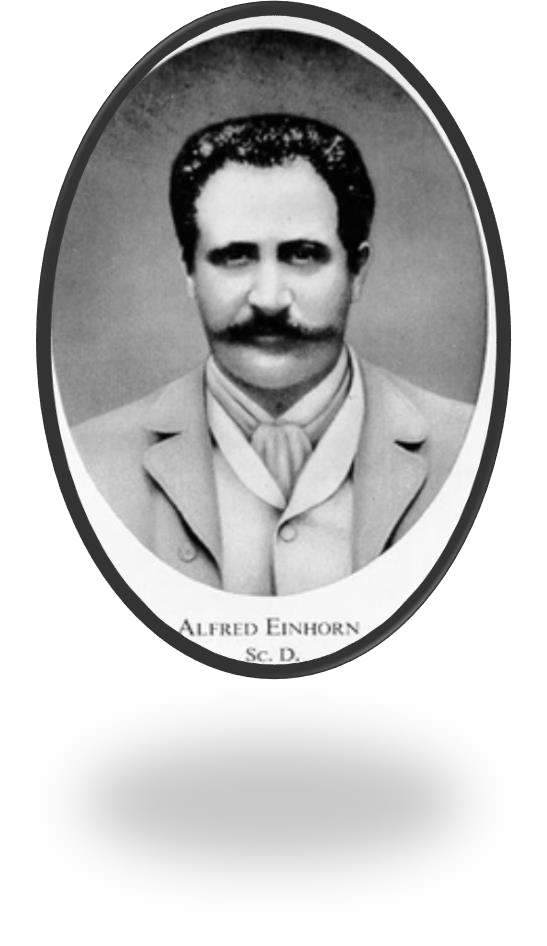 Λίγα	χρόνια	αργότερα
το 1905 ο Einhorn  κάνοντας αλλαγές πάνω  στο μόριο της κοκαΐνης
κατορθώνει
να  την
παρασκευάσει
προκαϊνη	γνωστή	τότε	με  το όνομα Novacaine.
Dr. Alfred Einhorn
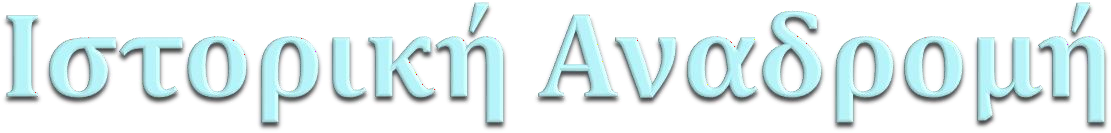 Το 1920 ο γνωστός γάλλος χειρουργός  Leriche παρατηρεί ότι η διήθηση του  αστεροειδούς γαγγλίου με προκαϊνη  φέρνει τα ίδια αποτελέσματα όπως και η  εκτομή του και υποστηρίζει ότι η προκαϊνη  είναι το αναίμακτο νυστέρι του  χειρουργού.
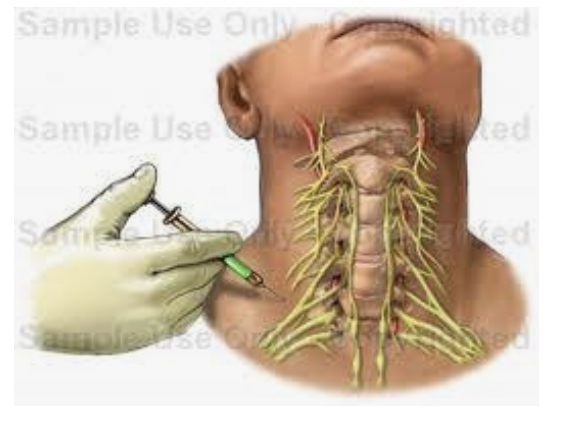 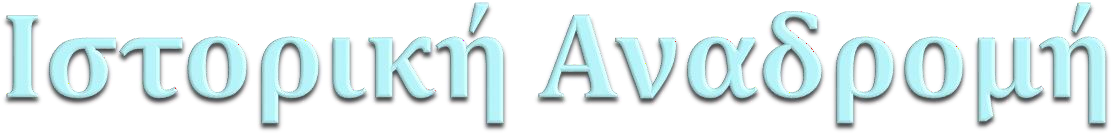 Το 1925 οι αδελφοί Huneke  παρατηρούν ότι η ενδοφλέβια  και περιαγγειακή έγχυση  προκαϊνης φέρνει άμεσα  θεραπευτικά αποτελέσματα σε  κρίσεις ημικρανίας. Στα χρόνια  που ακολούθησαν οι αδελφοί  Huneke συστηματοποίησαν τη  χρήση της προκαϊνης για  θεραπευτικούς	σκοπούς  κάνοντας διηθήσεις τοπικά σε  επώδυνες δομές (συνδέσμους,  αρθρώσεις, μύες), περιαγγειακά,  περιγαγγλιακά, ή κοντά σε  στελεχη περιφερικών νεύρων.
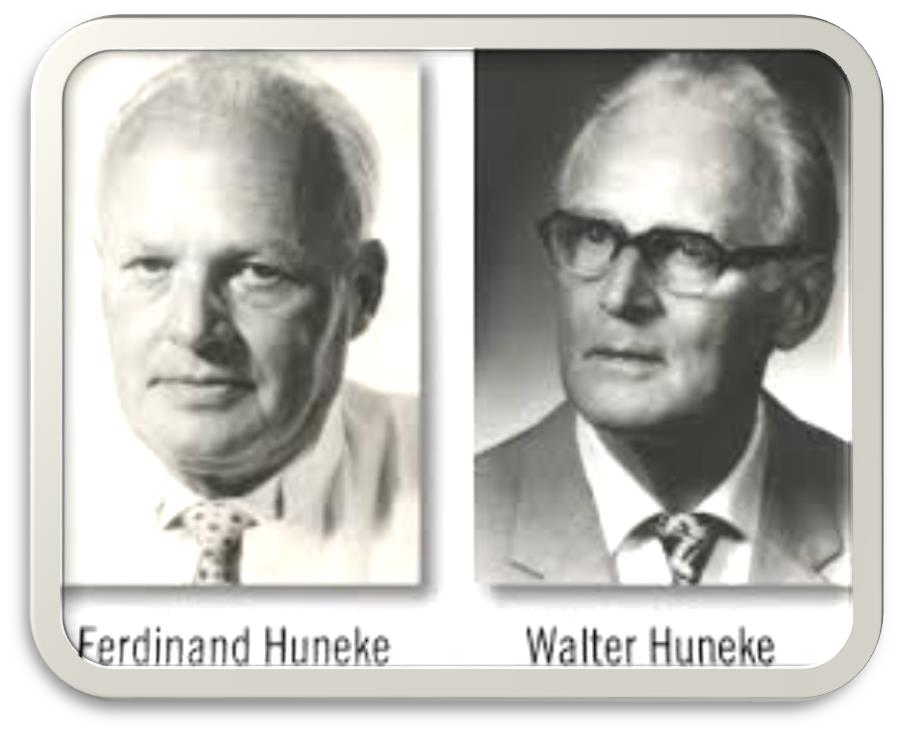 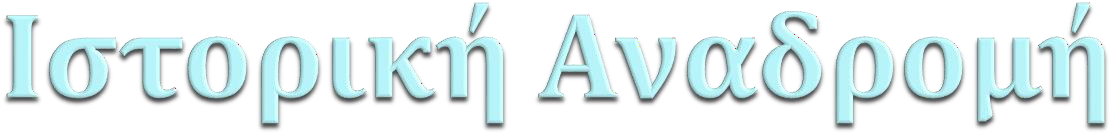 Το 1940 ο F. Huneke παρατήρησε κάτι  εντελώς καινούριο. Μία ασθενής με χρόνια  επώδυνη διαταραχή στον αριστερό ώμο την  οποία προσπάθησε ανεπιτυχώς να βοηθήσει με  τοπική και περιοχική θεραπεία τον  επισκέφθηκε ξανά στο ιατρείο του με ένα νέο  πρόβλημα. Η ασθενής ανέφερε ότι μία ουλή  πού έφερε στην δεξιά της κνήμη από  οστεομυελίτιδα πού πέρασε σαν παιδί είχε επαναδραστηριοποιηθεί και εμφάνιζε φλεγμονή.
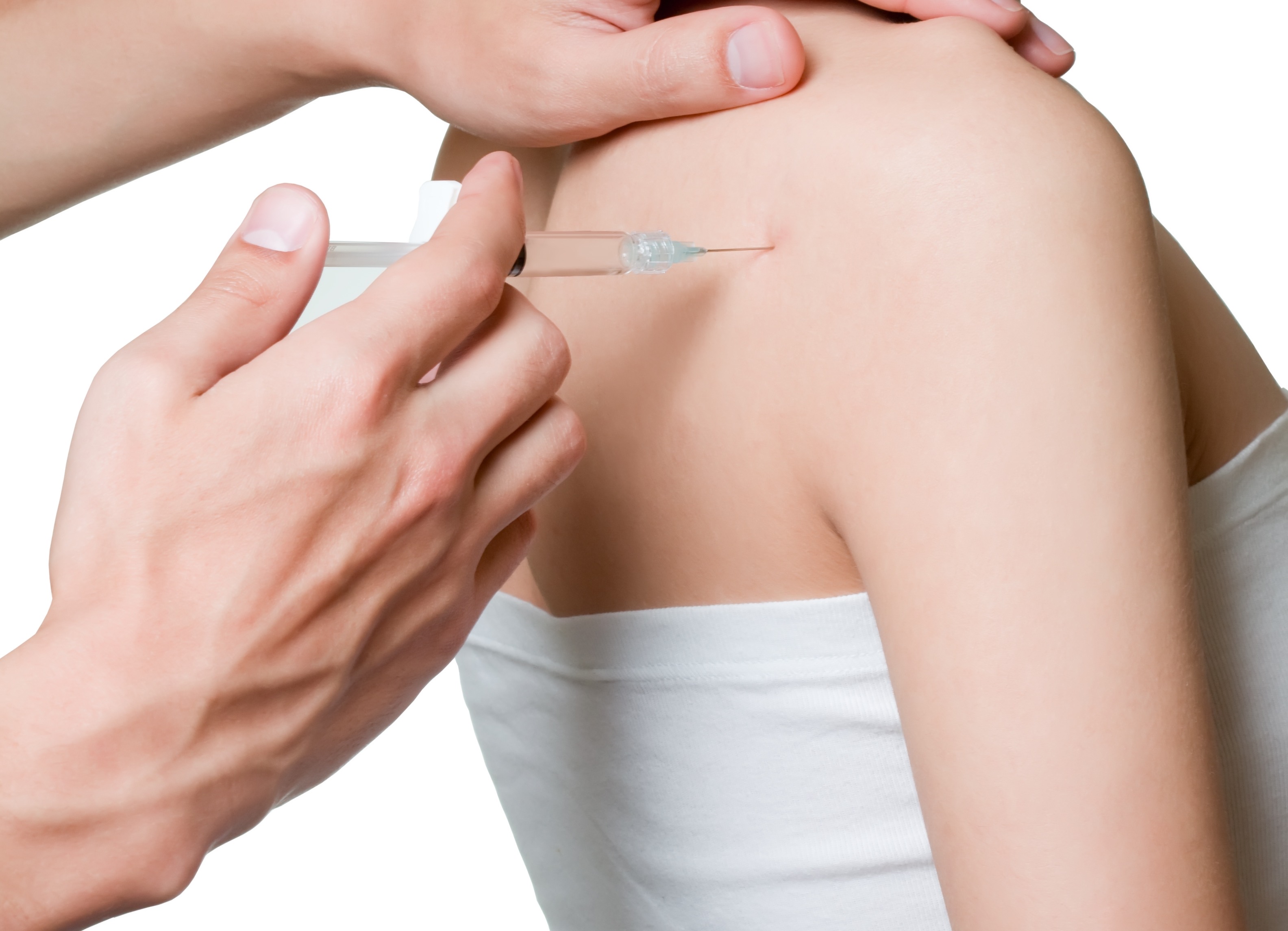 Οι ενδοφλέβιοι αναισθητικοί παράγοντες χαρακτηρίζονται από:

 ταχεία  έναρξη δράσης, 
επαναφορά της  συνείδησης σε λίγα λεπτά και 
αποδεκτές  παρενέργειες.
ΚΑΤΑΝΟΜΗ
Καρδιακή παροχή : 
Σε νεογνά 200ml/kg/min 
Σε ενήλικες 100ml/kg/min

ταχύτερος χρόνος κυκλοφορίας
(ταχύτερη κατανομή προς και από τα σημεία  δράσης των	φαρμάκων)
Σύνδεση φαρμάκου με πρωτείνες
του  πλάσματος: δέσμευση μέρους του φαρμάκου, το υπόλοιπο διαχέεται στον εξωκυττάριο χώρο και αλληλεπιδρά με  υποδοχείς ιστών.

Όξινα Φάρμακα (βαρβιτουρικά): σύνδεση  με λευκωματίνη

Αλκαλικά Φάρμακα (διαζεπάμη): σύνδεση  με σφαιρίνες, λιπο- και γλυκοπρωτείνες
⦿ Συντελεστής	κατανομής ιστού/αίματος
Καθορίζει το ρυθμό μεταφοράς του φαρμάκου  από το αίμα στους ιστούς και αντιστρόφως (μεγάλος  συντελεστής-μειωμένη απελευθέρωση του φαρμάκου από  τον ιστό στο αίμα—επιβράδυνση	του μεταβολισμού και  απέκκρισης)
⦿ Όγκος κατανομής (Vd) δόση/συγκέντρωση
Ο φαινομενικός όγκος φαρμάκου μετά τη  χορήγηση συγκεκριμένης δόσης.
⦿ Περίοδος ημίσειας ζωής απομάκρυνσης (t 1/2)
Ο χρόνος στον οποίο η συγκέντρωση του  φαρμάκου ελαττώνεται κατά 50% λόγω  μεταβολισμού και απέκκρισης
Μεταβολισμός-Βιομετατροπή
Το σύνολο των χημικών διαδικασιών με τις 	 οποίες ο οργανισμός μεταβάλει ένα φάρμακο
προκειμένου να το κάνει υδρόφιλο και ανενεργό
Φάση 1 ή μη συνθετικές	διεργασίες  (οξείδωση ,αναγωγή, υδρόλυση)  ουσίες πιο ιονισμένες
Φάση 2 ή συνθετικές
(σύνδεση με γλυκουρονικό ή θειικό οξύ)
ουσίες πιο υδρόφιλες
Μεταβολισμός :	ήπαρ,πνεύμονες ,νεφροί  Αποβολή :	ούρα
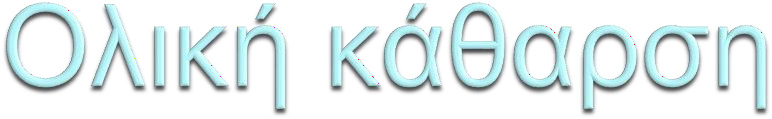 ⦿ Απομάκρυνση	φαρμάκου από ένα  βιολογικό σύστημα
⦿ Ο όγκος πλάσματος από τον οποίο  απομακρύνεται το φάρμακο στη μονάδα  του χρόνου και μετράται σε L/h ή ml/min
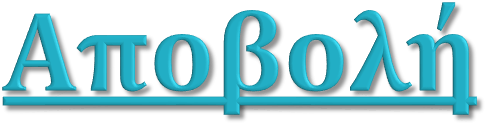 α) Μεταβολισμός ή Βιομετατροπή
φάση Ι (οξείδωση,	επαγωγή, υδρόλυση)  φάση ΙΙ (αντιδράσεις	σύζευξης)
	↓ ηπατική λειτουργία, ↓ σύστημα P450 (κυτόχρωμα)	στη  γέννηση (28% βαθμού ενήλικα)
έως ηλικία 6 μηνών	↓ αντιδράσεις
σύζευξης
	σύνθεση γλουκουρονιδίου	ωριμάζει σε  ηλικία 3 ετών
⦿ β) Απέκκριση από τους νεφρούς
απλή διήθηση      
(↓ GFR(ρυθμός σπειραματικής διήθησης) στα νεογνά και
βρέφη)
Ουροφόρα
 σωληνάρια
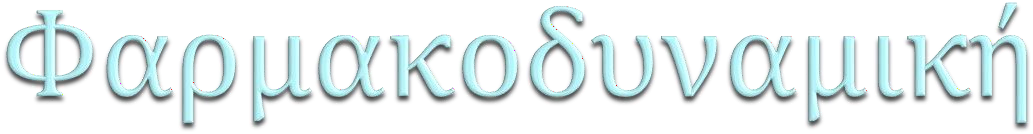 υποδοχείς νικοτίνης-ακετυλοχολίνης,
υποδοχείς	οπιοειδών και οι GABAa
 (γ-αμινοβουτυρικό οξύ, κύριος ανασταλτικός νευροδιαβιβαστής) και
NMDA (N-μεθυλ-D-ασπαρτικό οξύ,ειδικός αγωνιστής του υποδοχέα)
Βενζοδιαζεπίνες, Βαρβιτουρικά
(περισσότερα από τα γενικά αναισθητικά)
Νεογνό	↓ υποδοχείς	GABAa (1/3
ενήλικα)
ειδικά στην	παρεγκεφαλίδα
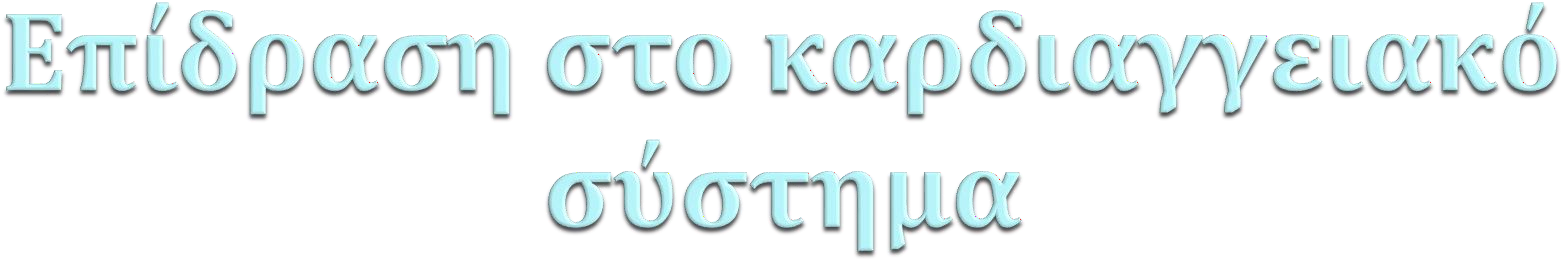 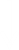 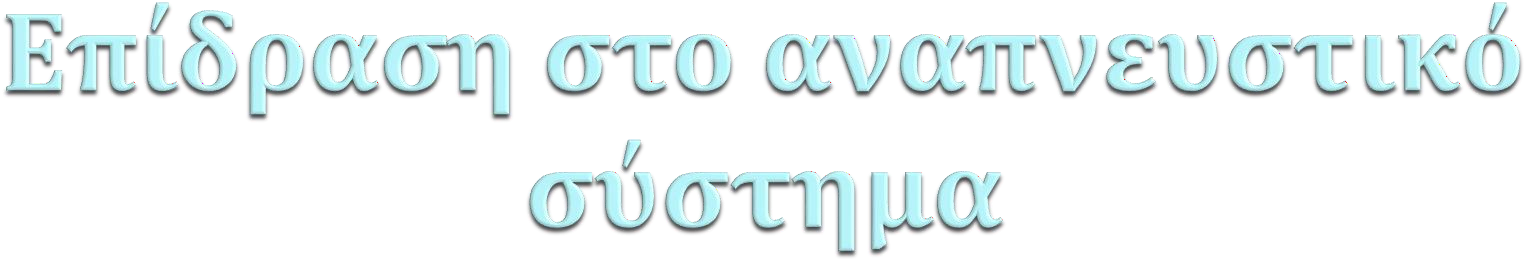 Δοσοεξαρτώμενη    Vt (tidal volume), ΑΣ: άπνοια
Καταστολή αναπνοής (εξαίρεση Κεταμίνη)
( αύξηση ευαισθησίας αναπνευστικού κέντρου στο CO2προποφόλη>βαρβιτουρικά>ετομιδάτη> βενζοδιαζεπ ίνες)
κεταμίνη	βρογχοδιαστολή,	σιέλου +
εκκρίσεων, διατήρηση αντανακλαστικών + τόνου  ανώτερης αναπνευστικής οδού
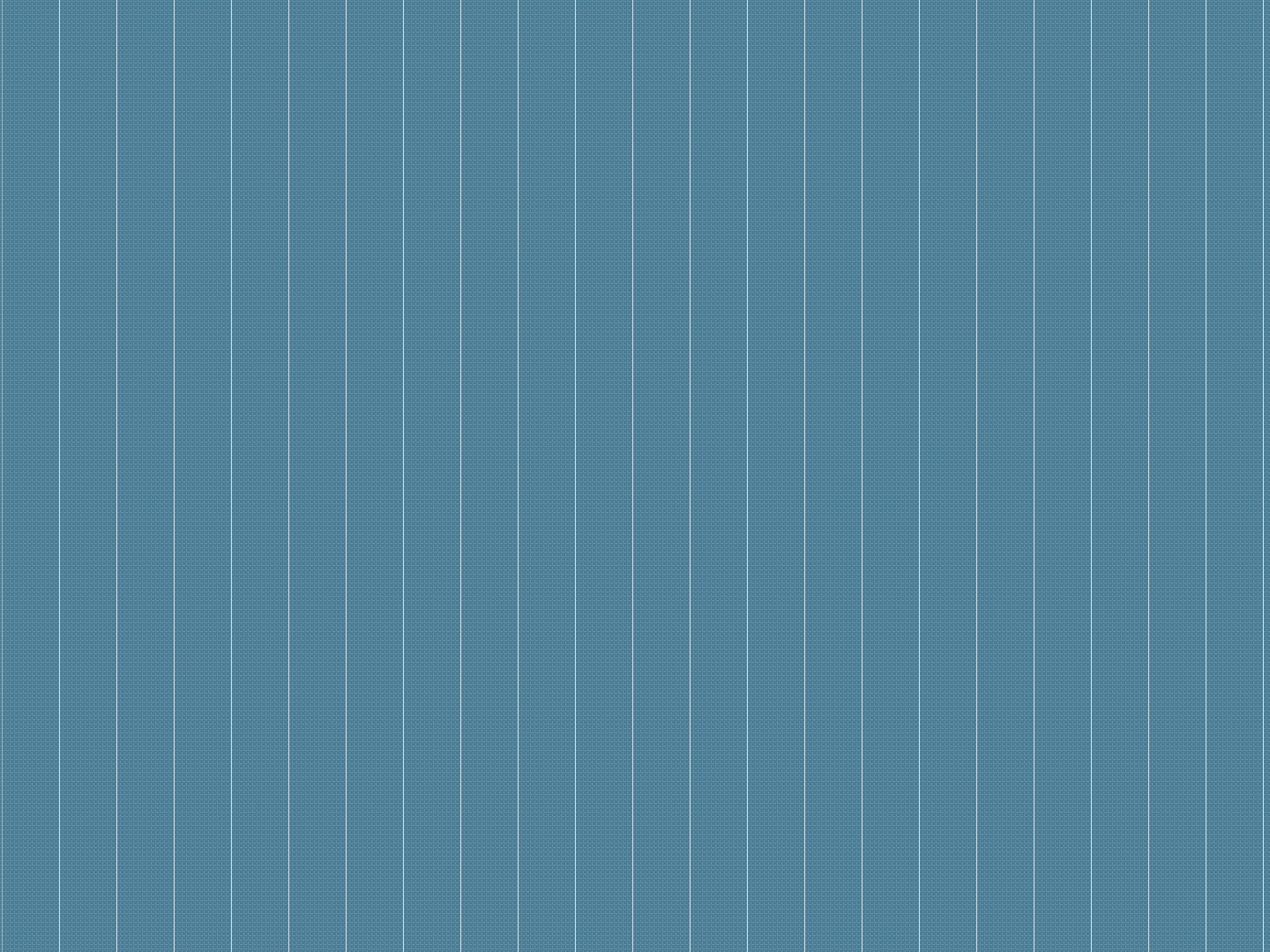 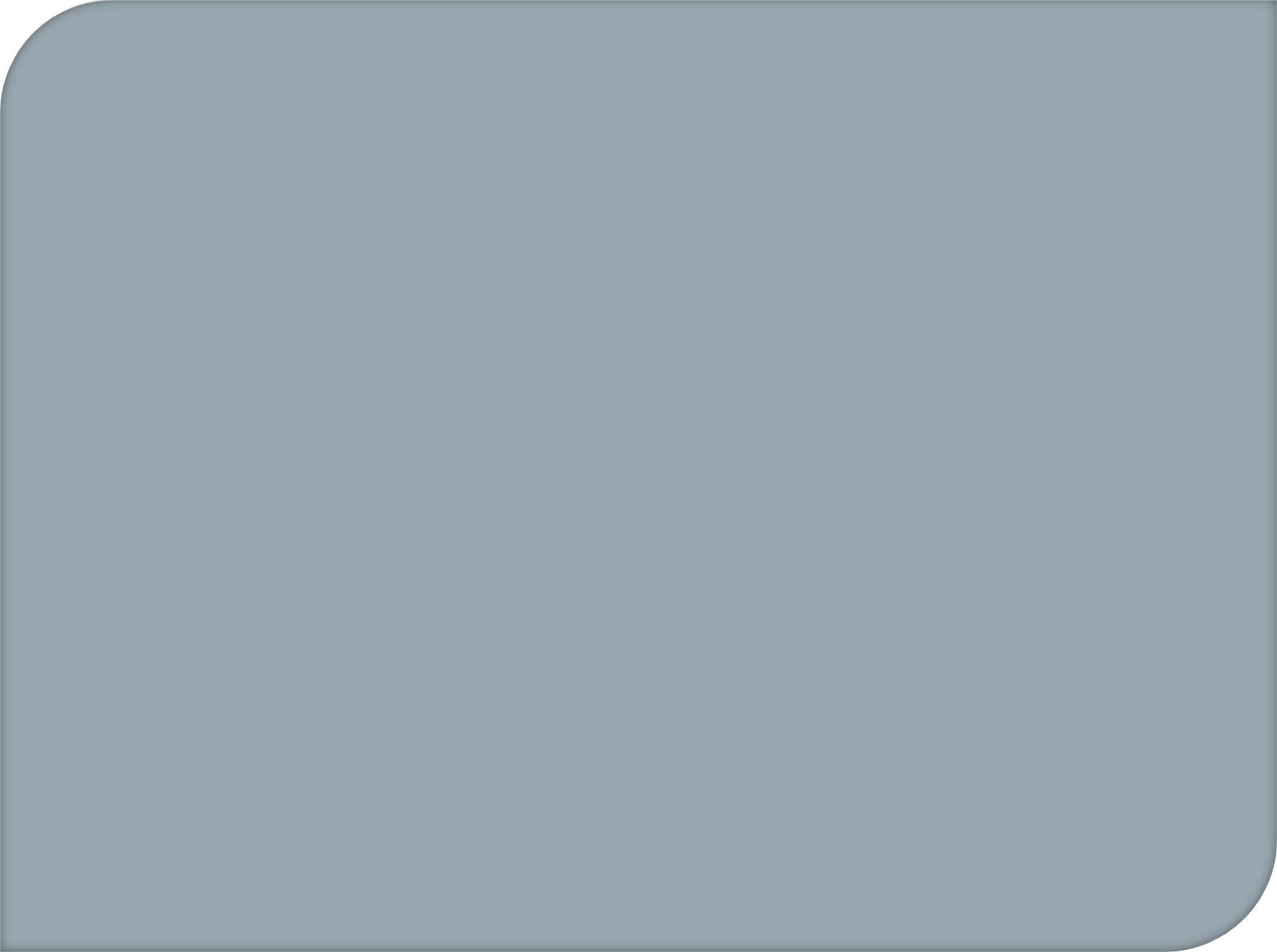 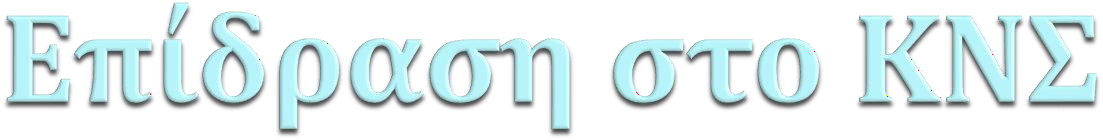 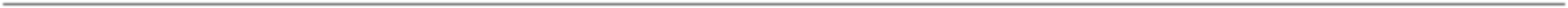 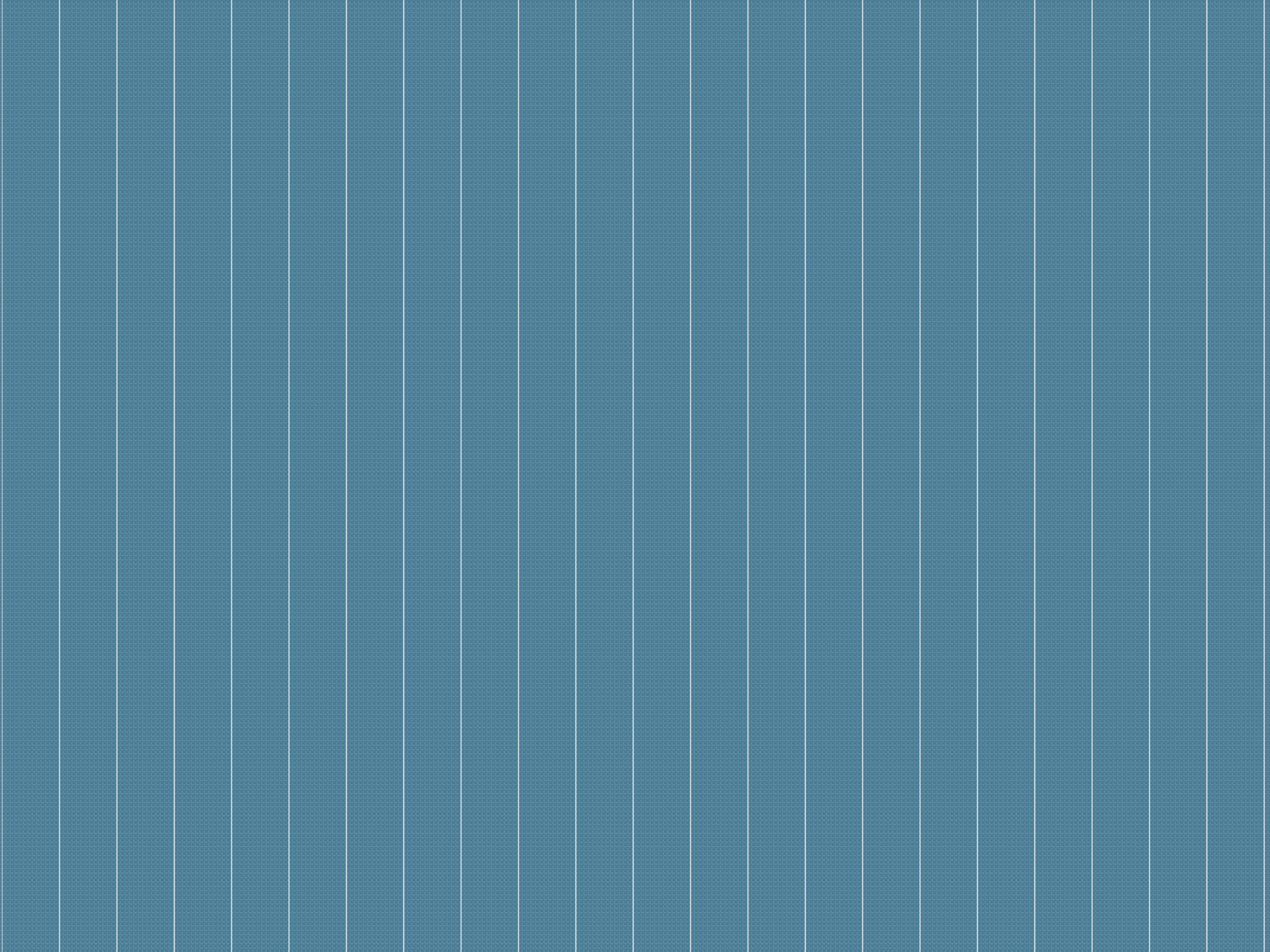 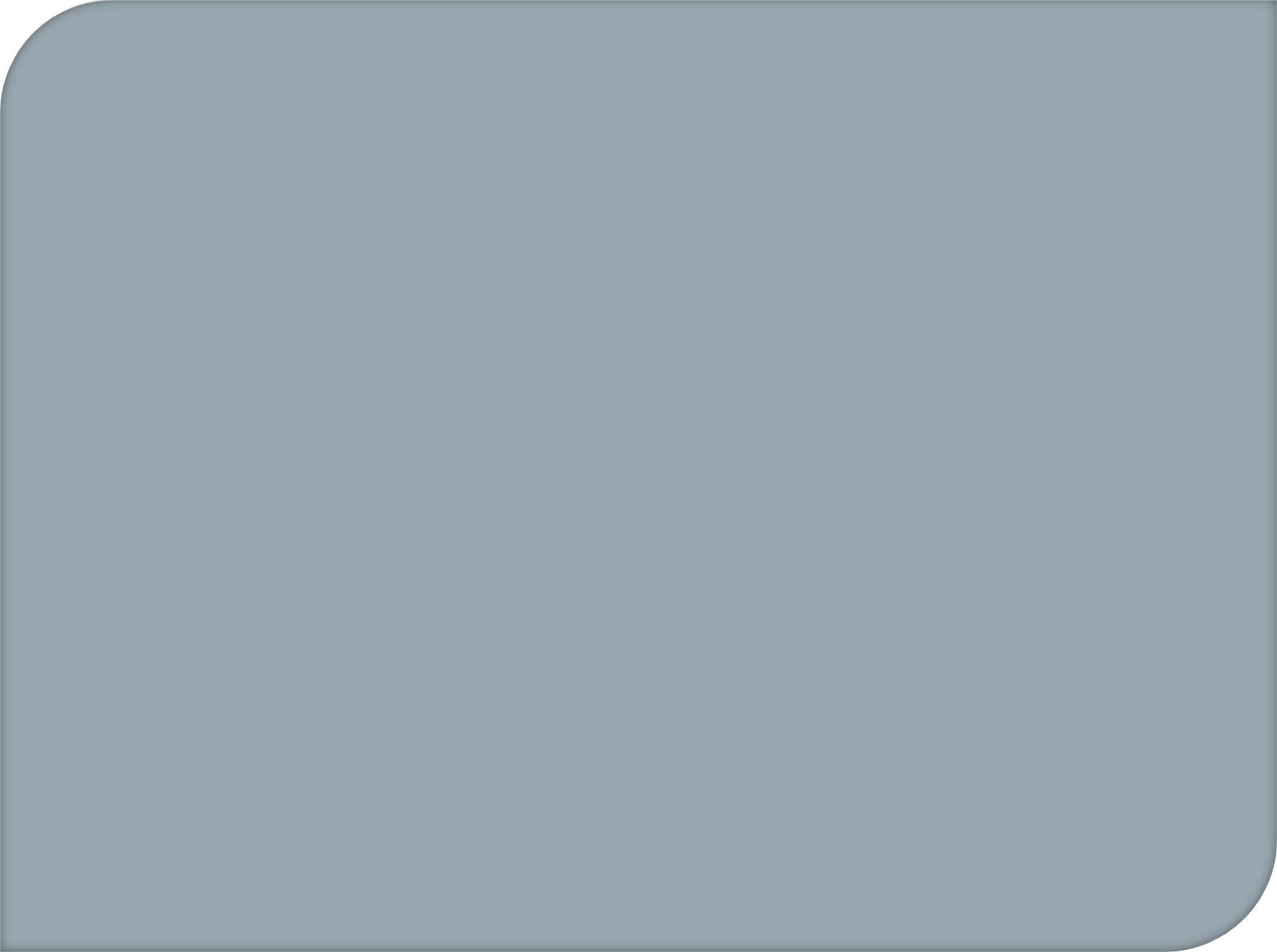 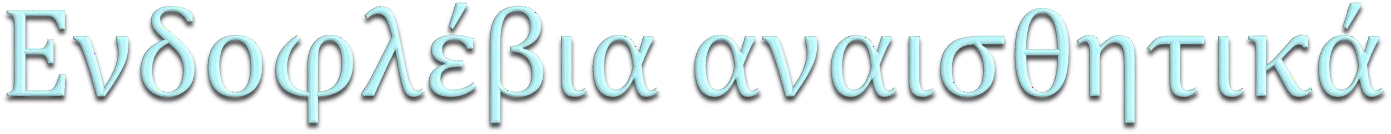 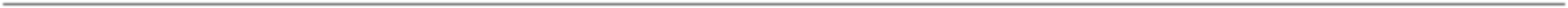 Βαρβιτουρικά

Μη-Βαρβιτουρικά( προποφόλη, κεταμίνη,  ετομιδάτη)

Βενζοδιαζεπίνες
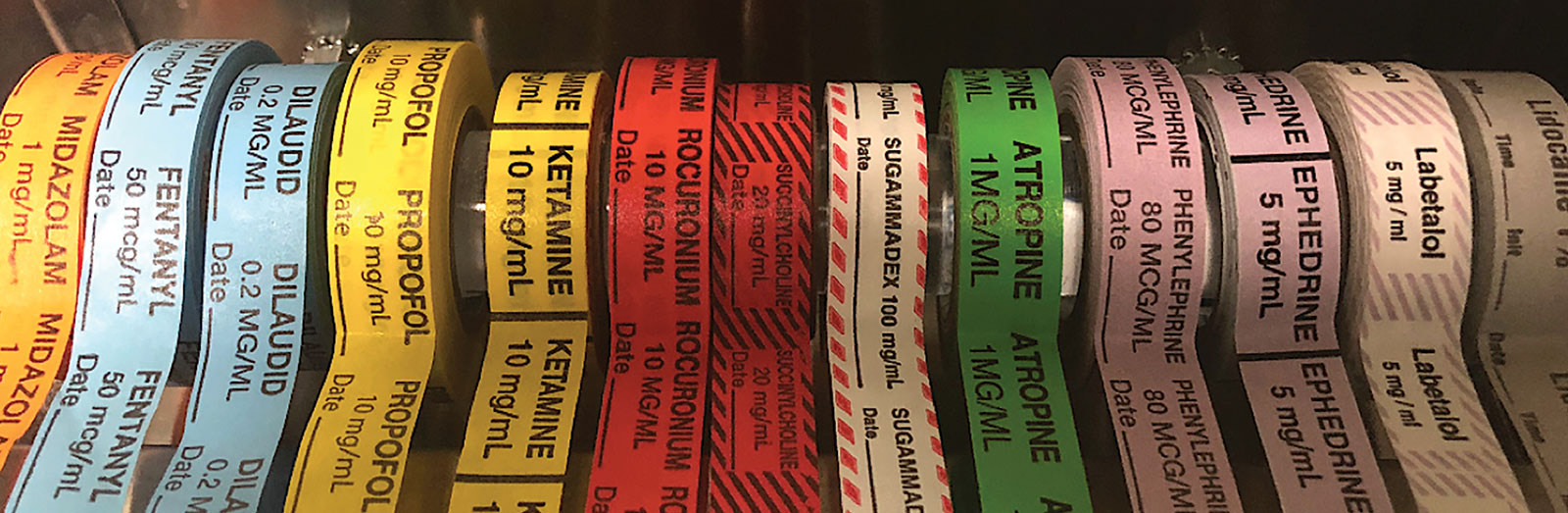 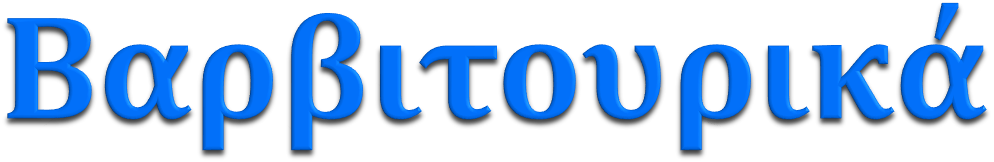 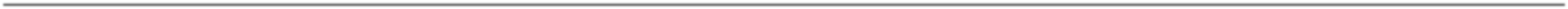 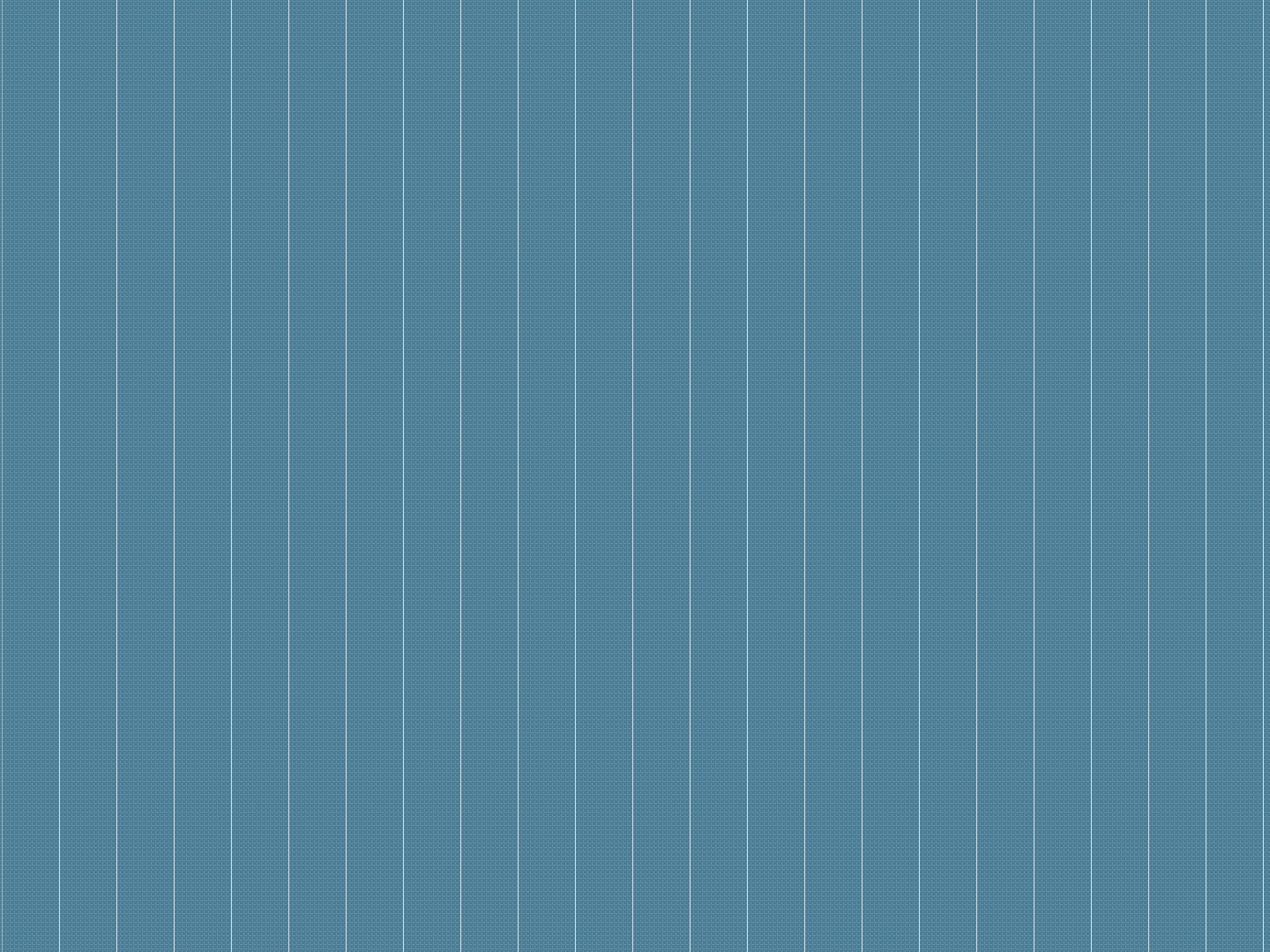 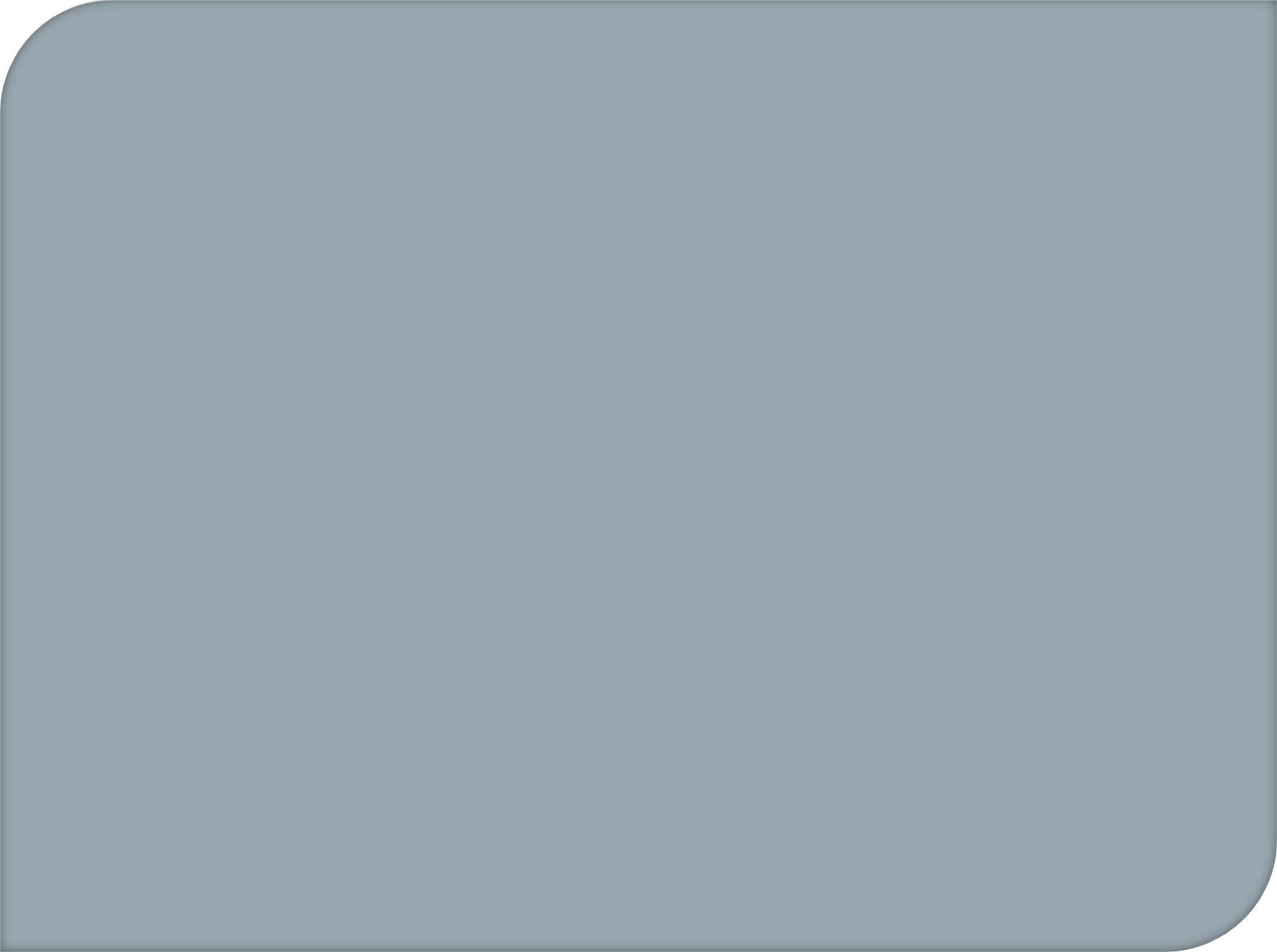 Παράγωγα του βαρβιτουρικού οξέος
 			Θειοπεντάλη, Μεθοεξιτάλη- συνήθως 	 χρησιμοποιούμενα
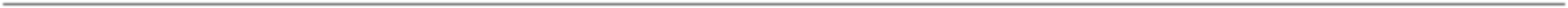 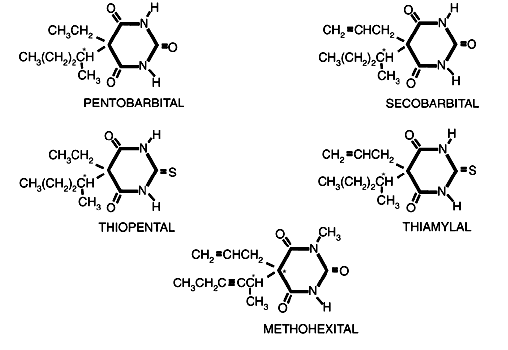 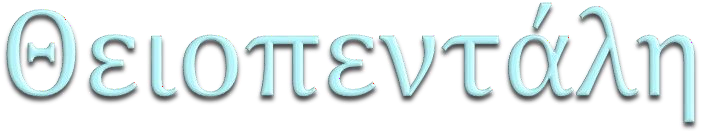 ισχυρό
	λιποδιαλυτότητα (ταχεία έναρξη  δράσης 30sec)
ταχεία ανακατανομή (βραχεία διάρκεια
20min)
	μεταβολισμός στο ήπαρ (ανενεργείς  μεταβολίτες)
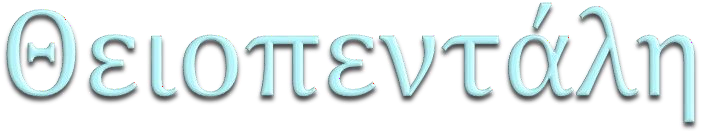 εισαγωγή στην αναισθησία
σημαντική αντιεπιληπτική δράση
δεν έχει αναλγητική δράση
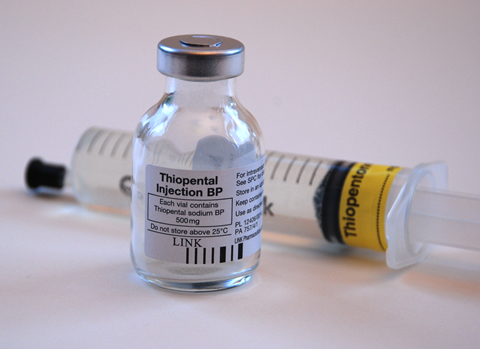 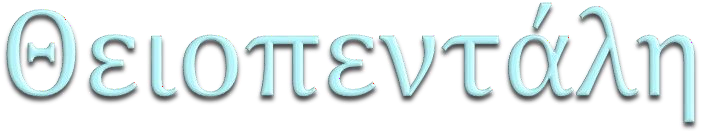 δοσοεξαρτώμενη καρδιαγγειακή  καταστολή
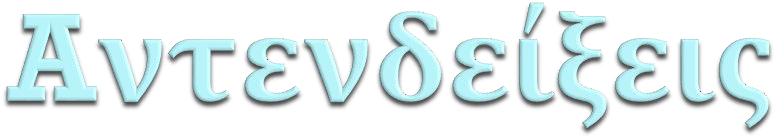 ⦿ Aπόλυτες: Πορφυρία, status asthmaticus,  απόφραξη αεραγωγού, βαριά καταπληξία,  καρδιακή ανεπάρκεια.
⦿ Σχετικές: Ολιγαιμία, συμπιεστική  περικαρδίτιδα, βαλβιδοπάθειες, ουραιμία,  βαριά ηπατική νόσος, χρόνια αποφρακτική  πνευμονοπάθεια, μυασθένεια, μυξοίδημα,  ανεπάρκεια των επινεφριδίων.
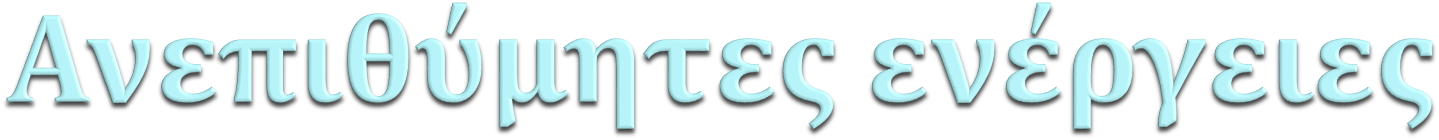 ⦿ Aναπνευστική καταστολή
⦿ Άπνοια
⦿ Σιελόρροια
⦿ Βήχας
⦿ Λαρυγγόσπασμος
⦿ Βρογχόσπασμος	(σπάνια)
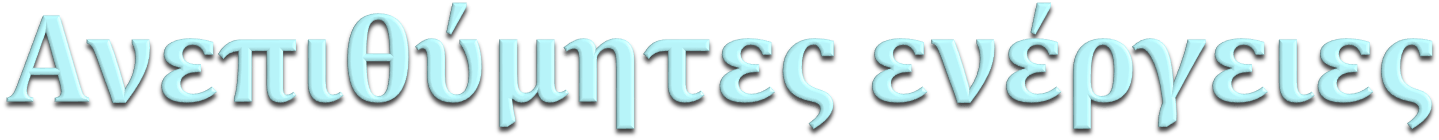 ⦿ Μικρή	πτώση της αρτηριακής πίεσης
⦿ Αλλεργικές	αντιδράσεις
⦿ Διέγερση
⦿ Υπερτονία
⦿ Τρόμος
⦿ Ναυτία / έμετοι
⦿ Θρομβοφλεβίτιδα
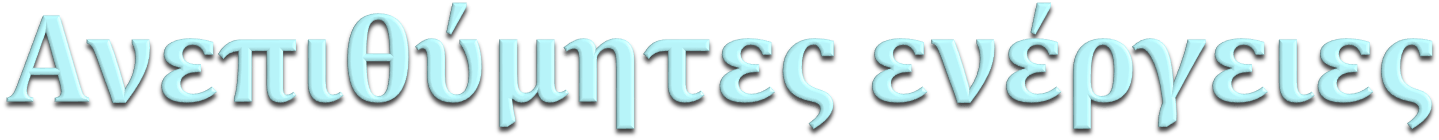 Σε τυχαία εξαγγείωση ερύθημα, πόνος,  νέκρωση των ιστών. Σε ενδαρτηριακή  έγχυση ενδαρτηρίτιδα, θρόμβωση,  αγγειόσπασμος, γάγγραινα.
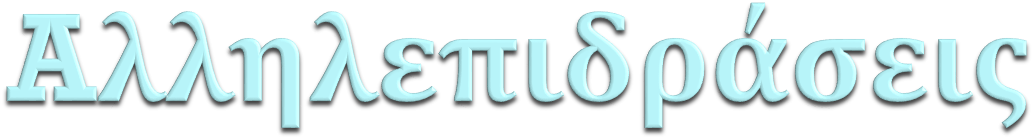 ⦿ Eπίταση της δράσης ηρεμιστικών
⦿ Οπιούχων
⦿ Οινοπνεύματος
⦿ Mειώνει τη δράση των αντιπηκτικών
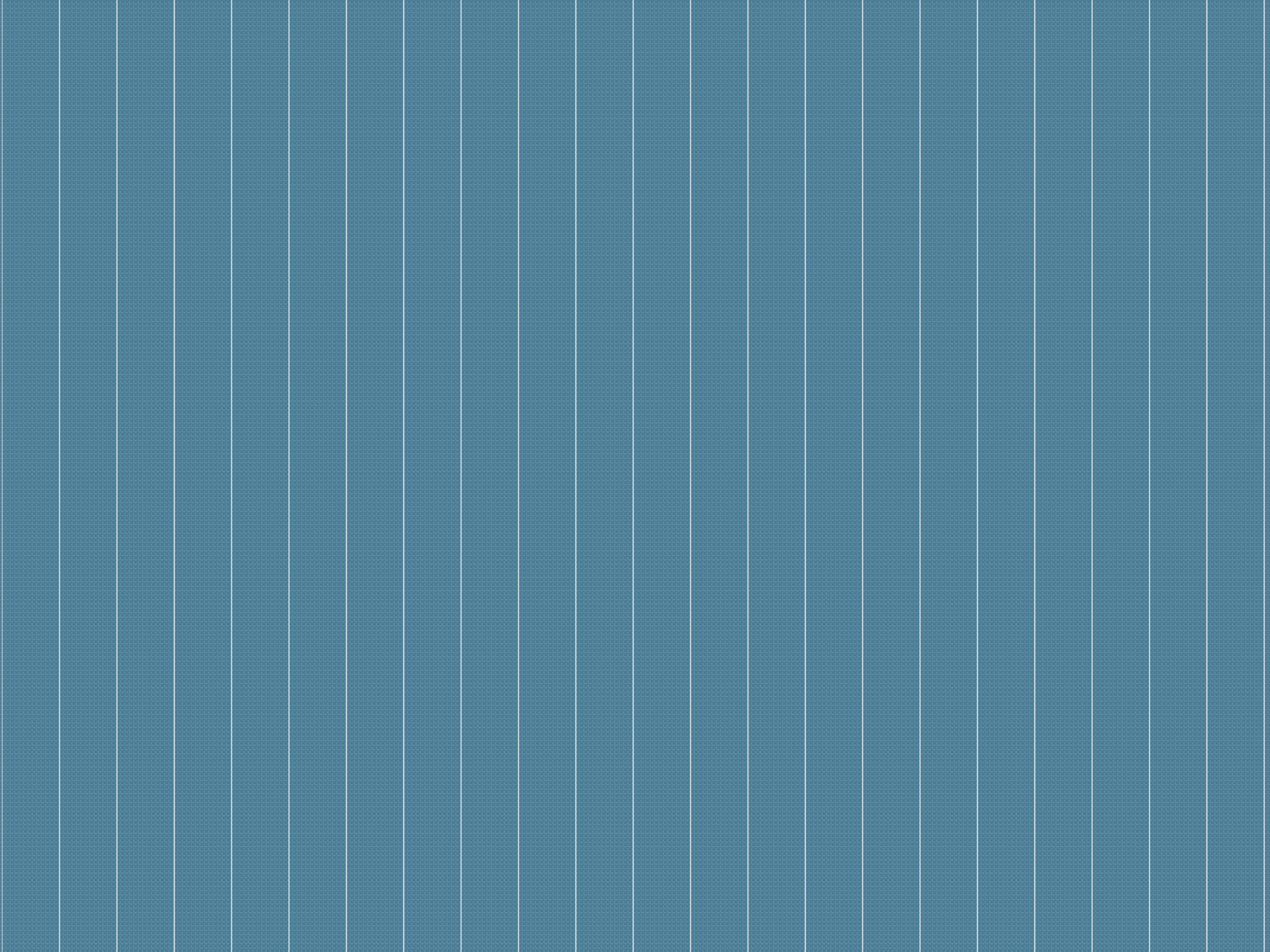 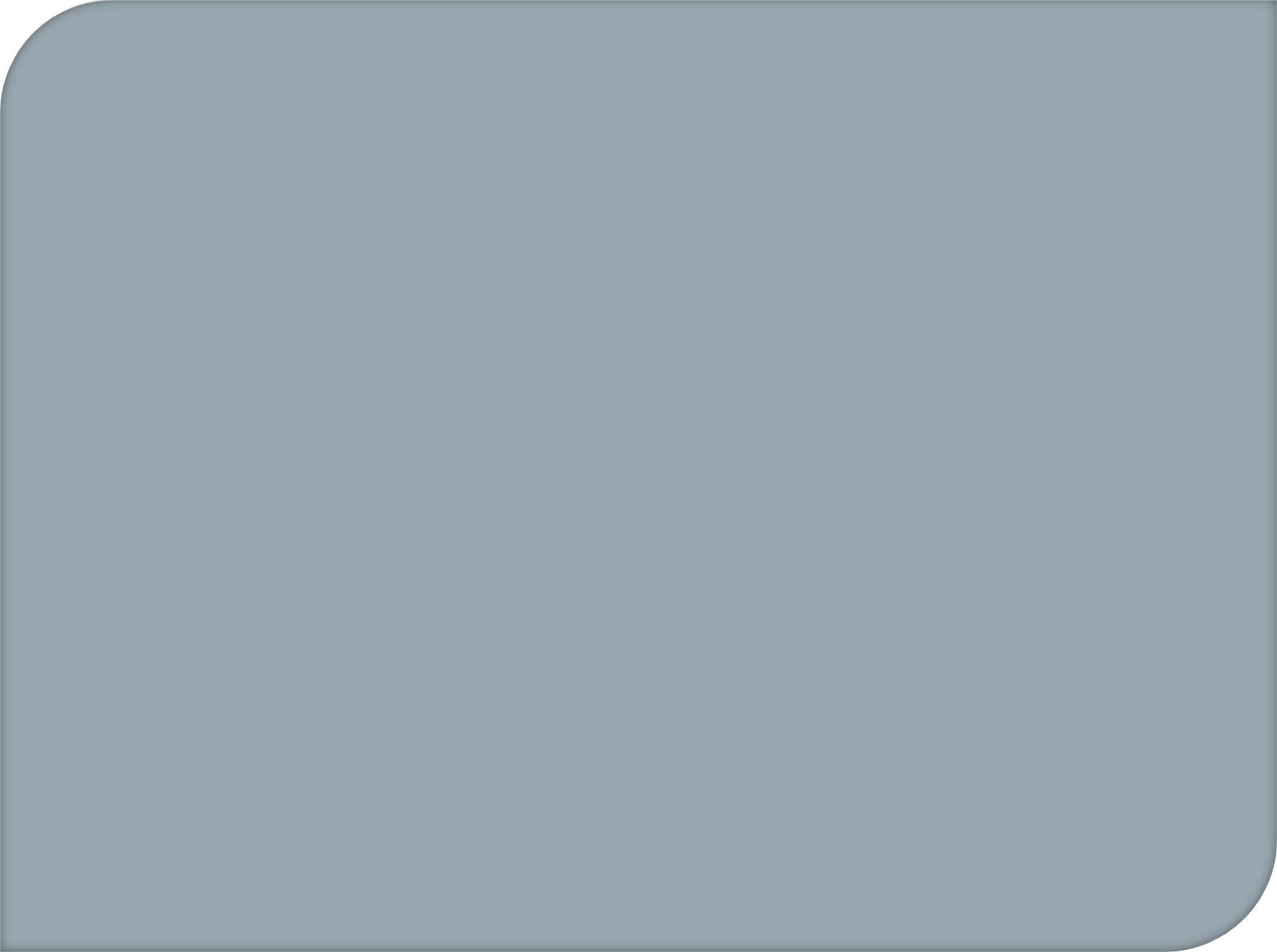 Προσοχή στη χορήγηση: Nα  χορηγείται μόνο από ειδικούς και εφόσον  διατίθενται όλα τα μέσα ανάνηψης. Nα  μην αναμιγνύεται με άλλα φάρμακα.  Προσοχή σε ασθενείς με βαριά γενική  κατάσταση και ηλικιωμένους. Nα  αποφεύγεται η εξαγγείωση και να μη  χορηγείται ενδαρτηριακώς. Tο διάλυμα  πρέπει να έχει παρασκευαστεί πρόσφατα  και να είναι διαυγές.
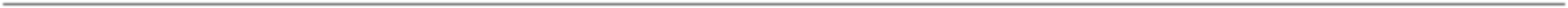 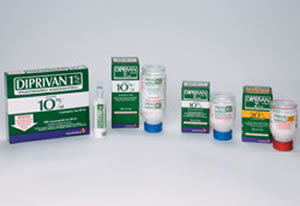 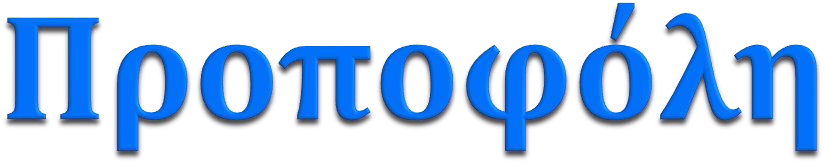 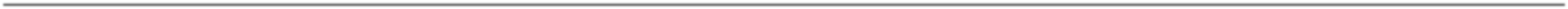 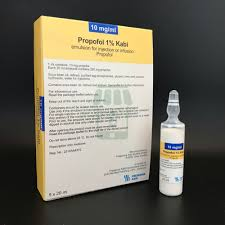 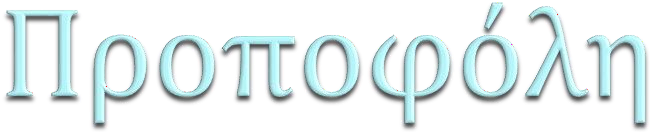 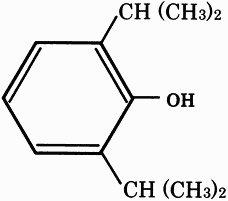 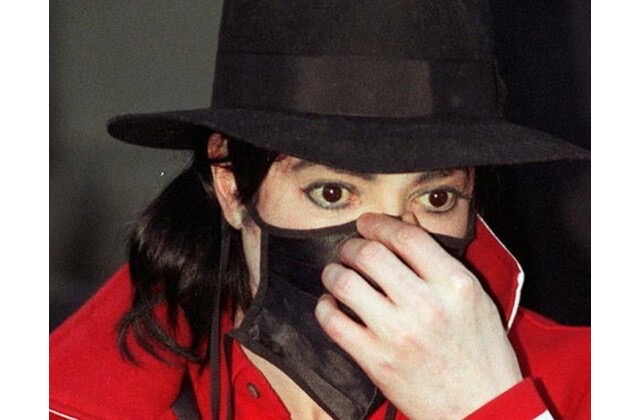 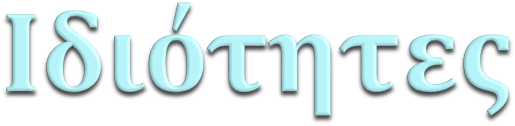 Εύτηκτο στερεό
 Ενδοφλέβια  χορήγηση (2mg/kg) προκαλεί σύντομα  γενική αναισθησία, διάρκεια επαγωγής 4-8  min, συγκρίσιμη με αυτή του βαρβιτουρικού  πεντοθάλη. Σπανίως προκαλεί άπνοια και  ακούσιες κινήσεις ή συσπάσεις μυών.  Ελαττώνει την αρτηριακή πίεση.
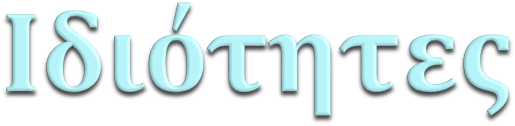 ⦿ Χορηγείται ως γαλάκτωμα , 1-2%  προποφόλη, 10% έλαιο σόγιας, 1,2%  λεκιθίνη αυγού, 2,2% γλυκερόλη και  0,005% EDTA, pH 4,5-7.
⦿ LD50 50 mg/kg, i.v., 1100 mg/kg, p.o.  (μύς), 42 mg/kg, i.v. (δόση φαρμάκου που προκαλεί θάνατο στο 50%) -
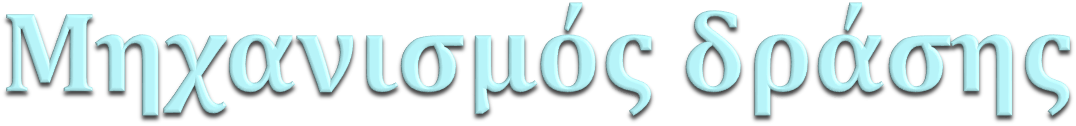 Δρα μέσω της διέγερσης GABAεργικών  διαδικασιών στον εγκέφαλο, δηλαδή η
δράση της μοιάζει, χωρίς να είναι ακριβώς η  ίδια, με αυτή των βενζοδιαζεπινών και των  βαρβιτουρικών.
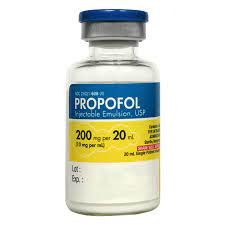 Χρησιμοποιείται	στη
γενική
αναισθησία, ως αναισθητικό επαγωγής ή
ως	κύριο	αναισθητικό.	Μπορεί	να
για
ή
επαναληφθεί	η	χορήγησή	του
μακρότερης	διαρκείας	αναισθησία,
αυτή	να	συνεχιστεί	με	πτητικό	γενικό  αναισθητικό	ή	να	δίδεται	μαζί	με	αυτό.
Χρησιμοποιείται  χειρουργικές
ενδοσκοπήσεις.
πολύ	σε	μικρές
ή
επεμβάσεις
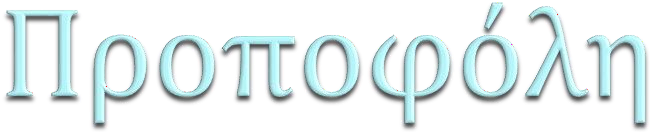 παράγωγο της ισοπροπυλ-φαινόλης
δ/μα 1% και 2% (γαλακτώδες εναιώρημα με  σογιέλαιο, γλυκερόλη, φωσφατίδια αυγού)
χρήση
εισαγωγή + διατήρηση ΓΑ  αγχόλυση + αμνησία σε τοπική ή
περιοχική
αναισθησία
(υποαναισθητικές δόσεις)
Καταστέλλει λαρυγγικά + φαρυγγικά  αντανακλαστικά
εισαγωγή LMA + ενδοτραχειακή διασωλήνωση
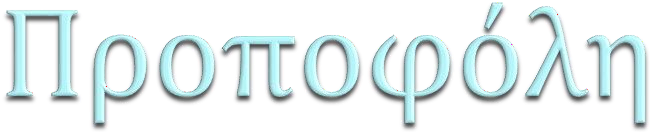 αντιεμετικές ιδιότητες
λιποδιαλυτότητα
γρήγορη ανακατανομή με t1/2 = 2-8min
έναρξη δράσης σε 40sec, διάρκεια = 5-10min
ρυθμό κάθαρσης
δεν σχηματίζει ενεργούς μεταβολίτες (μόνο το
0.3 αποβάλλεται αναλλοίωτο στα ούρα)
! Έχει αντικαταστήσει την Θειοπεντάλη !

ταχεία εισαγωγή + αφύπνιση
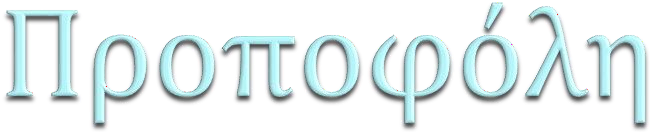 δόσεις εισαγωγής (1.3χ ED50)
Βρέφη	4mg/kg παιδιά		3mg/kg  ενήλικες			2mg/kg

	μαζί με οπιοειδές η μέση δόση έγχυσης για  διατήρηση ΓΑ
είναι 100-200μg/kg/min (2πλάσια των
ενηλίκων)
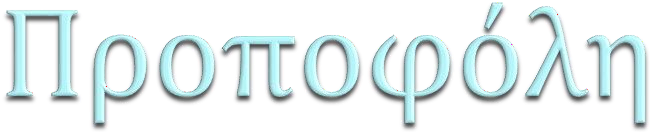 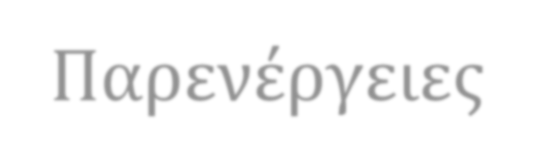 Παρενέργειες  φαινομένων
εμφάνιση διεγερτικών
(σε μικρότερο βαθμό από την
θειοπεντάλη)
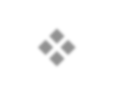 πόνος κατά την IV χορήγηση
( αργή έγχυση και σε μεγάλο αγγείο, χορήγηση  λιδοκαίνης	0.2mg/kg πριν ή μαζί με την  προποφόλη)
	Σύνδρομο Προποφόλης σε ΜΕΘ (μεταβολική  οξέωση, ΚΑ, ΝΑ, υπερλιπιδαιμία,ραβδομυόλυση)  πιο συχνό στα παιδιά
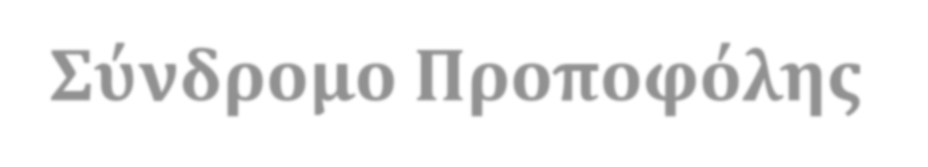 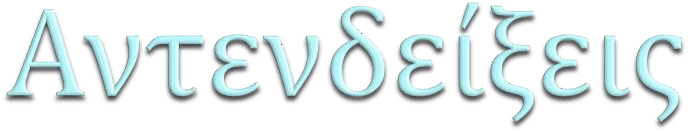 ⦿ Κύηση και τοκετός (σχετική).
⦿ Σε παιδιά < 16 ετών για καταστολή στη  ΜΕΘ.
⦿ Για εισαγωγή και διατήρηση αναισθησίας  αντενδείκνυται η περ/τα 1% σε βρέφη < 1  μηνός και η περ/τα 2% σε παιδιά < 3 ετών.
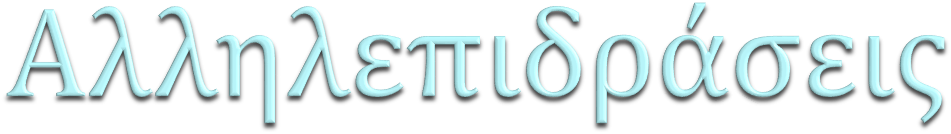 ⦿ Ενίσχυση της δράσης με άλλα γενικά  αναισθητικά και κατασταλτικά του KNΣ.
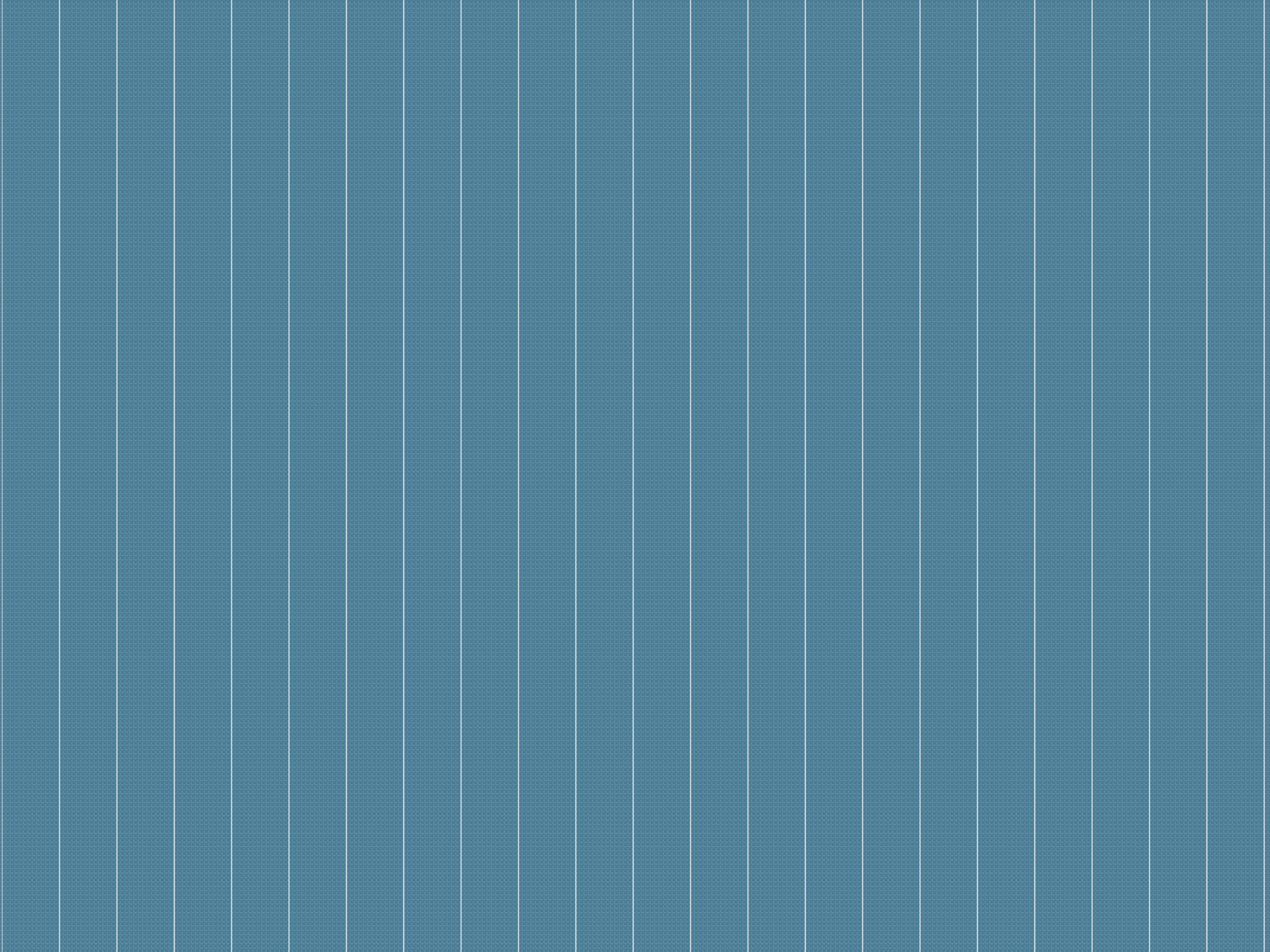 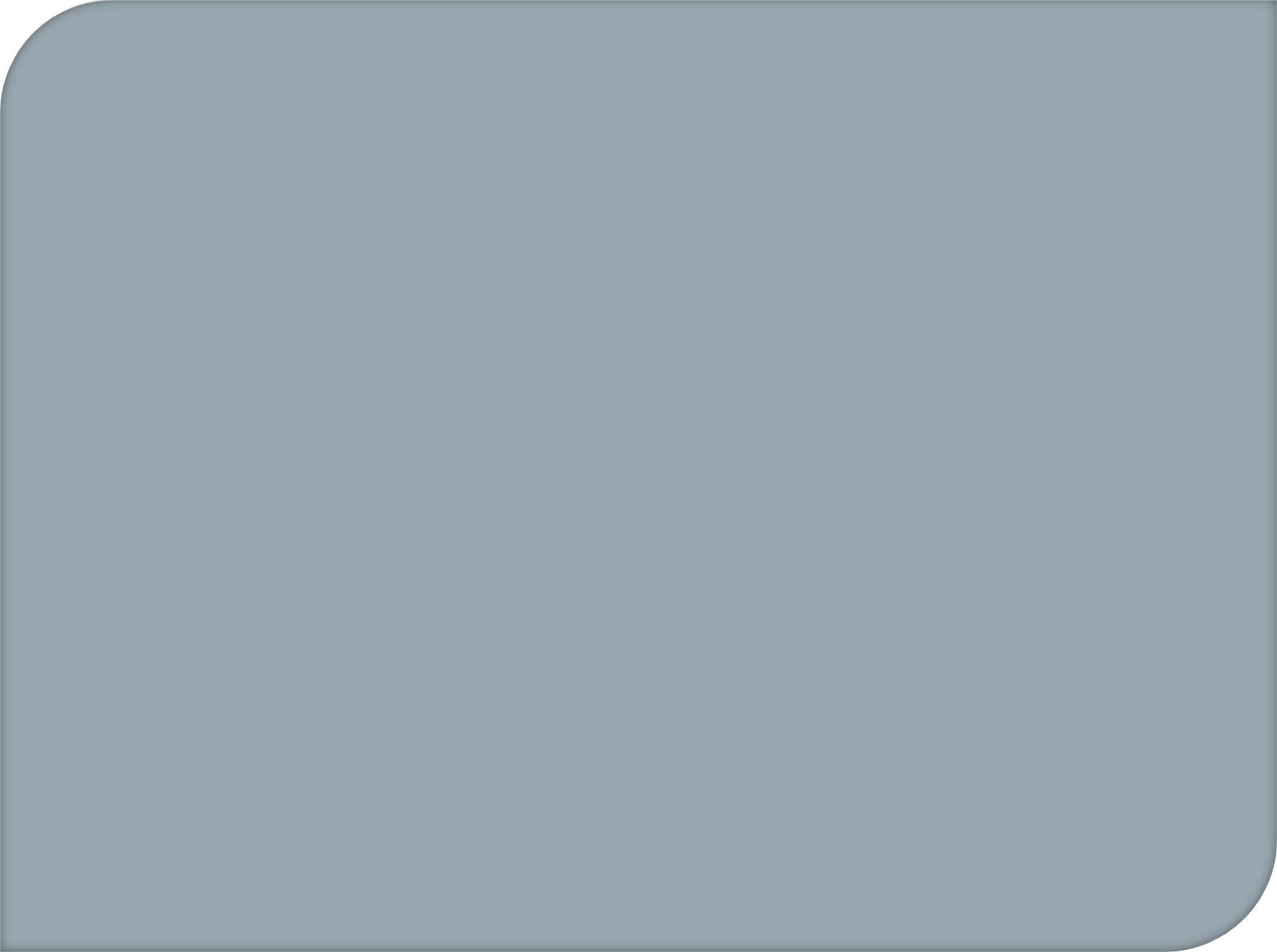 Προσοχή στη χορήγηση: Σε ασθενείς  με βαριά γενική κατάσταση και  ελαττωμένο ενδαγγειακό όγκο. Σε  ασθενείς με διαταραχή του μεταβολισμού  των λιπών. Προσοχή στη χειρουργική για  στραβισμό παιδιών (οφθαλμοκαρδιακό  αντανακλαστικό). Nα χορηγείται  ατροπίνη πριν την εισαγωγή.
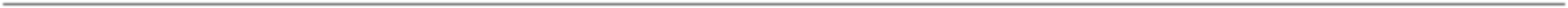 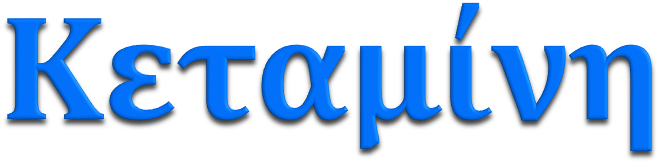 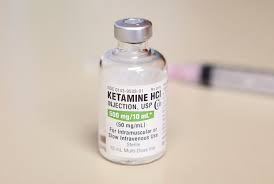 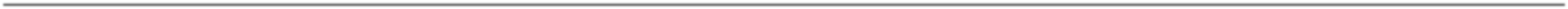 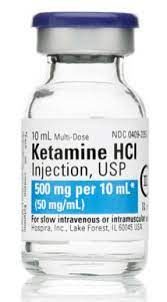 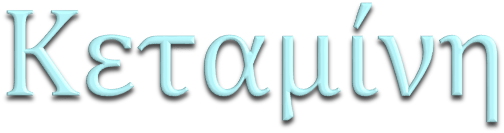 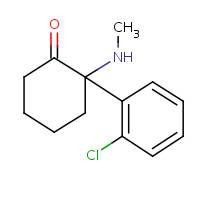 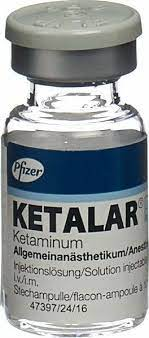 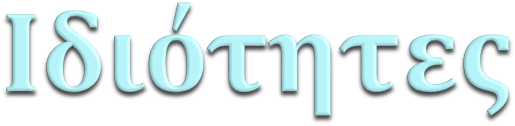 Το υδροχλωρικό άλας, λευκή κρυσταλλική  σκόνη, η βάση, από  πετρελαϊκό αιθέρα, σ.τ. 92-93ο. Υδατικά  διαλύματα του άλατος είναι όξινα (pKa 7,5,  pH υδατικού διαλύματος 10%, 3,8). Το άλας  διαλύεται σε νερό, αιθανόλη, λιγότερο σε  απόλυτη αιθανόλη και αιθέρα. LD50 224  mg/kg .
Η κεταμίνη εισήχθη στην ιατρική το  1962. Κατατάσσεται στον κατάλογο της  Παγκόσμιας Οργάνωσης Υγείας “Essential  Drugs List”, των ελάχιστων ιατρικών μέσων  για ουσιώδες σύστημα υγείας.
Ενδοφλέβια έγχυση προκαλεί καλή  χειρουργική αναισθησία σε 30 sec, που  διαρκεί 10-25 min, και βαθιά αναλγησία.  Το τέλος της αναισθησίας οφείλεται σε  ανακατανομή της από τον εγκέφαλο.
Έχει μεγάλο όγκο κατανομής και σύντομη  κάθαρση (3,1 lit/kg και 19,1 ml/min.kg),  ιδιότητες που την καθιστούν κατάλληλη για  διαρκή ενδοφλέβια έγχυση χωρίς κίνδυνο  υπέρβασης της δόσης.
Επειδή ασκεί έμμεση συμπαθομιμητική  δράση, ενδείκνυται σε άτομα επίφοβα για  υπόταση ή για βρογχόσπασμο ή σε ασθενείς  με άσθμα. Χρησιμοποιείται επίσης στην  επείγουσα ιατρική, σε παγιδευμένους  ασθενείς με βαρύ τραύμα.
Μερικές φορές προκαλεί έντονα όνειρα  και ψευδαισθήσεις, που μπορούν να  οδηγήσουν ακόμη και σε παραλήρημα. Αυτό  εμφανίζεται συχνά σε ενηλίκες, αλλά  όχι  σε παιδιά.
⦿ Έτσι, χρησιμοποιείται με επιτυχία για  βραχείες χειρουργικές επεμβάσεις σε παιδιά  κάτω των 15 ετών. Το παραπάνω
σύμπτωμα ελαττώνεται ή εξαφανίζεται επί  συγχορήγησης με βενζοδιαζεπίνη.
Δρα
NMDA
μέσω
δέσμευσης
των	υποδοχέων
του	γλουταμινικού	οξέος.	Με	το
την
μηχανισμό	αυτό	εμποδίζει
είσοδο
ιόντων ασβεστίου στο νευρώνα.
Η	κεταμίνη	προκαλεί
έντονη
αίσθηση
απόσπασης	από
το	περιβάλλον,
«αναισθητικό απόσπασης». Η αίσθηση αυτή
επέρχεται	και	κατά
την
νευροληπταναλγησία, αλλά με συνδυασμό  ενώσεων (νευροληπτικού και ισχυρού  αναλγητικού).
Για το λόγο αυτό, κυρίως η συγγενής της  φαινυλοκυκλιδίνη (PCP) και λιγότερο η  κεταμίνη	χρησιμοποιούνται	μη  θεραπευτικά, ως παραισθησιογόνα,  ενδοφλεβίως, με εισπνοή, κάπνισμα, ακόμη  και per os.
Έτσι,	σε  Καναδάς,
ορισμένες	χώρες	(ΗΠΑ,  Βρετανία)	η	κεταμίνη
κατατάσσεται στα ελεγχόμενα φάρμακα. Η  δράση αυτή, φυσικά, οφείλεται στον κοινό  τους μηχανισμό, την αναστολή των  υποδοχέων NMDA.
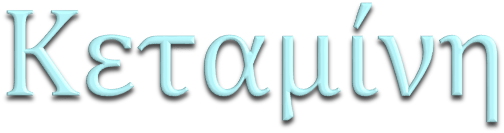 παράγωγο της φενυλκυκλιδίνης
νατριούχο άλας σε δ/μα με pH 3.5-5
ταχεία πρόσληψη από εγκέφαλο +  ανακατανομή	(t1/2a = 10-15min)
IV χορήγηση: έναρξη δράσης σε 45-60sec  και διάρκεια 10-20min
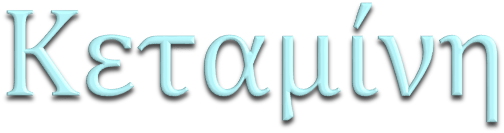 ήπιο υπναγωγό, προκαλεί αμνησία + αναλγησία
	διαχωριστική αναισθησία (ασθενής σε εγρήγορση  με ανοικτούς οφθαλμούς και νυσταγμικό βλέμμα  χωρίς ανταπόκριση σε αισθητικά ερεθίσματα)
⦿Κεταμίνη
Προκαλεί διαχωριστική αναισθησία
Λειτουργικός και ηλεκτροφυσιολογικός διαχωρισμός  του θαλαμοφλοιώδους από το μεταιχμιακό σύστημα
Χαρακτηρίζεται
Κατάσταση καταληψίας  Μάτια ανοικτά
Υπερτονία
Αυτόματες κινήσεις
Διατήρηση αντανακλαστικών
Αναλγησία  Μειονέκτημα:	Ψυχομιμητική δράση
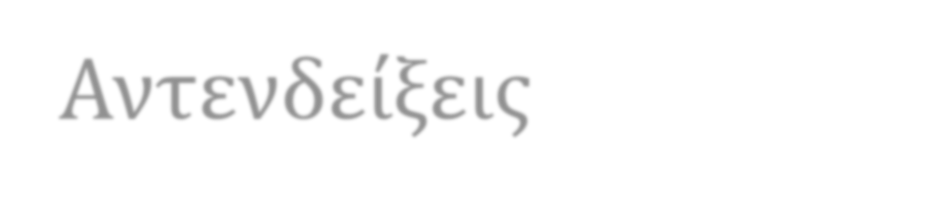 Αντενδείξεις	ενδοκρανιακή πίεση

προκαλεί	παροδική άπνοια στα νεογνά-  βρέφη ΟΧΙ όμως σε μεγαλύτερες ηλικίες

Δόση	1-2 mg/kg, νεογνά 2-3 mg/kg

IV, Im, επισκληριδίως (για αναλγησία),  διαρρινικά
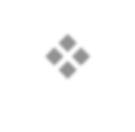 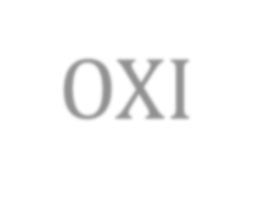 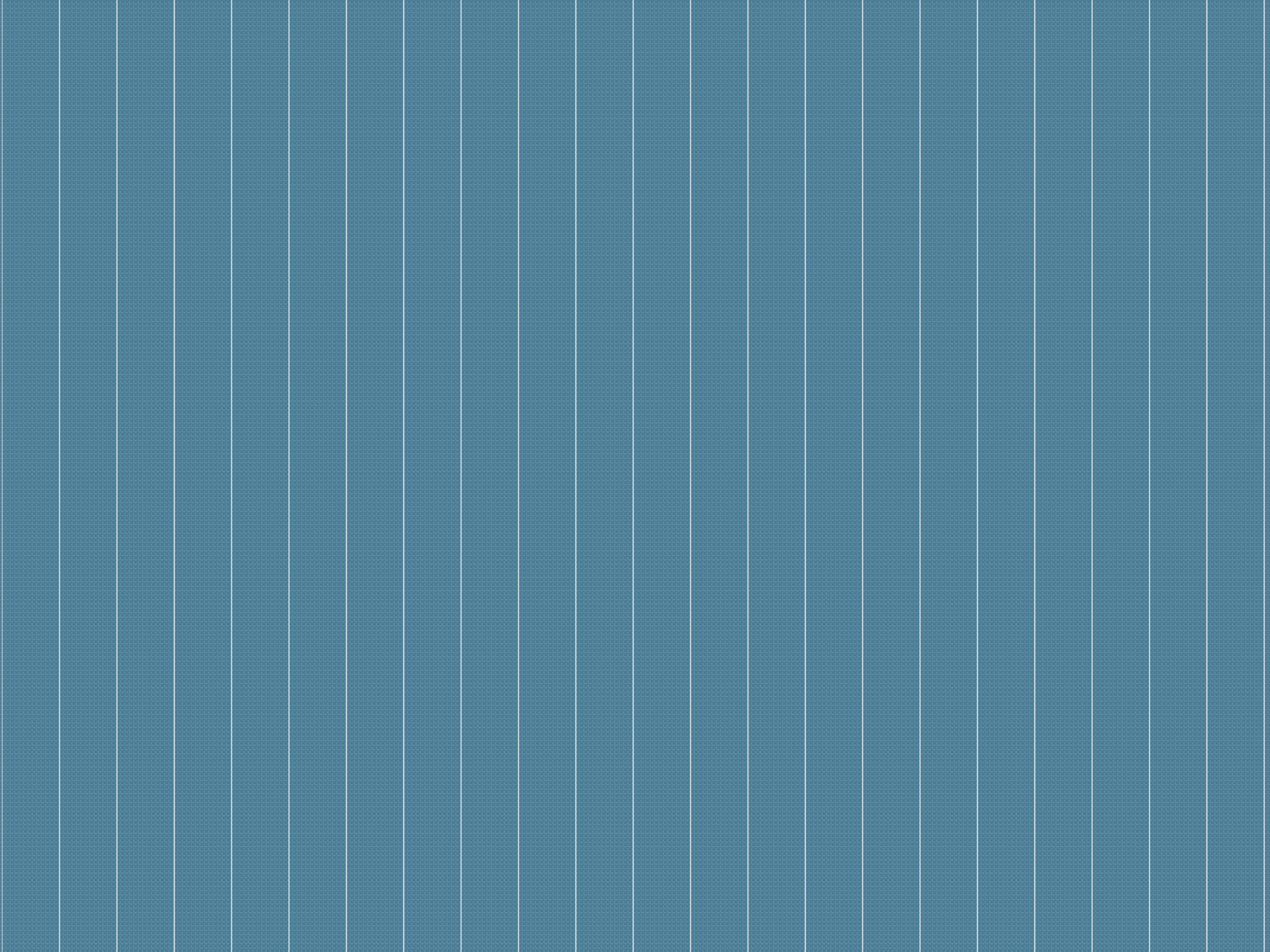 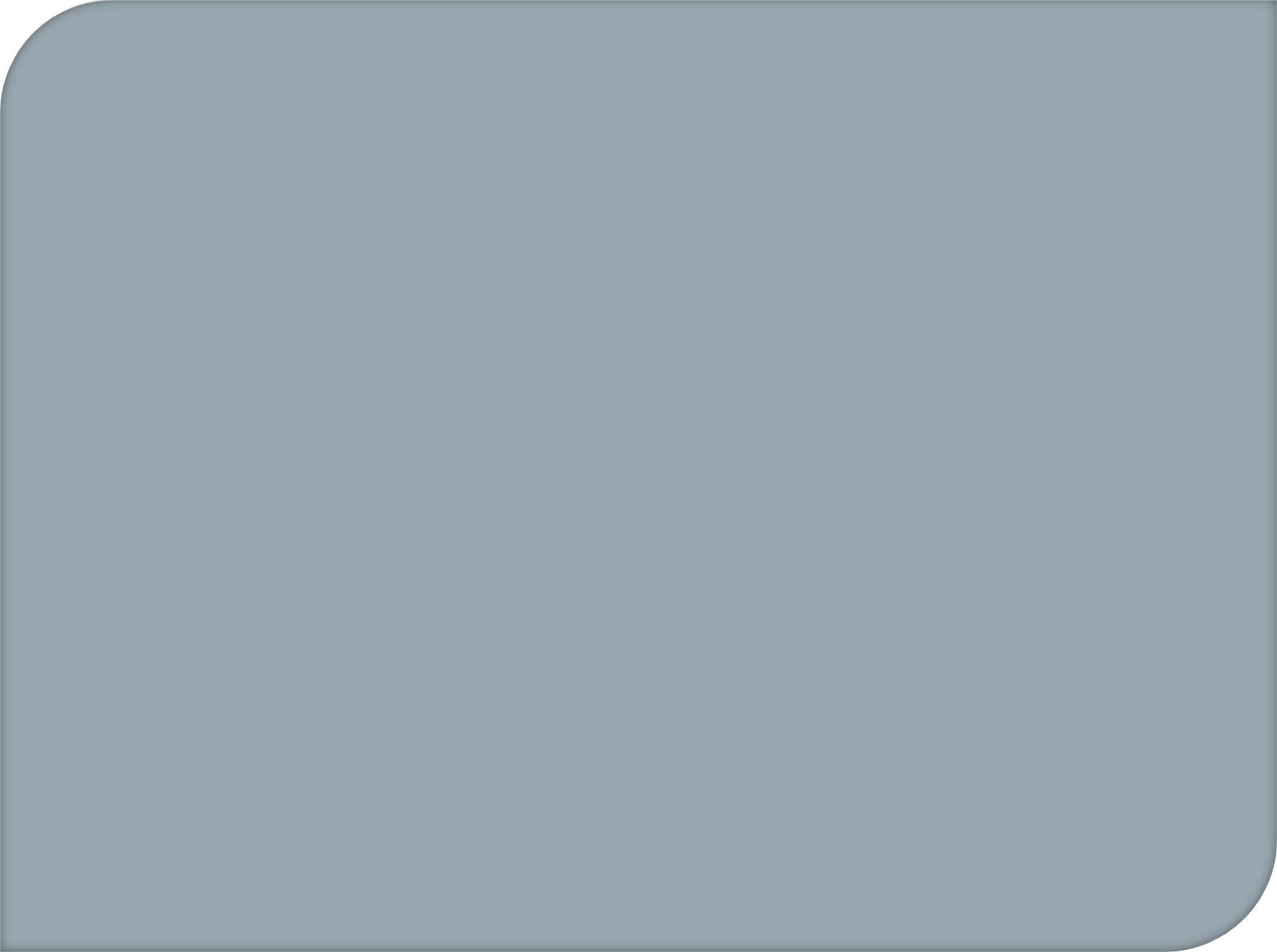 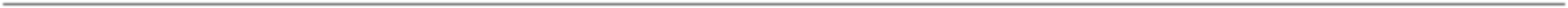 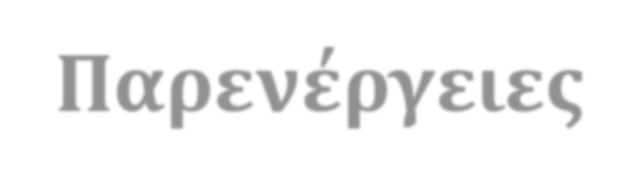 Παρενέργειες	σιελόρροια,  τραχειοβρογχικών
εκκρίσεων (ατροπίνη)
διέγερση+παραισθήσεις κατά την  αφύπνιση λιγότερο συχνά στα
παιδιά
(βενζοδιαζεπίνες)
Κίνδυνος εισρόφησης
συχνότητα μετεγχειρητικού εμέτου
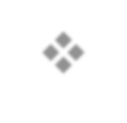 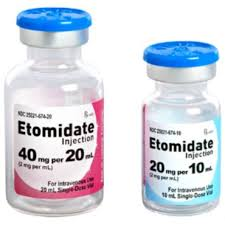 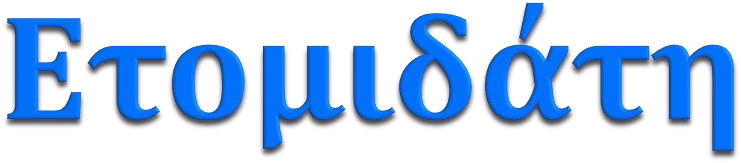 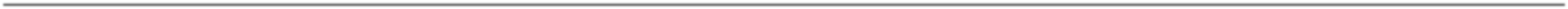 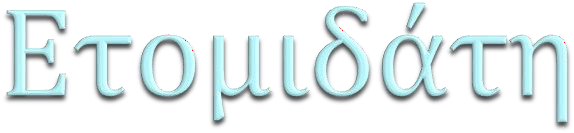 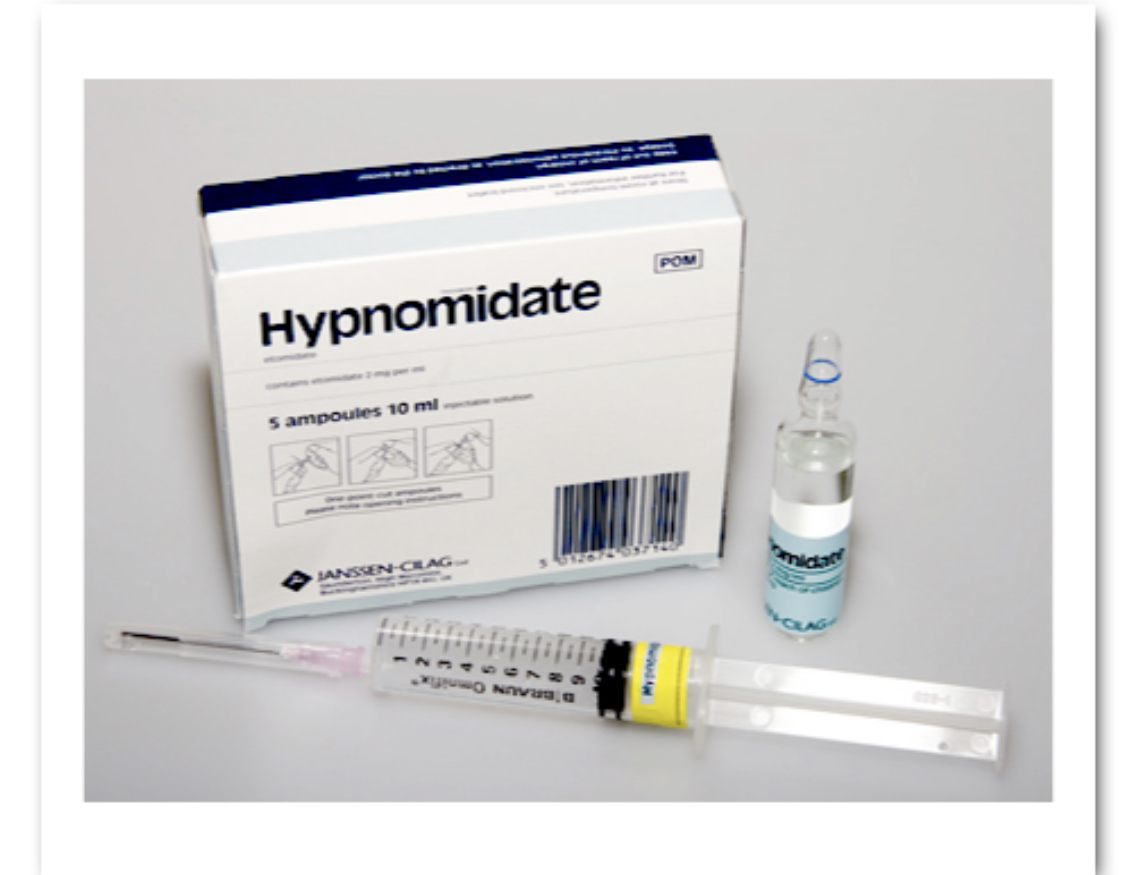 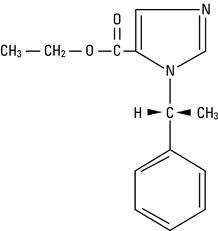 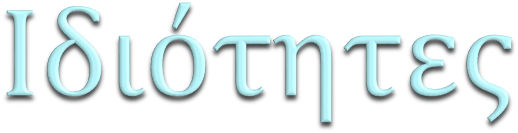 Στερεό κρυσταλλικό, σ.τ. 67ο. Ελάχιστα  διαλυτό στο νερό, διαλυτό σε οργανικούς  διαλύτες. LD50 30 mg/kg (μύες, i.v.), 15  mg/kg (επίμυες, i.v.).
Υπερβραχείας διάρκειας υπνωτικό,  γενικό αναισθητικό από την ενδοφλέβια  οδό. Σε 0,3 mg/kg προκαλεί χειρουργική  αναισθησία διαρκείας 5 min. Δεν προκαλεί  αναλγησία, μερικές φορές προκαλεί μυϊκές  συσπάσεις.
Για	τους	λόγους
αυτούς
συχνά  ή/και
συνδυάζεται	με
αναλγητικό
βενζοδιαζεπίνη.	Κατά	την	ανάνηψη,	συχνά
προκαλείται  Χρησιμοποιείται
ναυτία
είτε
και	έμετος.
για	βραχείες
επεμβάσεις, είτε για να ακολουθήσει ισχυρό  γενικό αναισθητικό.
Συνήθως δεν προκαλεί προβλήματα  από το αναπνευστικό ή το κυκλοφορικό.  Έτσι, ενδείκνυται ειδικώς σε άτομα με  καρδιαγγειακά προβλήματα.
Συνδέεται με τις αλβουμίνες του  αίματος κατά 70%, η βιολογική ημιπερίοδος  ζωής της (t½) είναι 2-3 min. Χορηγείται ως  το δραστικό (R) ισομερές.
ιμιδαζόλη, μέτρια υδατοδιαλυτή
βραχύς t1/2 αποβολής, ταχεία αφύπνιση
	προκαλεί γρήγορη εισαγωγή + αφύπνιση με  καρδιαγγειακή σταθερότητα
	Δόση	0.2-0.4mg/kg (και στα νεογνά) με  έναρξη δράσης 30sec + διάρκεια 3-10min
	περιορισμένη χρήση στην παιδιατρική  αναισθησία
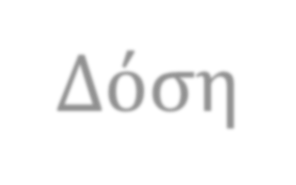 Συμπλήρωμα της αναισθησίας όταν  χρησιμοποιούνται μη ισχυρά αναισθητικά  φάρμακα (Ν2Ο) για βραχείας διάρκειας  επεμβάσεις.
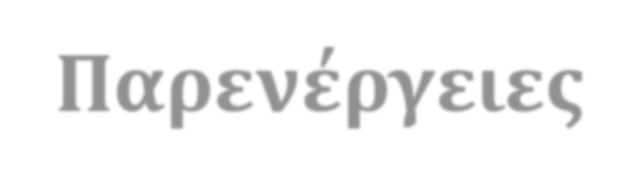 Παρενέργειες
έντονος πόνος στο σημείο έγχυσης,  θρομβοφλεβίτιδα
διεγερτικές εκδηλώσεις
κατά την
εισαγωγή

καταστολή κορτιζόλης+αλδοστερόνης  από	τα επινεφρίδια
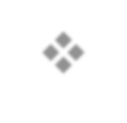 Mειώνεται μέχρι και μηδενισμού με τη  χορήγηση βενζοδιαζεπίνης ή φαιντανύλης
10 λεπτά πριν την εισαγωγή στην  αναισθησία. Παροδική άπνοια διάρκειας 10-  20 sec μπορεί να εμφανισθεί συνήθως σε  ηλικιωμένα άτομα ή εάν έχει προηγηθεί  χορήγηση οπιοειδούς ή βενζοδιαζεπίνης.
Mικρή πτώση της αρτηριακής πίεσης.  Σπάνια	αλλεργικές	αντιδράσεις  υπερευαισθησίας. Στην ανάνηψη, ναυτία,  έμετος, διεγερτικά φαινόμενα. Σπάνια  φλεβοθρόμβωση.
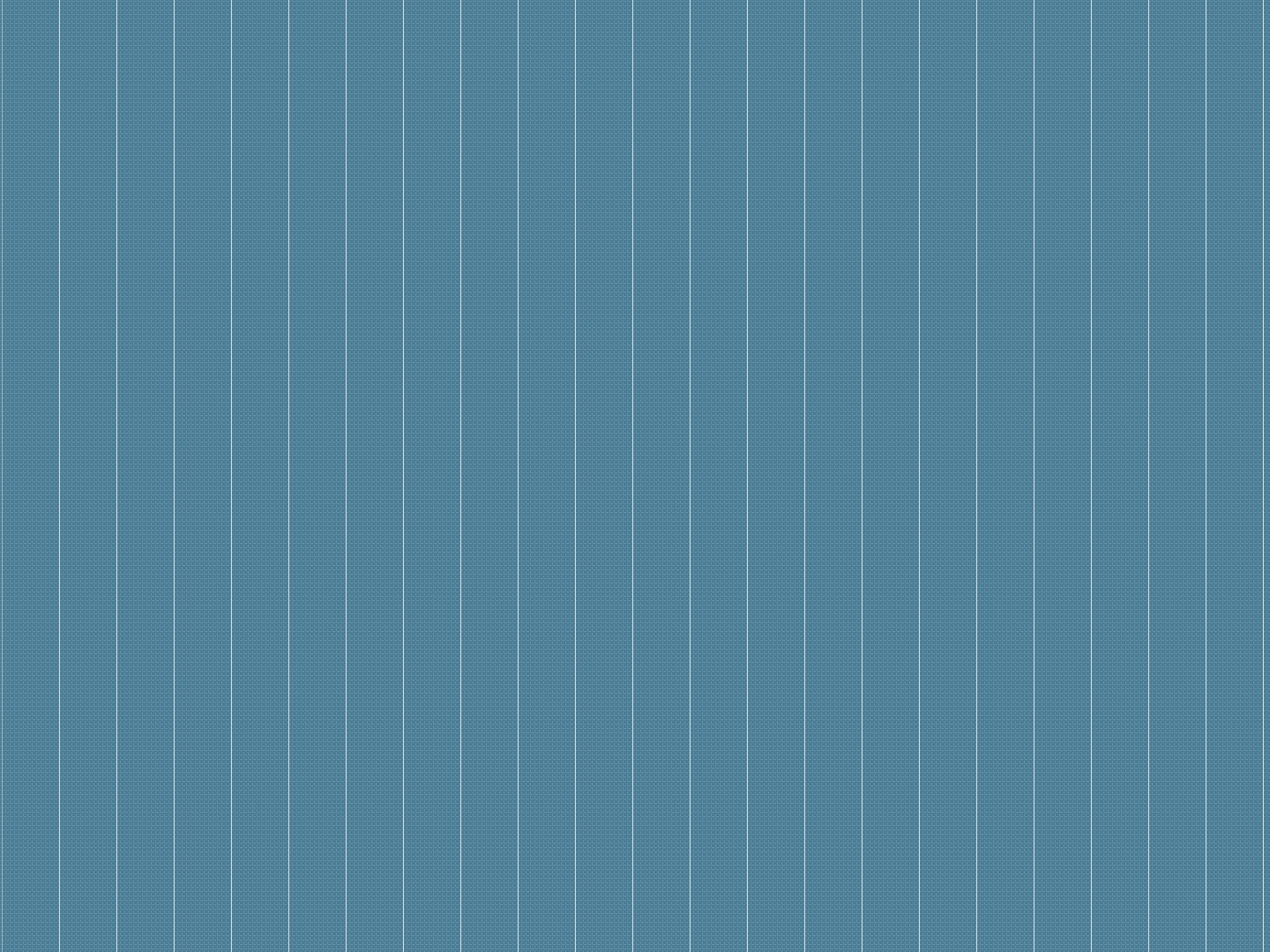 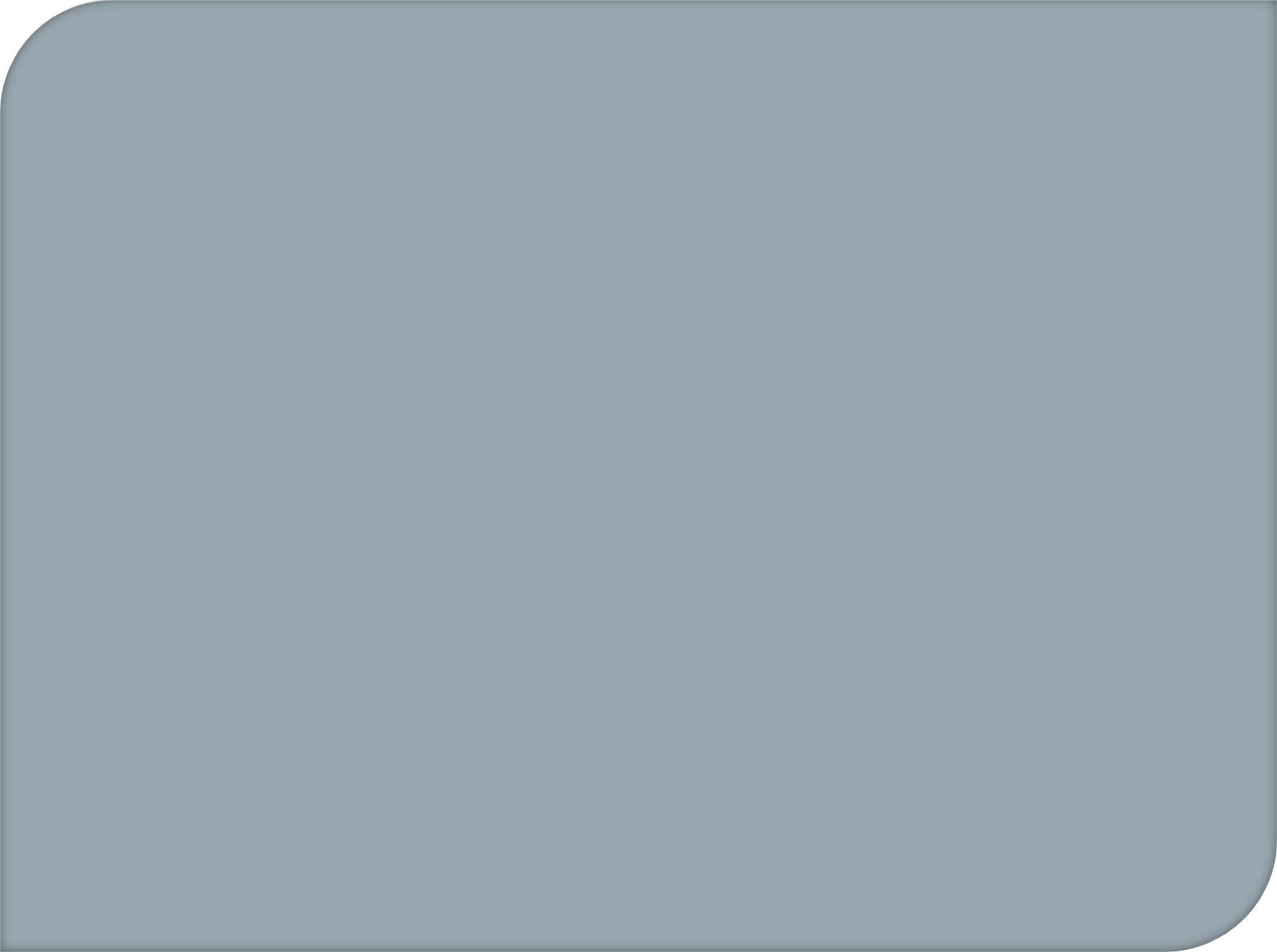 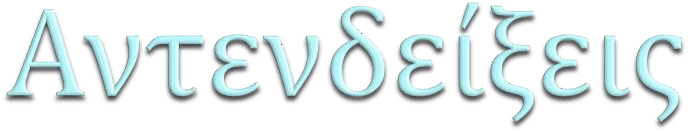 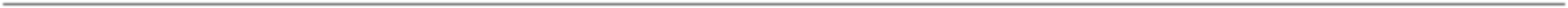 ⦿	Nόσος του Addison.
⦿ Κύηση και γαλουχία.
⦿ Σε ασθενείς με βαριά γενική κατάσταση ή με  αυξημένη	πιθανότητα	εμφάνισης
μετεγχειρητικών		επιπλοκών		πρέπει	να  λαμβάνεται	υπόψη	η
σχέση
ωφελιμότητας/βλάβης.
⦿ Παιδιά < 10 ετών.
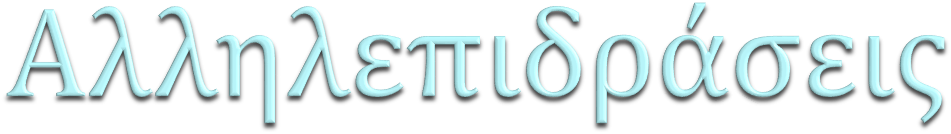 ⦿ Γενικά αναισθητικά
⦿ Οπιοειδή
⦿ ηρεμιστικά
⦿ Γενικά	κατασταλτικά του KNΣ παρατείνουν  τη δράση
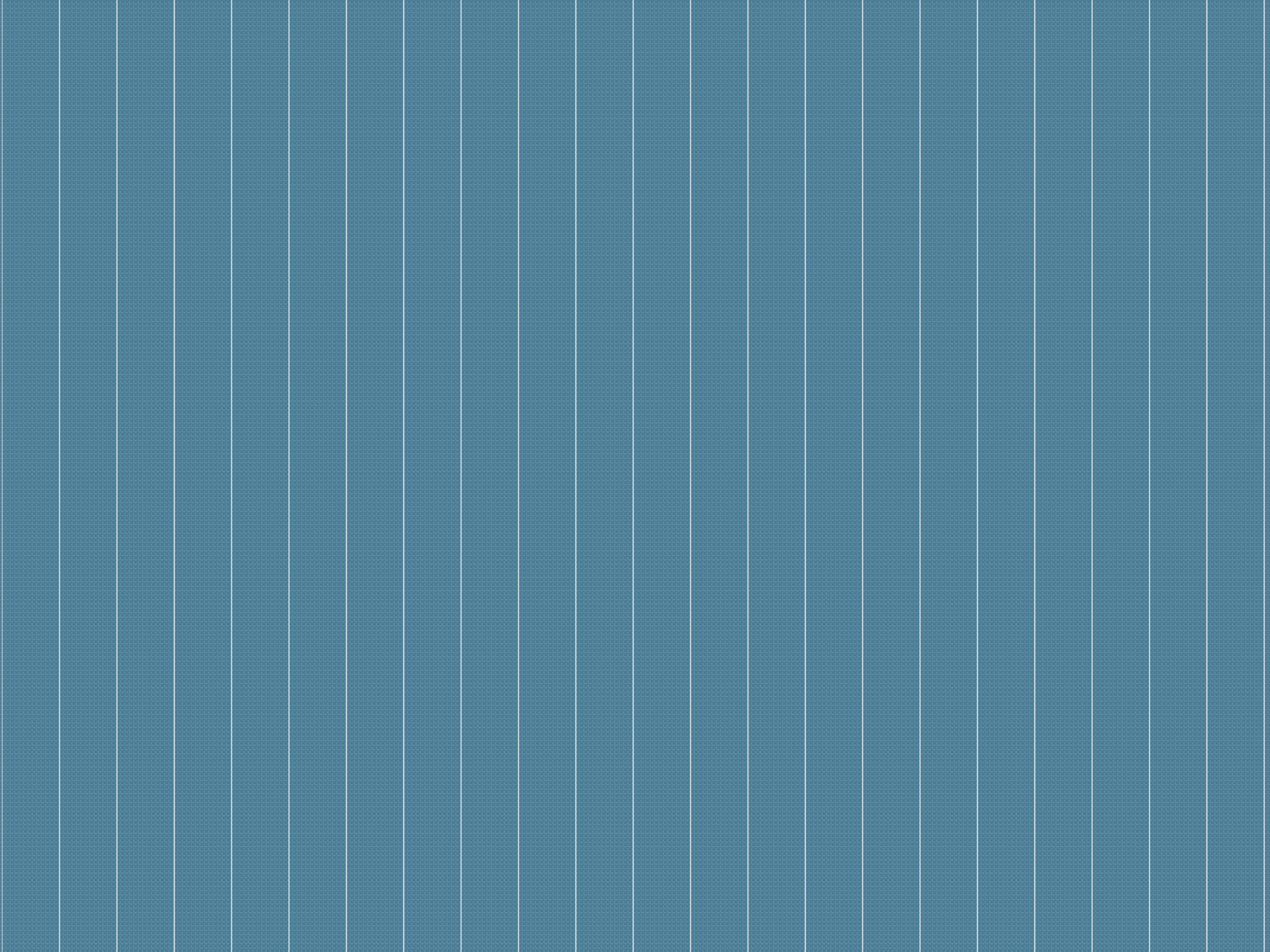 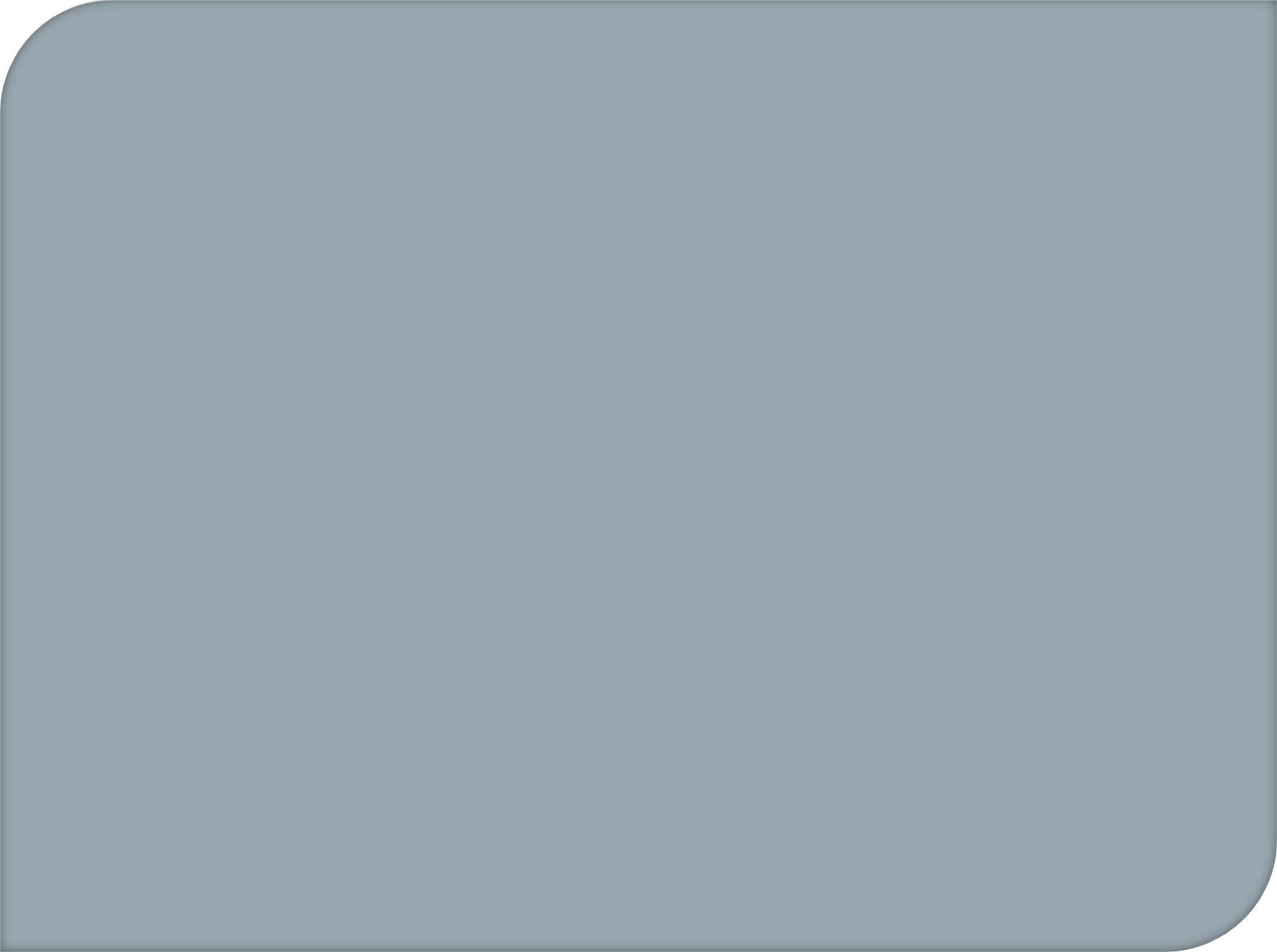 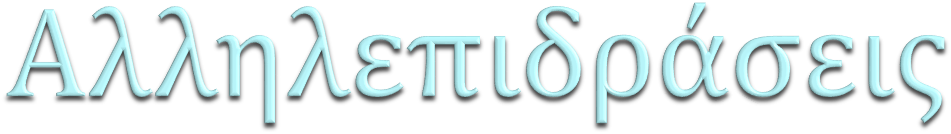 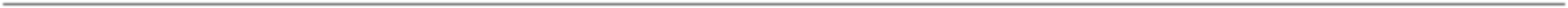 H	διαζεπάμη  ανταγωνίζονται
και		τα	οπιοειδή  τη	δράση	στο
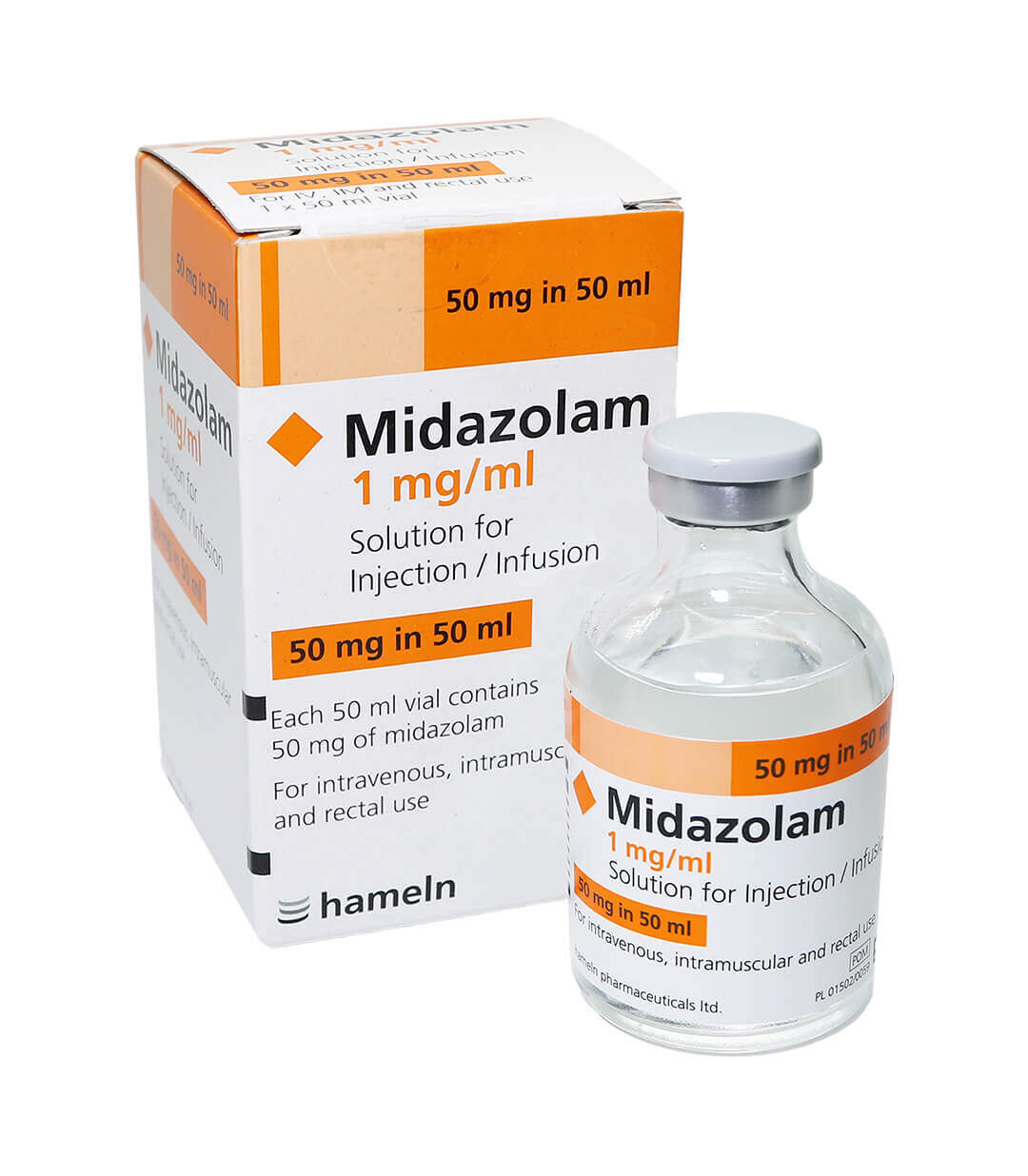 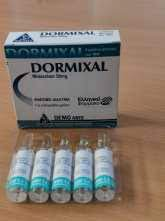 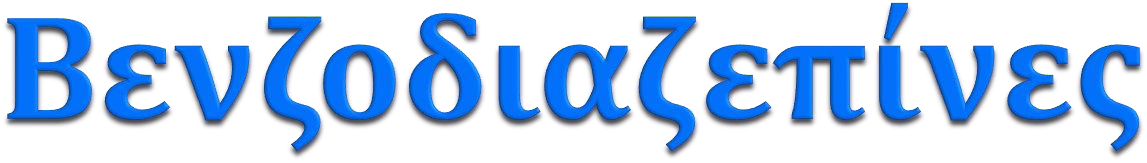 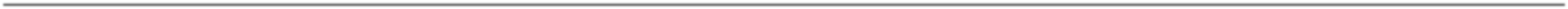 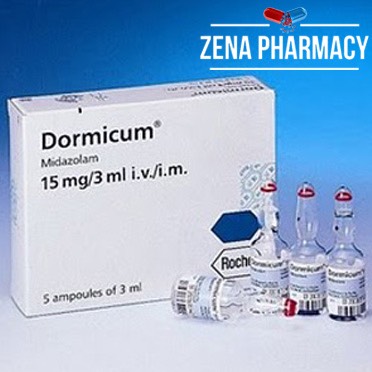 Χορηγούνται ως αγχολυτικά κατά την  προαναισθητική αγωγή, για την καταστολή  του ασθενούς πριν την αναισθησία και για  την πρόκληση αμνησίας, όσον αφορά τα
δυσάρεστα	περιεγχειρητικά γεγονότα.
Δεν θεωρούνται ιδεώδη φάρμακα για  την εισαγωγή στην αναισθησία. Έχουν  αντιεπιληπτική δράση και προκαλούν μυϊκή  χάλαση μέσω κεντρικών επιδράσεων στην  παρεγκεφαλίδα ή το νωτιαίο μυελό.
Δεν προκαλούν σημαντική  καρδιαγγειακή καταστολή. Η απάντηση των  αναπνευστικών	κέντρων στην υπερκαπνία  ή υποξαιμία καταστέλλεται με
δοσοεξαρτώμενο τρόπο.
Η αναπνευστική καταστολή μπορεί να  φτάσει μέχρι άπνοια, η οποία είναι
συχνότερη σε ηλικιωμένους	ή αδύναμους  ασθενείς, σε μεγαλύτερες δόσεις, μετά από  ταχύτερη ενδοφλέβια χορήγηση ή με  ταυτόχρονη χορήγηση άλλων  κατασταλτικών φαρμάκων.
Οι ασθενείς με χρόνια αποφρακτική  πνευμονοπάθεια είναι περισσότερο
επιρρεπείς στην αναπνευστική  καταστολή από βενζοδιαζεπίμες.
Μιδαζολάμη, Διαζεπάμη, Λοραζεπάμη
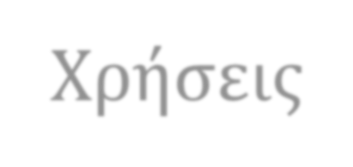 Χρήσεις  αγχόλυση
προεγχειρητική καταστολή +
πρόκληση αμνησίας
κατασταλτικά-αγχολυτικά σε εκτός  χειρουργείου αναισθησία πχ.
διατήρηση αναισθησίας σε καρδιο-  χειρουργικές επεμβάσεις μαζί με
+ πτητικό (ειδικά νεογνά-βρέφη)  αντιεπιληπτικά
καταστολή στη ΜΕΘ
μαγνήτης
οπιοειδές
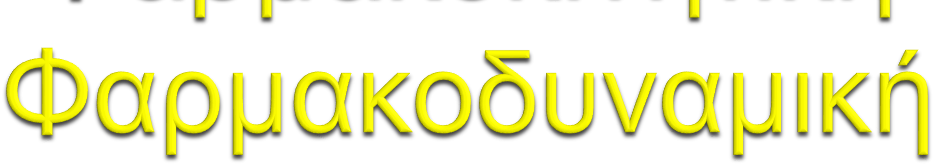 ⦿ Βραδεία εισαγωγή
⦿	Μεταβολίζονται στο ΗΠΑΡ
Διαζεπάμη - δραστικοί μεταβολίτες
Μιδαζολάμη - αδρανείς μεταβολίτες
⦿	Χρόνος ημίσειας ζωής
Διαζεπάμη :	20-50 h
Μιδαζολάμη:	1,7-2,6 h
⦿	Ανταγωνιστής: Φλουμαζενίλη (Anexate)
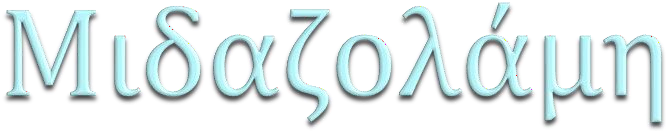 υδατοδιαλυτή
σε χαμηλό pH
σύνδεση με πρωτείνες >90%
η ανακατανομή (t1/2 3-10min) 
υπεύθυνη  για αφύπνιση
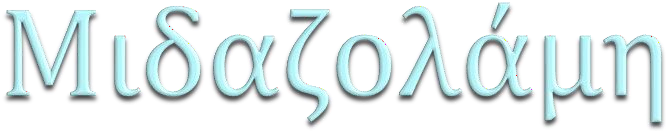 μεταβολισμός ήπαρ(υδροξυμιδαζολάμες)
σύντομη έναρξη δράσης
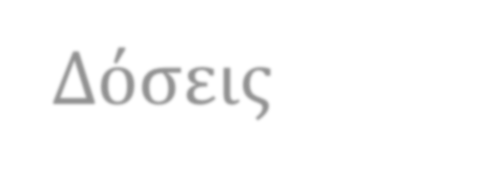 Δόσεις
IV 0.1mg/kg
p.os	0.3-0.5mg/kg (έως 10mg)  διαρρινικά 0.2-0.3mg/kg
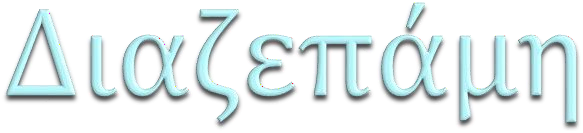 ⦿ Η χρήση για εισαγωγή στην αναισθησία έχει  εγκαταληφθεί
⦿ Οι απαιτούμενες δόσεις ποικίλλουν 0,2-0,6
mg/kg
⦿ Λαμβάνει χώρα μέσα σε 2 με 3 λεπτά
⦿ Έχει μακρά διάρκεια δράσης
⦿ Το ποσοστό ηπατικής πρόσληψης είναι  χαμηλό
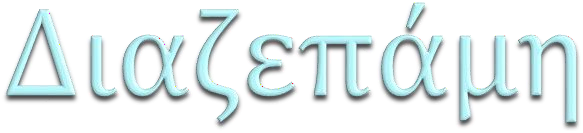 Η κατασταλτική δράση προκαλεί
⦿ Υπνηλία
⦿ Ζάλη
⦿ Καταστολή του συνειδησιακού επιπέδου
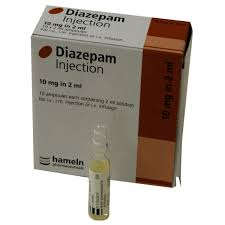 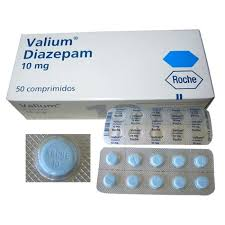 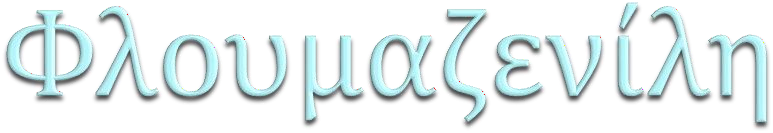 ⦿ Η φλουμαζενίλη είναι το αντίδοτο των  βενζοδιαζεπινών καθώς αποκλείει το δεσμό  αυτών των ουσιών με τον υποδοχέα τους,
με αποτέλεσμα την αναστροφή της  καταστολής του κεντρικού νευρικού  συστήματος
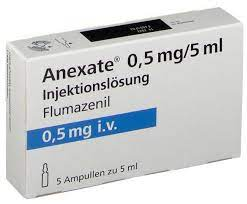 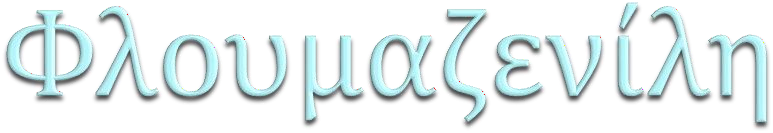 ⦿ Η αποτελεσματικότητα της όσον αφορά την  αναστροφή της καταστολής του
αναπνευστικού είναι περιορισμένη. Η  κυριότερη ανεπιθύμητη ενέργεια της
φλουμαζενίλης είναι	το οξύ στερητικό
σύνδρομο που εκδηλώνεται σε ασθενείς που  λαμβάνουν μακροχρόνια βενζοδιαζεπίνες το  όποιο ο θεραπευτής πρέπει να έχει υπόψιν  του.
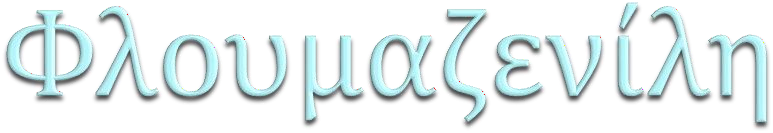 ⦿ Η φλουμαζενίλη, λόγω του μικρού χρόνου  ημίσειας ζωής της, έχει διάρκεια	δράσης  λιγότερο από 1 ώρα, και για το λόγο αυτό
ενδέχεται να χρειαστούν πολλαπλές δόσεις.
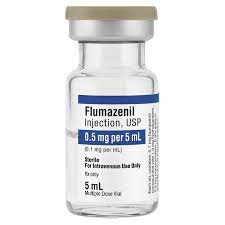 ⦿ Η αρχική δόση χορήγησης είναι 200mg  ενδοφλεβίως και μπορεί να χορηγούνται  100mg ανά 60 δευτερόλεπτα έως την  ανάνηψη. Θα πρέπει να αποφεύγεται σε  άτομα που πάσχουν από επιληψία και
λαμβάνουν μακράς διάρκειας ζωής  βενζοδιαζεπίνες.
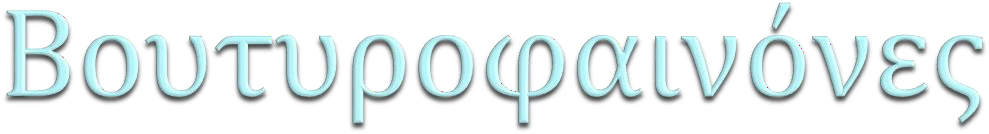 ⦿ Είναι νευροληπτικά αντιψυχωσικά  φάρμακα & περιλαμβάνουν την
αλοπεριδόλη και τη δροπεριδόλη, η όποια  χρησιμοποιείται κατά την περιεγχειρητική  περίοδο ως κατασταλτικό, ηρεμιστικό και  αντιεμετικο
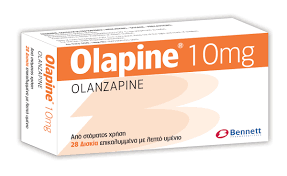 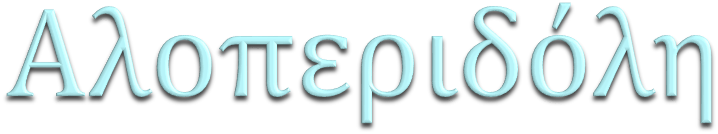 ⦿ Η Αλοπεριδόλη (aloperidin) είναι ένα  φάρμακο που ανήκει στην ομάδα της  βουτυροφαινόνης και ενεργεί ως
αντιψυχωτικό, ηρεμιστικό και αντιεμετικό.  Καταστέλλει το κεντρικό νευρικό σύστημα  και αναστέλλει τις κατεχολαμίνες.
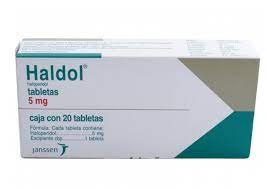 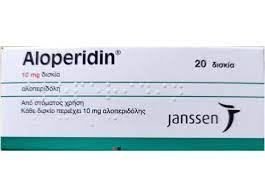 ⦿ Αυτό το φάρμακο χρησιμοποιείται σε
διεγερτικές καταστάσεις, στη σχιζοφρένεια  και στη μανιακή φάση της
μανιοκαταθλιπτικής ψύχωσης και για τη  διαχείριση των φωνητικών τικ στο
σύνδρομο Gilles de la Tourette (Τουρέτ).  Απορροφάται στον γαστρεντερικό σωλήνα,  συγκεντρώνεται στο ήπαρ και αποβάλλεται  με τα ούρα και τη χολή.
⦿ Χρόνος ημίσειας ζωής 12 με 40 ώρες
⦿ Χορηγείται από το στόμα ή παρεντερικά σε  δόσεις που κυμαίνονται από 1-10 mg
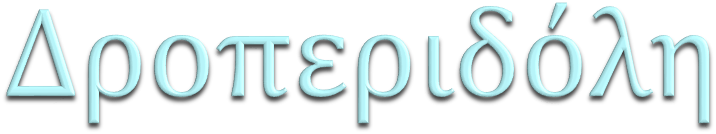 Προκαλεί	καταστολή του ΚΝΣ και κυρίως  των υποφλοιωδών περιοχών του
εγκεφάλου, του μεσεγκεφάλου και του  δικτυωτού σχηματισμού.
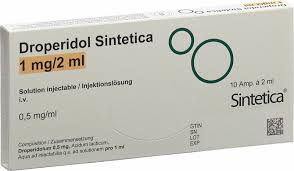 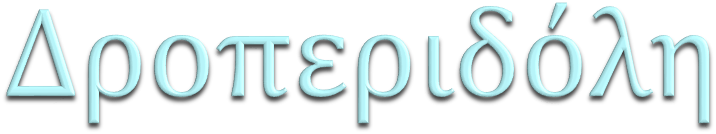 Μπορεί	να ανταγωνιστεί τις ενέργειες  του γλουταμινικού οξέος εντός του
εξωπυραμιδικού συστήματος.
Αναστέλλει	τους υποδοχείς
κατεχολαμινών και την επαναπρόσληψη  νευροδιαβιβαστών, ενώ εμφανίζει ισχυρή,  κεντρική αντιντοπαμινεργική δράση και  ασθενή, κεντρική, αντιχολινεργική δράση.
⦿ Χρησιμοποιείται ως αντιεμετικό σε μικρές  δόσεις (0,5-1,25mg) XOMOLIX
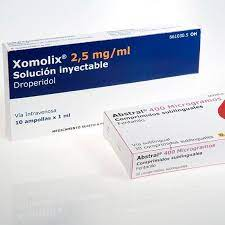